Examples
production
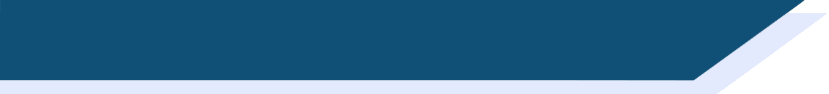 Examples
Interpreting tasks (speaking)
[Speaker Notes: 7.1.1.1
Speaking activity

Timing: 10 minutes

Aim: to use sentences with ‘estoy’ and ‘está’ in oral production

Procedure:
See separate set of cards (word doc)Students play the game as described below:
1 Separate the cards into two piles – verbs and cities.
2 Partner A picks a verb and then a city, says the Spanish sentence.3 Partner B translates into English.  4 Players then swap roles.  If pairs time themselves, they can then repeat the activity to see how quickly they can complete all the sentences and translations.  With each new game, different sentences will be generated.

Note: Students could make these cards themselves i.e. fold A4 paper so it makes 12 rectangles - write 'I' x 3, he/she x 3, (this will be a cue/prompt to recall the correct verb in Spanish), then 6 cities that they remember.  They could all do this so that they have 24 playing cards in total, when put together. This is good practice for spelling / memory / sounding out city names as they write them.]
parler
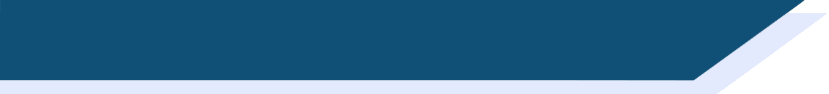 C’est qui ?
Exemple:
A: Est-ce que c’est un garçon ?
B: Oui, c’est un garçon.
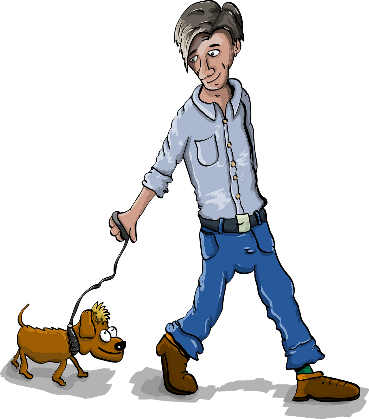 B: Oui, il est grand.
A: Est-ce qu’il est grand ?
B: Non, il a un chien !
A: Est-ce qu’il a un fruit ?
B: Oui, c’est Jacques !
Jacques
A: Est-ce que c’est Jacques ?
[Speaker Notes: 8.1.1.2
Timing: 7 minutes

Aim: To practise production (spoken modality) of questions using est-ce que and 3rd person singular forms of avoir and être, in the context of a ‘guess who’ game. The slide following this one should be displayed during the activity. 

Procedure:
1. Student B selects a character, without revealing their identity.
2. Student A asks a question such as that shown in the example on this slide. By asking questions about whether the character is a girl/boy, is big/small and has a dog/fruit or not, student a can try to home in on the identity of the chosen character.
3 Student B responds to the question.
4. Continue until the character is guessed correctly (N.B. students must ask at least 3 questions before making a guess, and cannot guess twice in a row).
5. Swap roles and play again.]
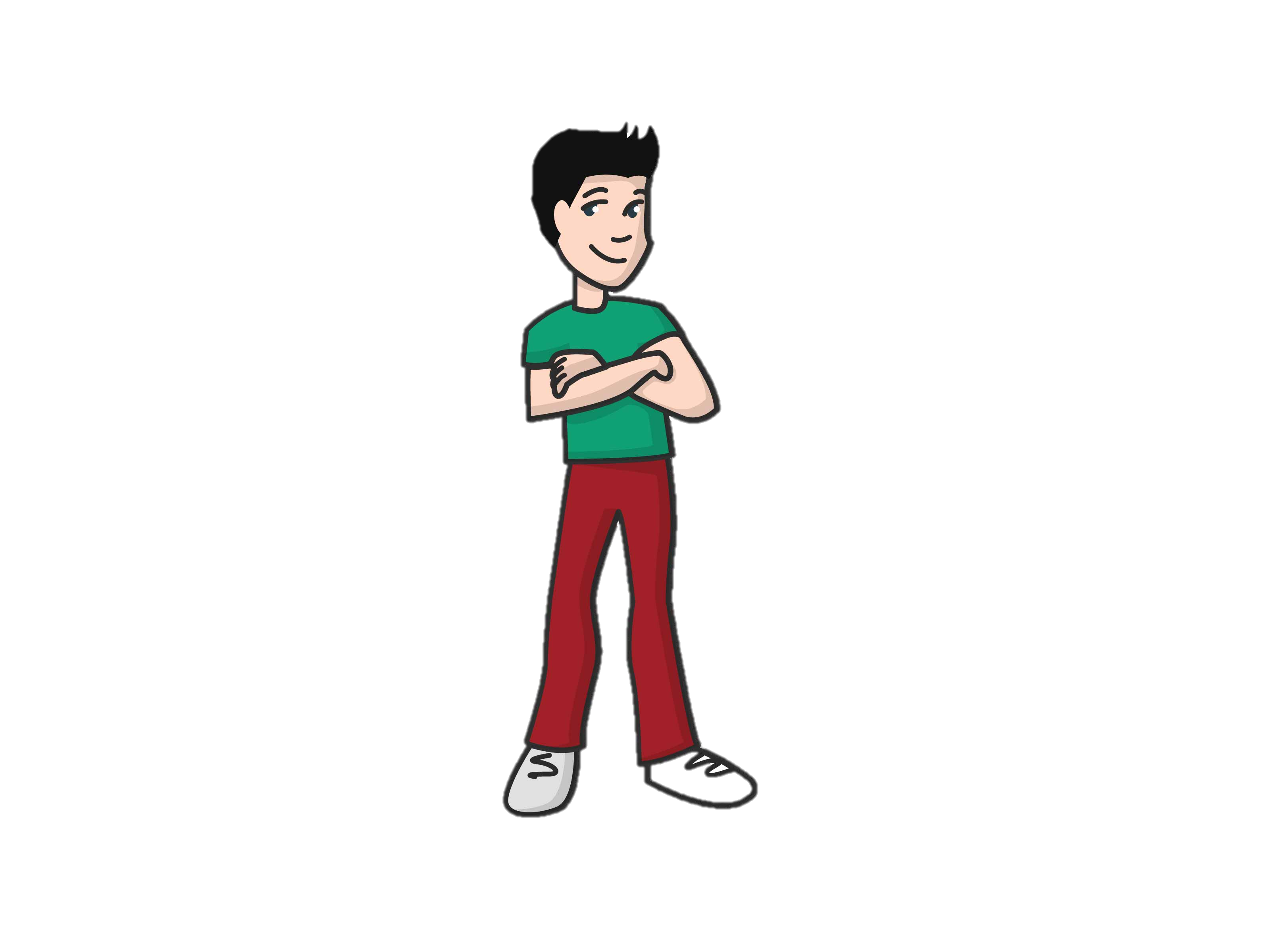 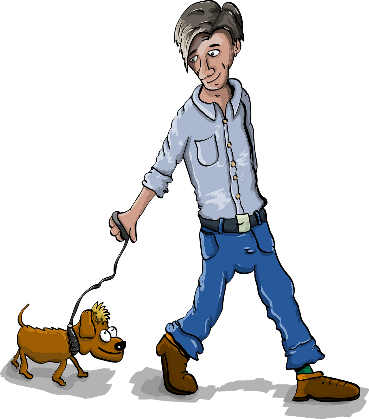 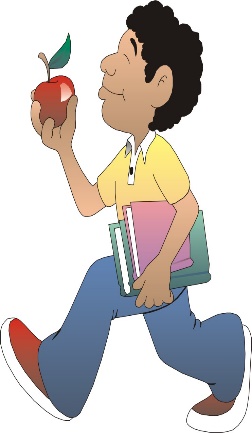 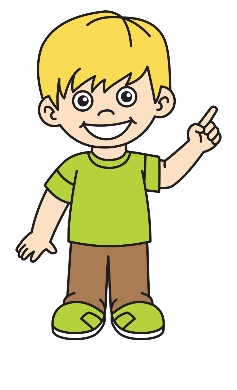 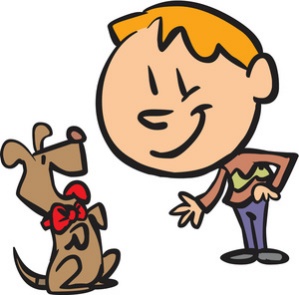 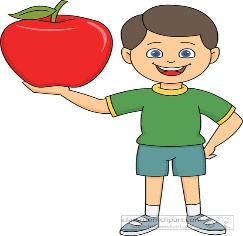 Hélène
Chantale
Laetitia
Sophie
Maria
Chloë
Jacques
Max
Pierre
Raoul
Hakim
Jean
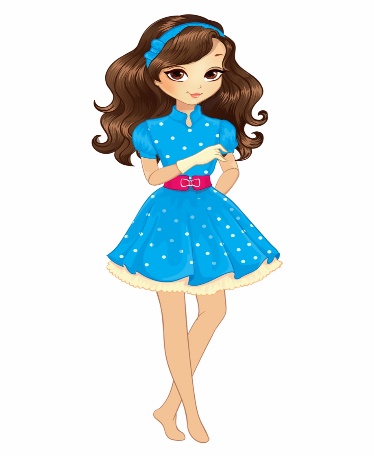 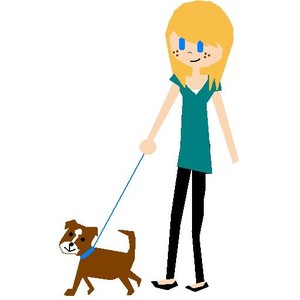 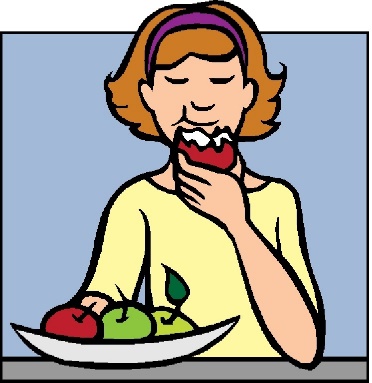 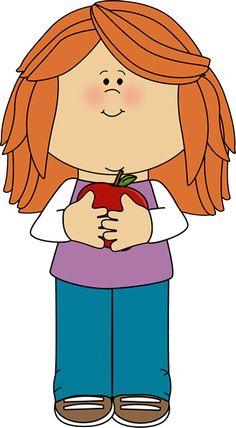 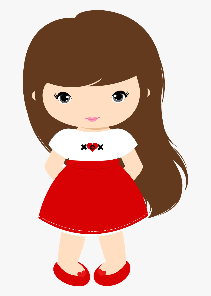 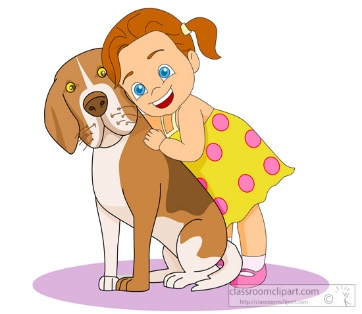 [Speaker Notes: 8.1.1.2

Display this slide during the activity.]
écouter / parler
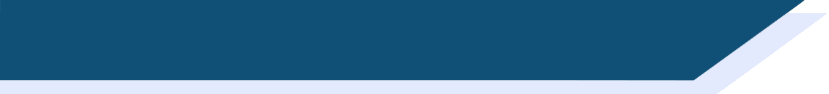 C’est à vous !
C’est qui ?
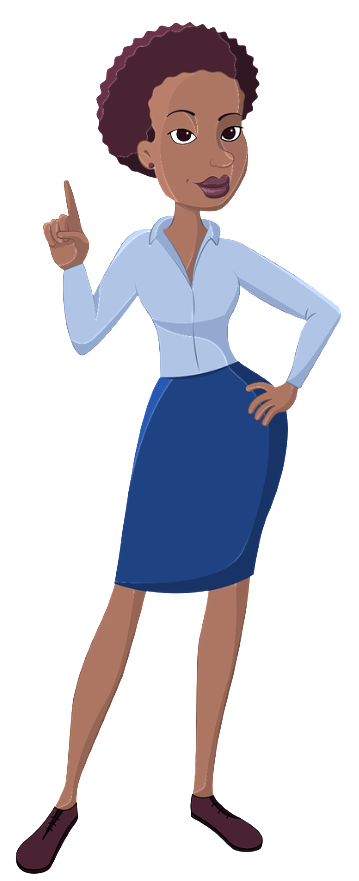 Travaille avec un(e) partenaire.

Écoute et parle.

C’est quelle lettre?
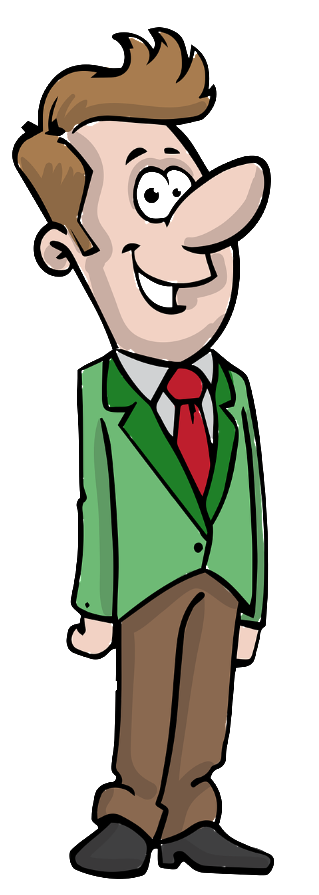 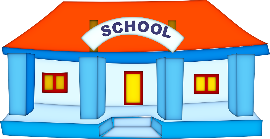 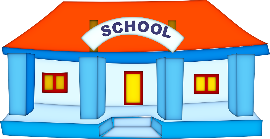 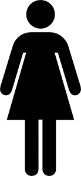 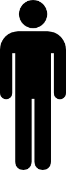 hard-working
hard-working
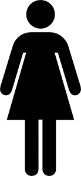 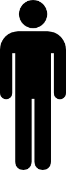 careful
careful
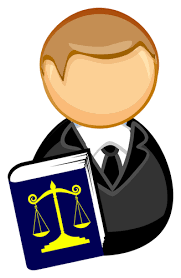 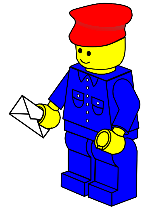 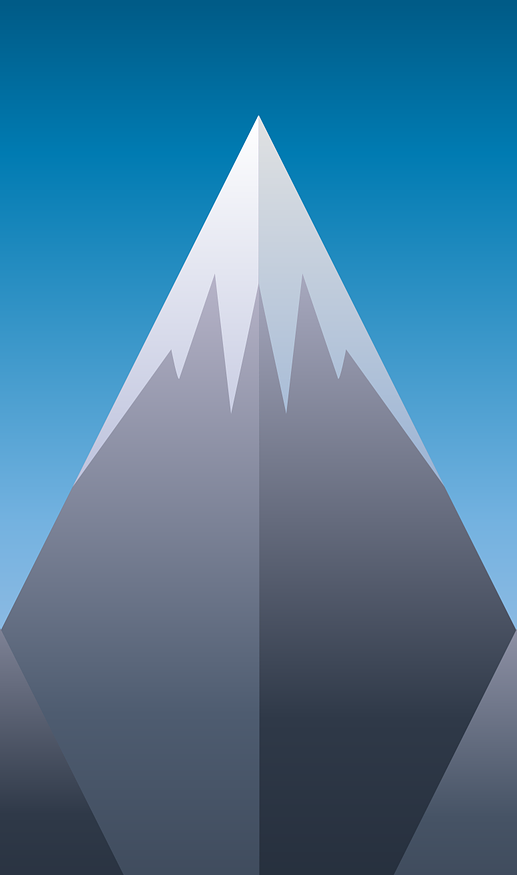 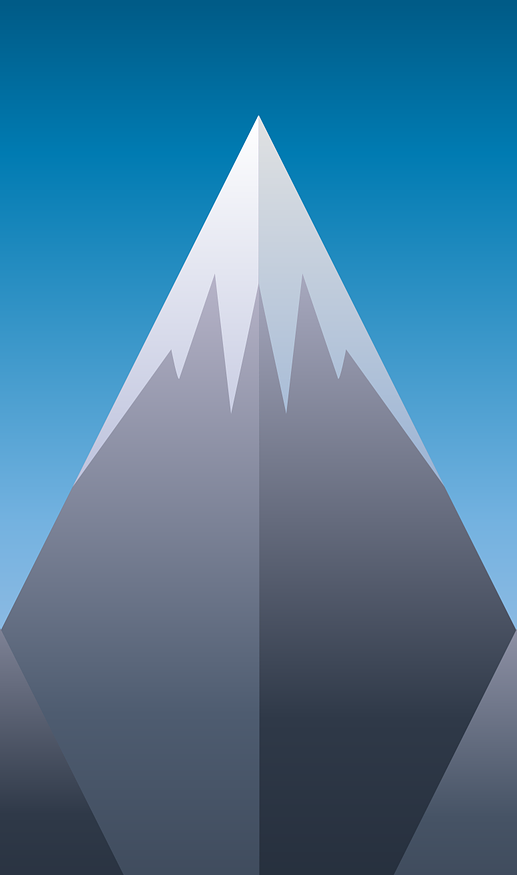 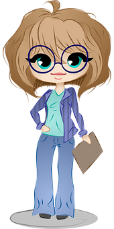 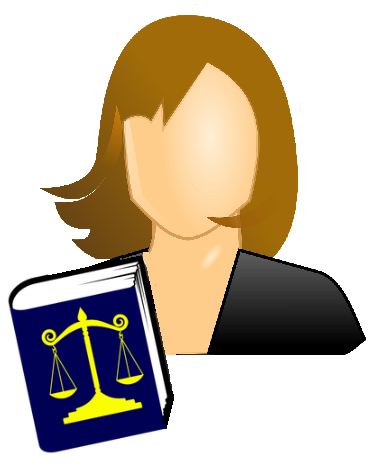 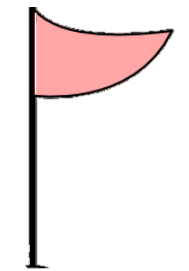 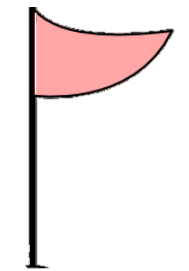 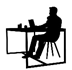 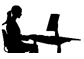 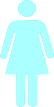 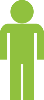 A
B
E
F
G
C
D
H
[Speaker Notes: 8.1.1.3
Timing: 5 minutes

Aim: To practise production (spoken modality) of the masculine and feminine forms presented on the previous slide.

Procedure:
Check students understand the task instructions. See if they can work out the idiomatic usage of à toi/à vous, meaning ‘your turn’.
Students take turns to narrate a pathway as for the previous listening exercise. Students can choose their pathways, or teachers can give out rolecards with letters on so that students do not ‘play it safe’/pick similar pathways each time!
Partners try to name the correct destination point.]
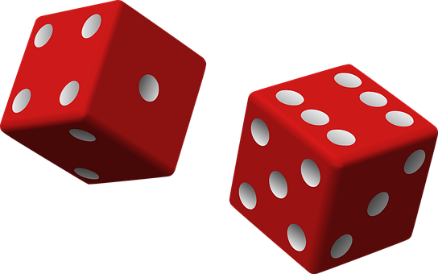 parler
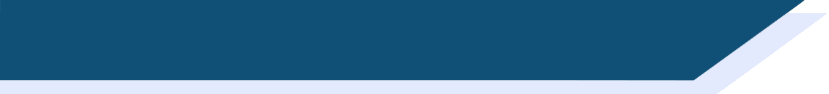 On célèbre comment ?
dehors
à Pâques (Easter)
à Noël (Christmas)
au nouvel an (New Year)
à Halloween
à son anniversaire (birthday)
à la fin du semestre (end of term)
jouer
manger
célébrer
porter
regarder
chanter
des feux d’artifice*
ensemble
la parade
des vêtements rouges
des chocolats
la télé
des jeux de société*
beaucoup
des costumes
des films
des fruits
le feu d’artifice* = firework
les jeux de société* = board games
du jazz
des personnes
[Speaker Notes: 8.1.1.5
Timing: 10 minutes

Aim: Oral production of sentences with on + verb in 3rd person singular to talk about what people in general do to celebrate.

Procedure:
1. Students take turns to roll two dice. The first roll determines the festival they must describe, and the second determines the verb they must use.
2. Students form a sentence with on, and finish it with one of the words on the right (or another appropriate noun or adjective).

e.g. 1 - à Pâques … 2 - on mange … des chocolats/ensemble/

Word frequency of unknown words used (1 is the most frequent word in French): feu [786], artifice [>5000], jeu [291], société [295], fin [111]
Source: Londsale, D., & Le Bras, Y.  (2009). A Frequency Dictionary of French: Core vocabulary for learners London: Routledge.

Word frequency of cognates used (1 is the most frequent word in French): jazz [>5000], parade [>5000], chocolat [4556], costume [4419]
Source: Londsale, D., & Le Bras, Y.  (2009). A Frequency Dictionary of French: Core vocabulary for learners London: Routledge.]
parler
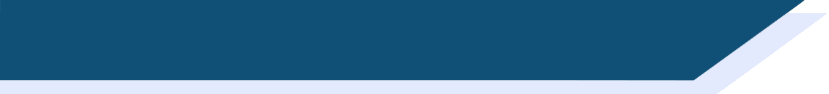 Dis le français !
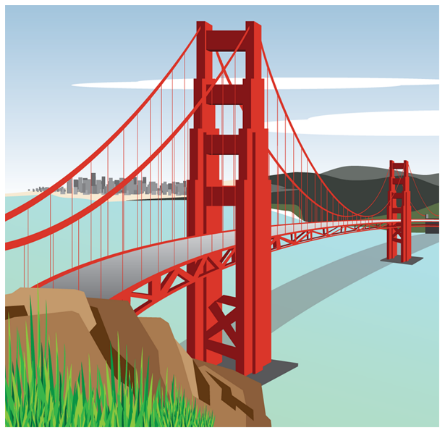 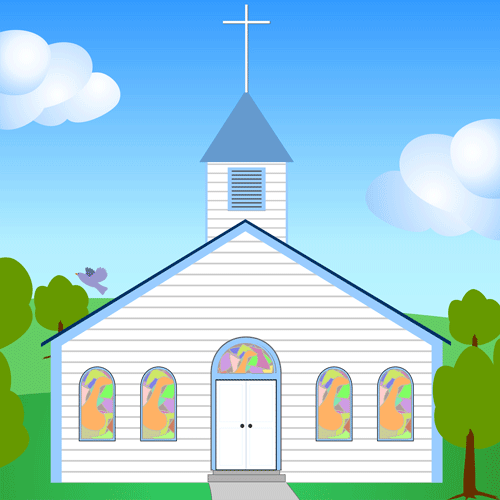 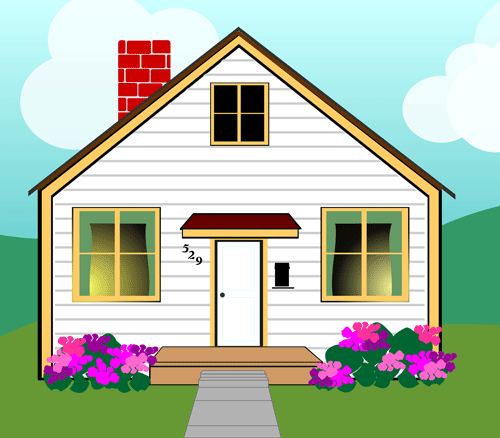 1. Je reste dans ma maison.
2. Chacun est sur son pont.
3. Il va à son église.
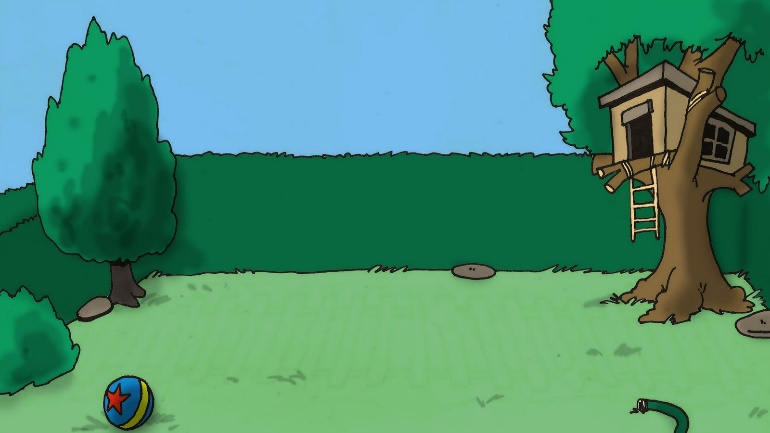 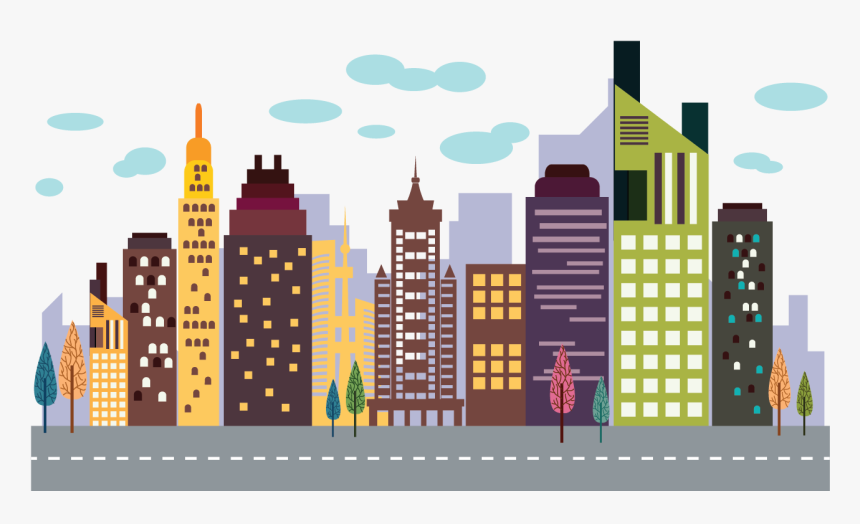 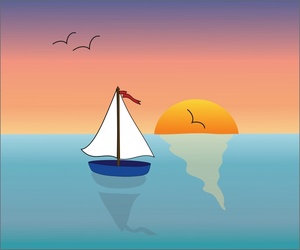 6. Tu chantes sur ton bateau.
4. Elle travaille dans son jardin.
5. Nous sommes derrière nos bâtiments.
[Speaker Notes: 8.1.1.6
Timing: 5 minutes

Aim: practising aural production of agreement with possessive adjectives

Procedure:
1. Say the French for sentences 1-6.
2. Click to reveal answers.

Note: To extend the activity, students create their own sentences from the picture prompts by rolling a dice to choose the possessive adjective: 
1 = my, 2 = your, 3 = his, 4 = her, 5 = everyone’s/their, 6 = our.]
écrire
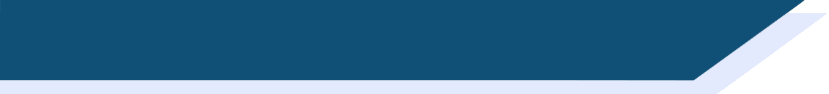 Jeu des différences (1/3)
dans le passé
aujourd’hui
Regarde les deux photos. Utilise les expressions « il y a » et « il y avait  » pour faire des comparaisons.
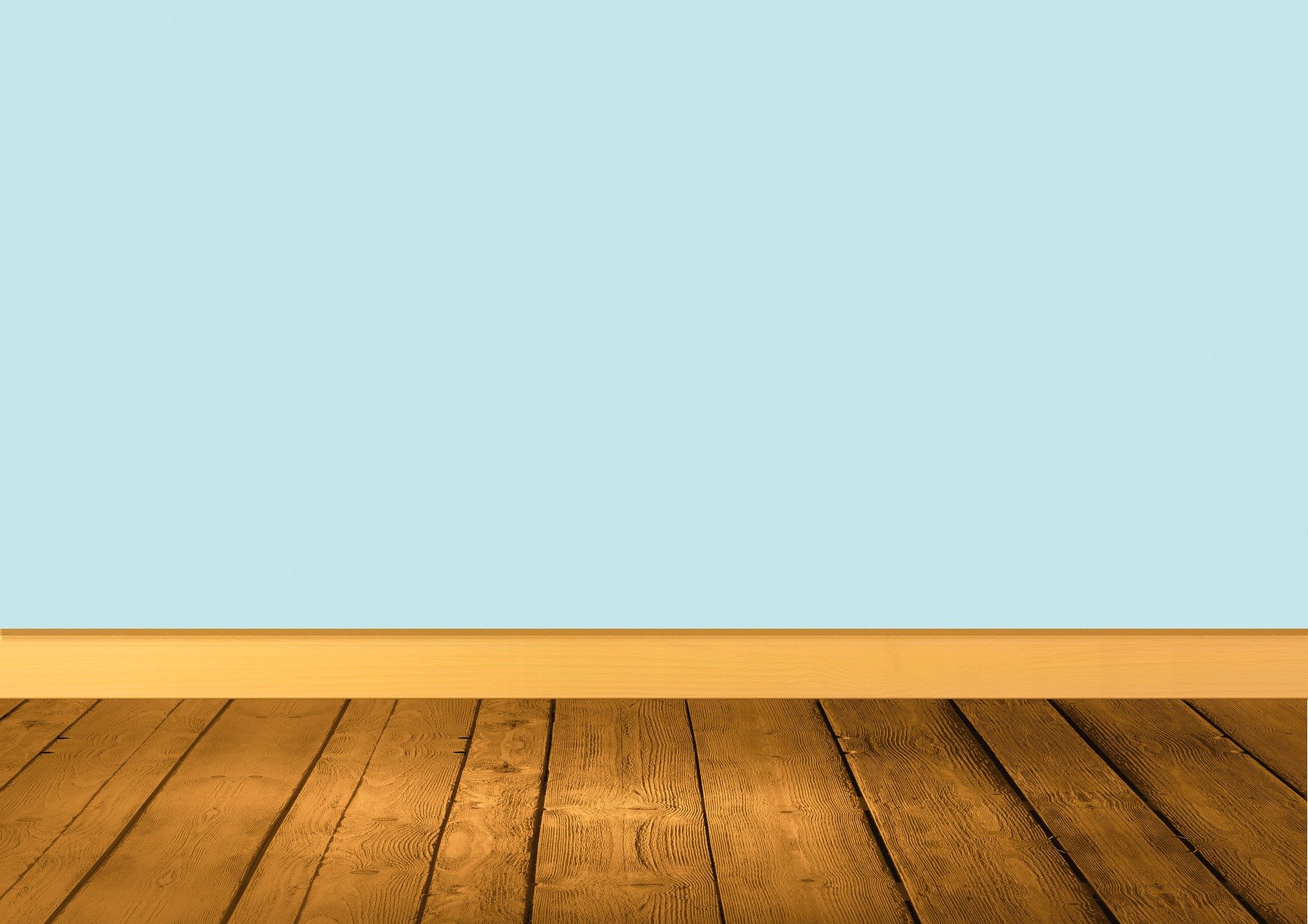 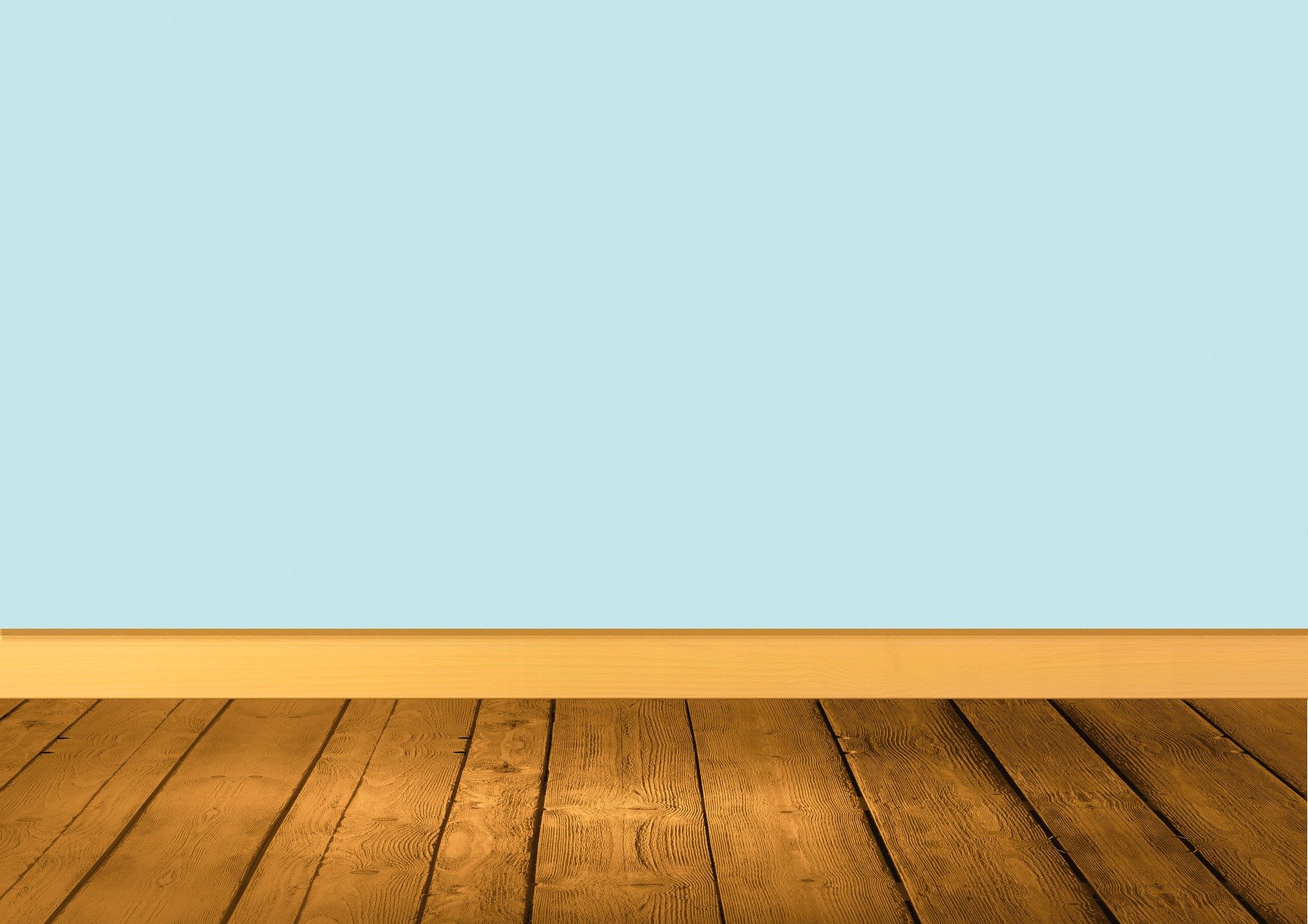 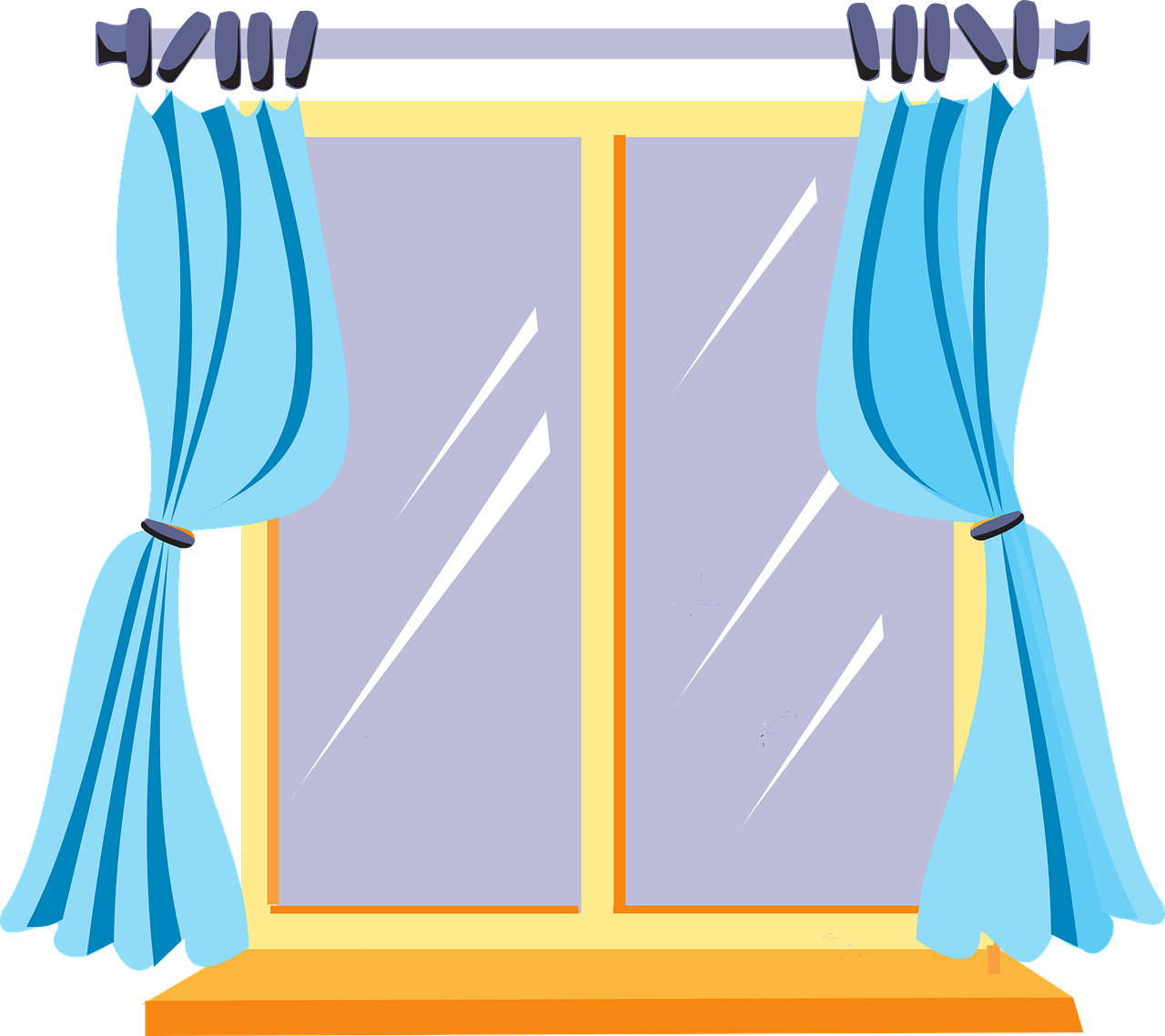 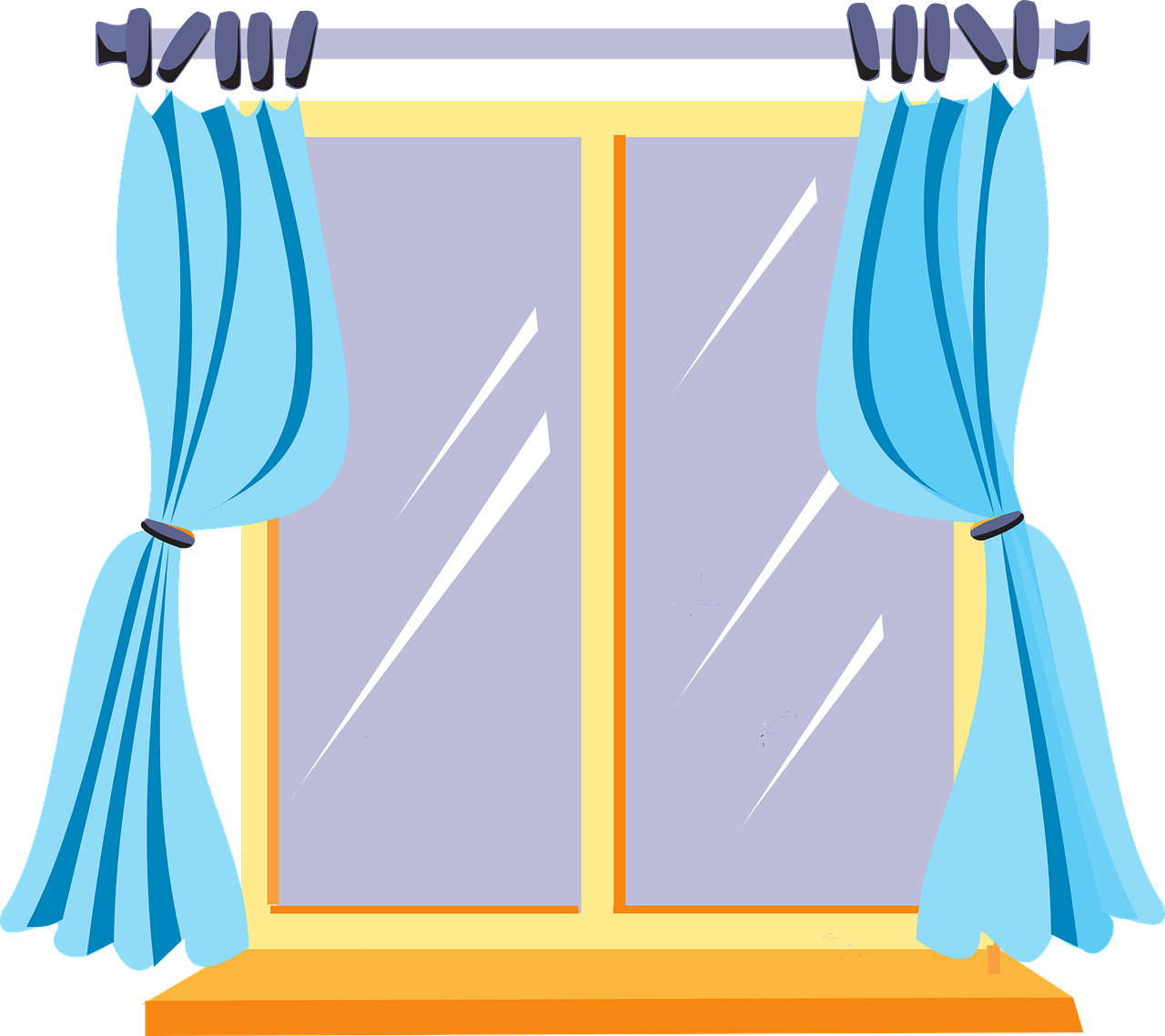 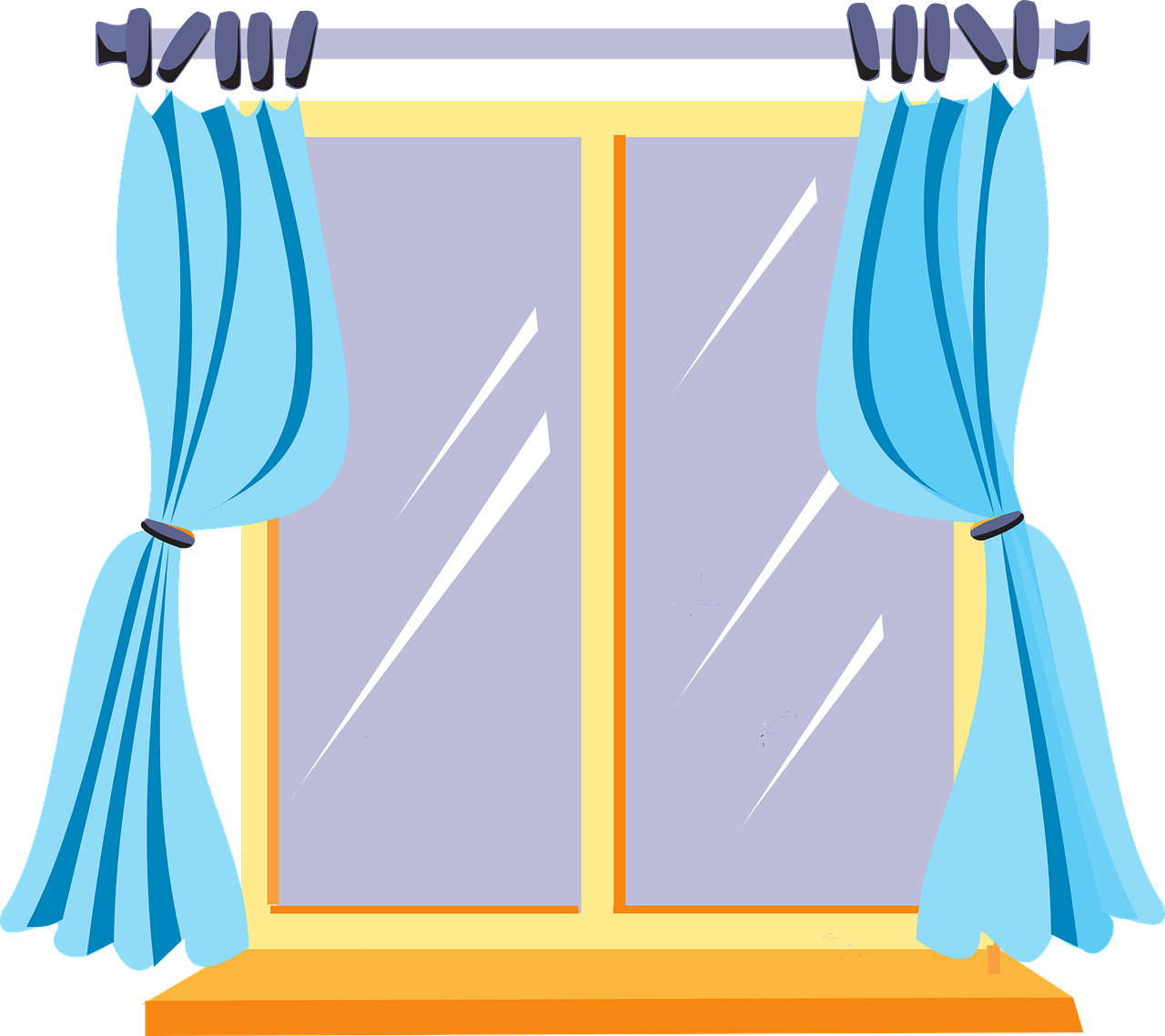 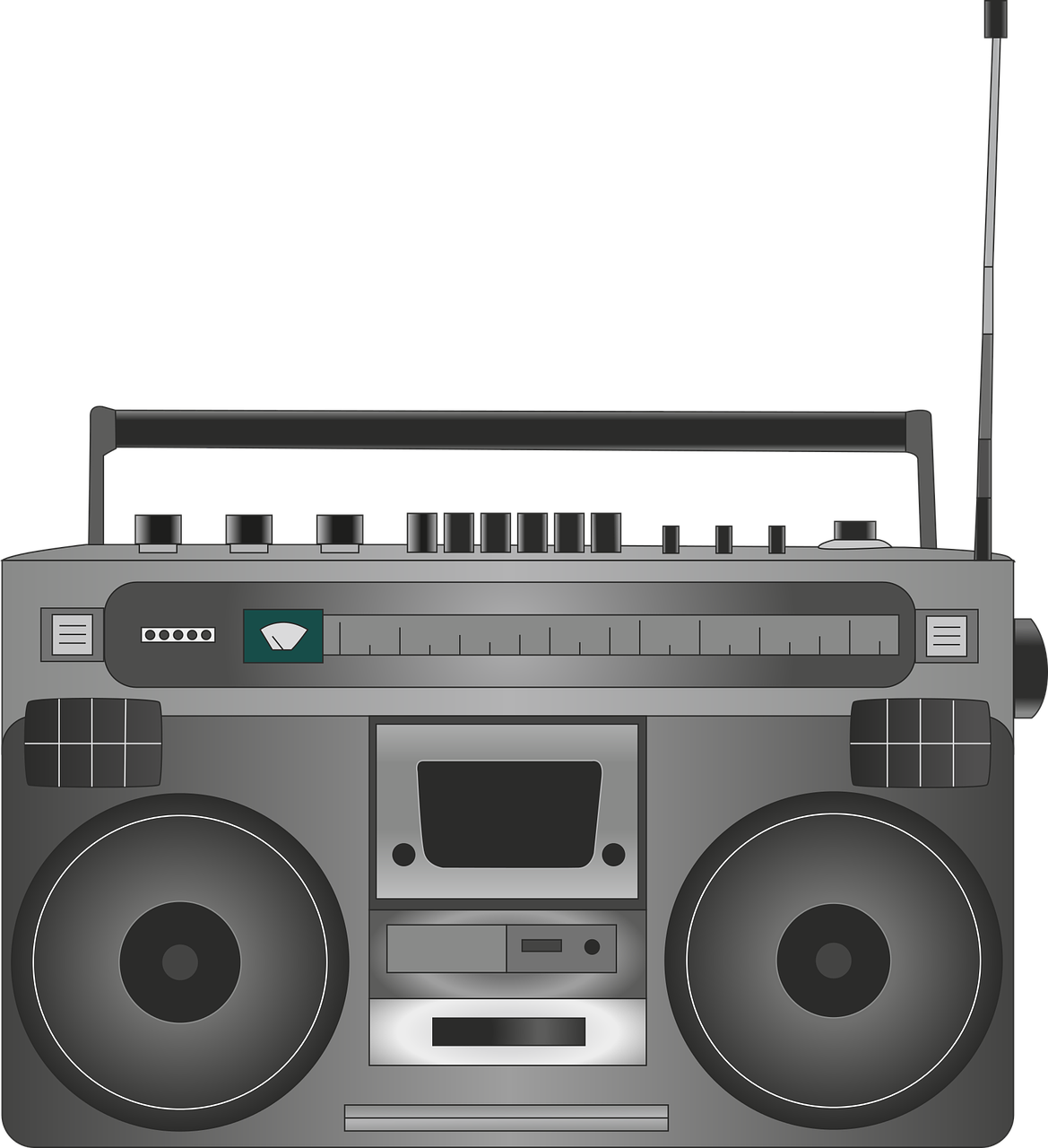 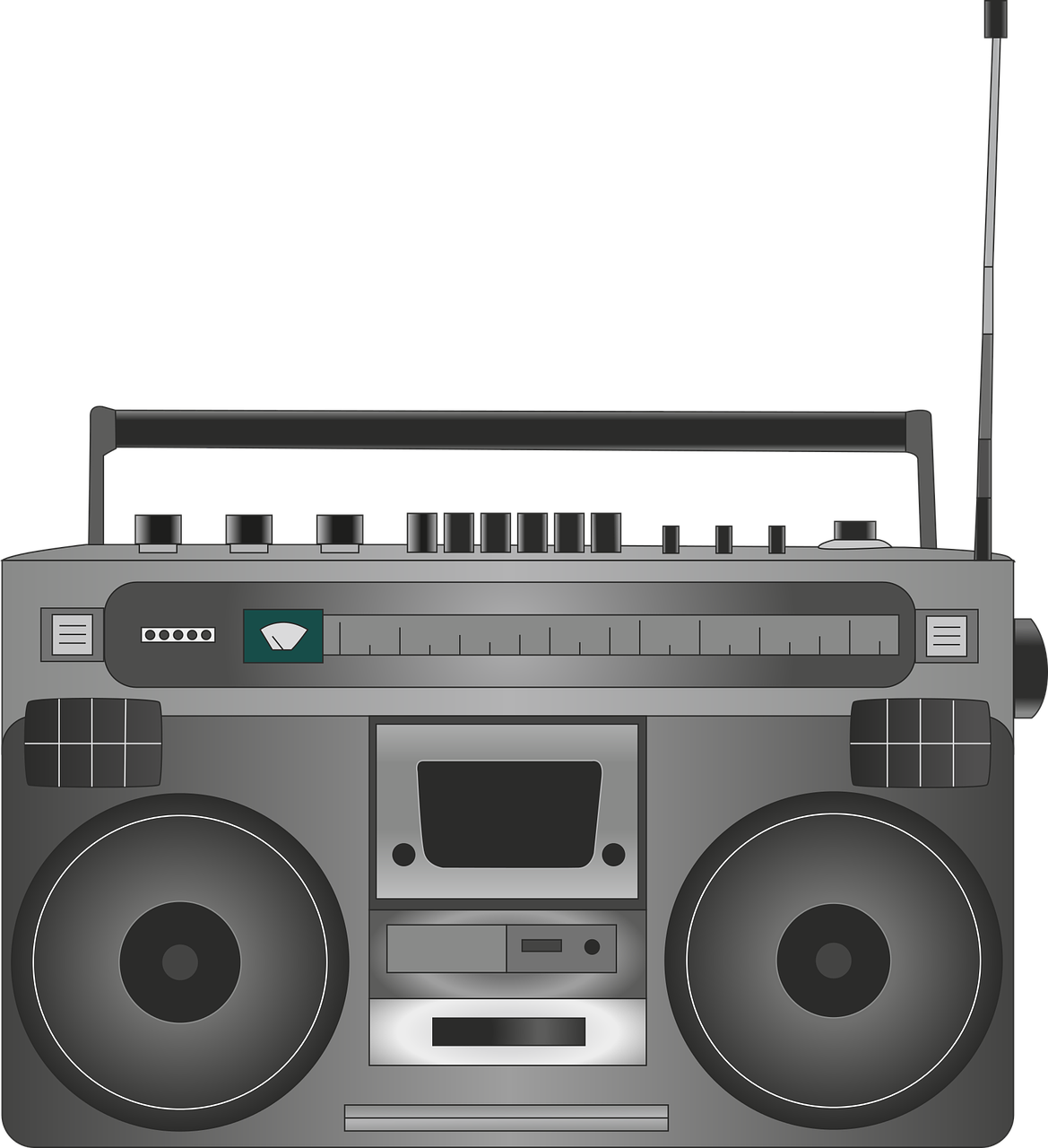 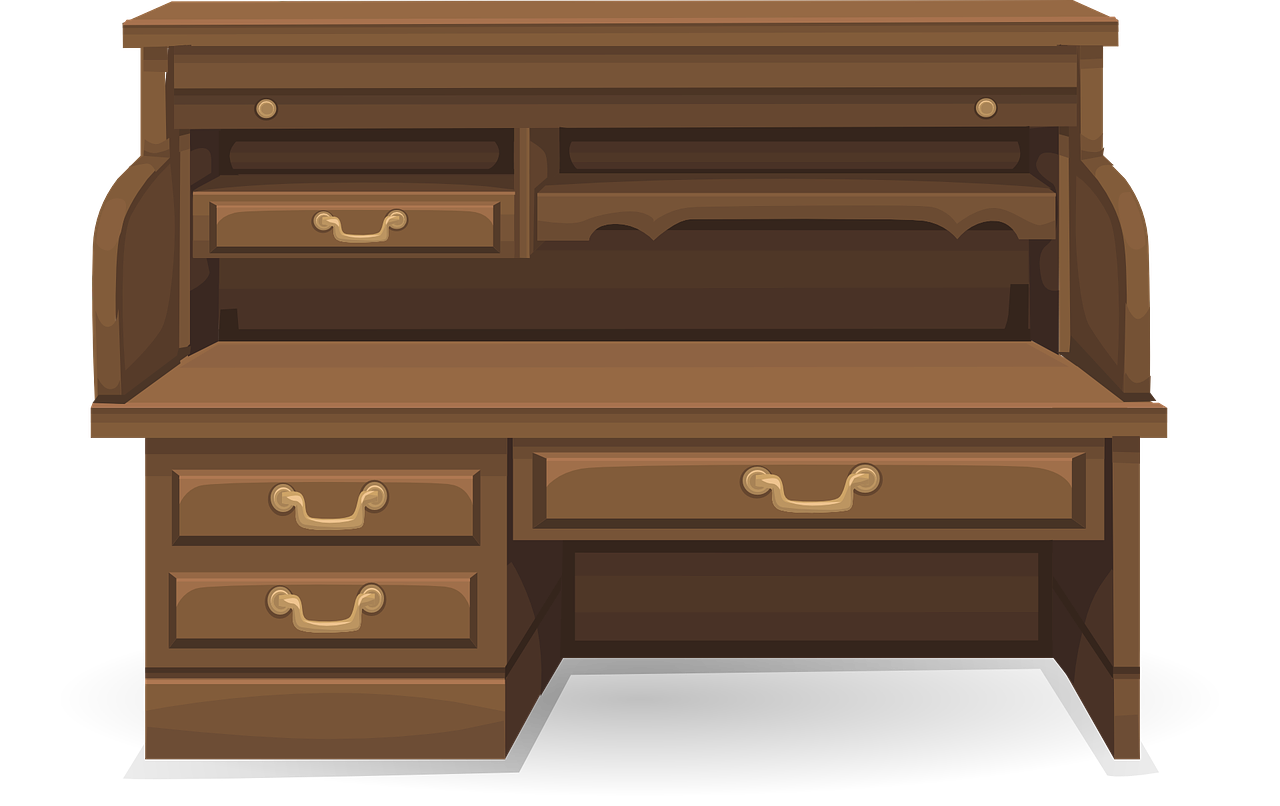 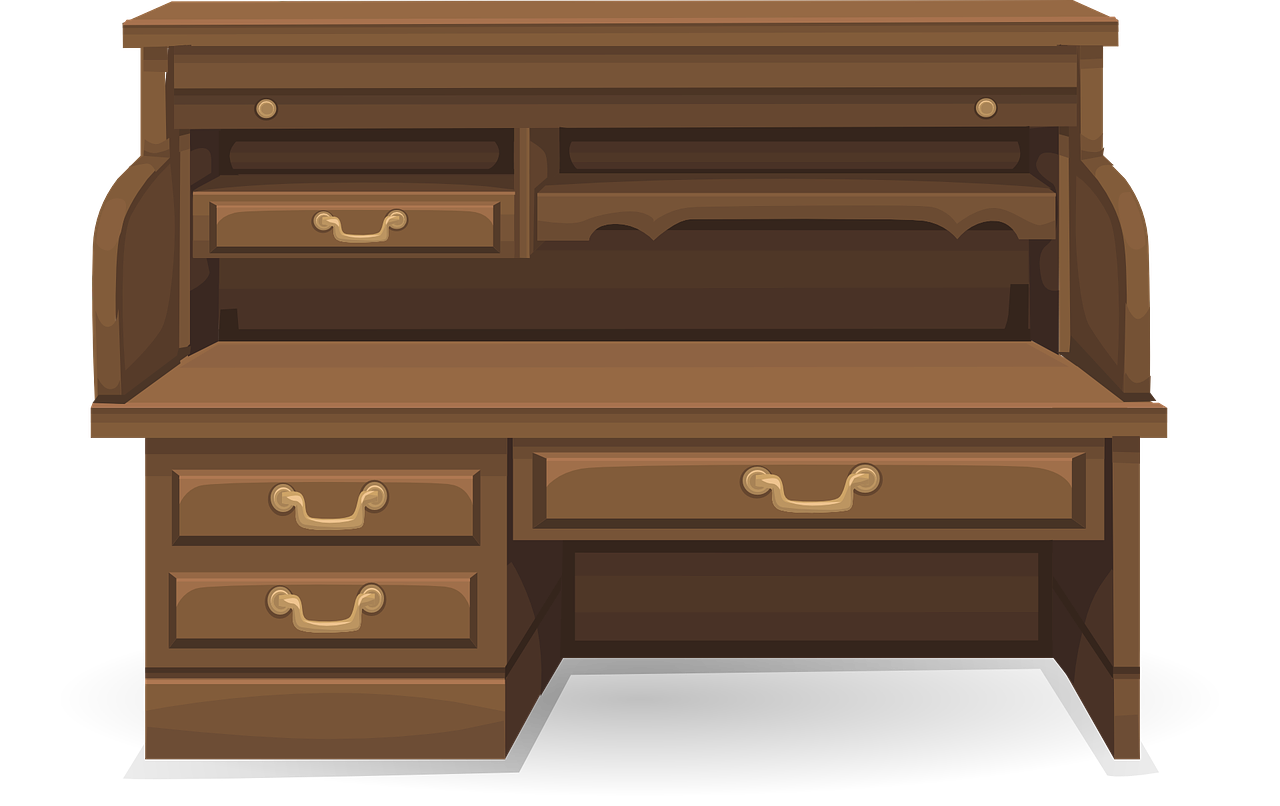 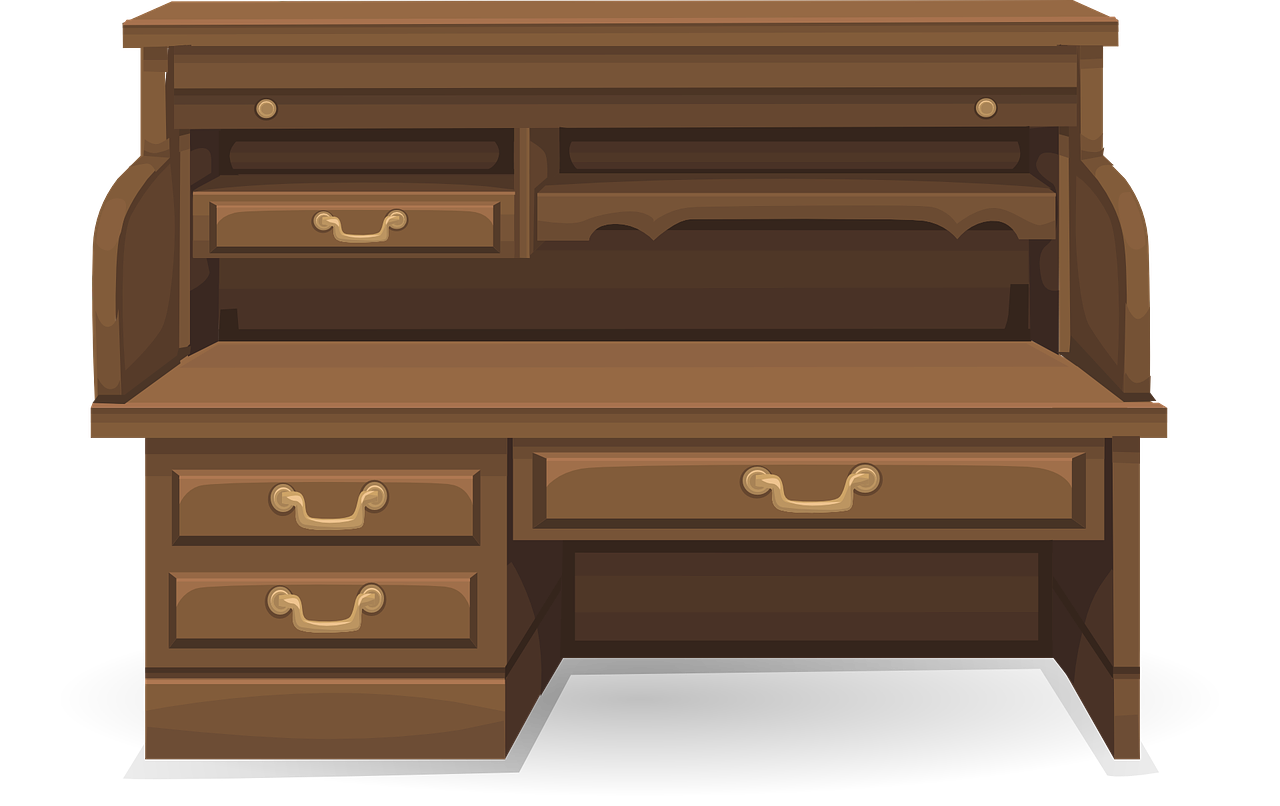 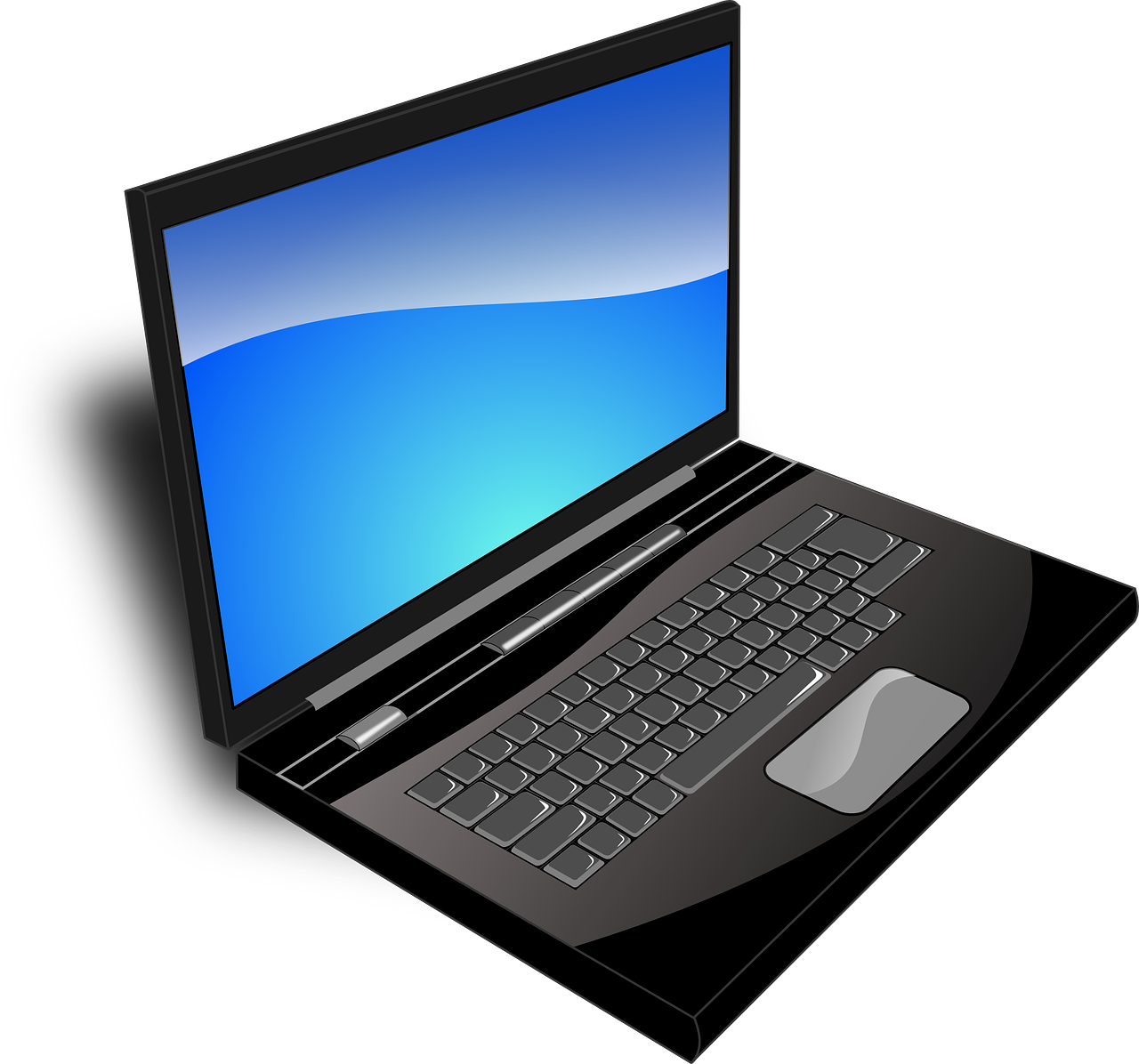 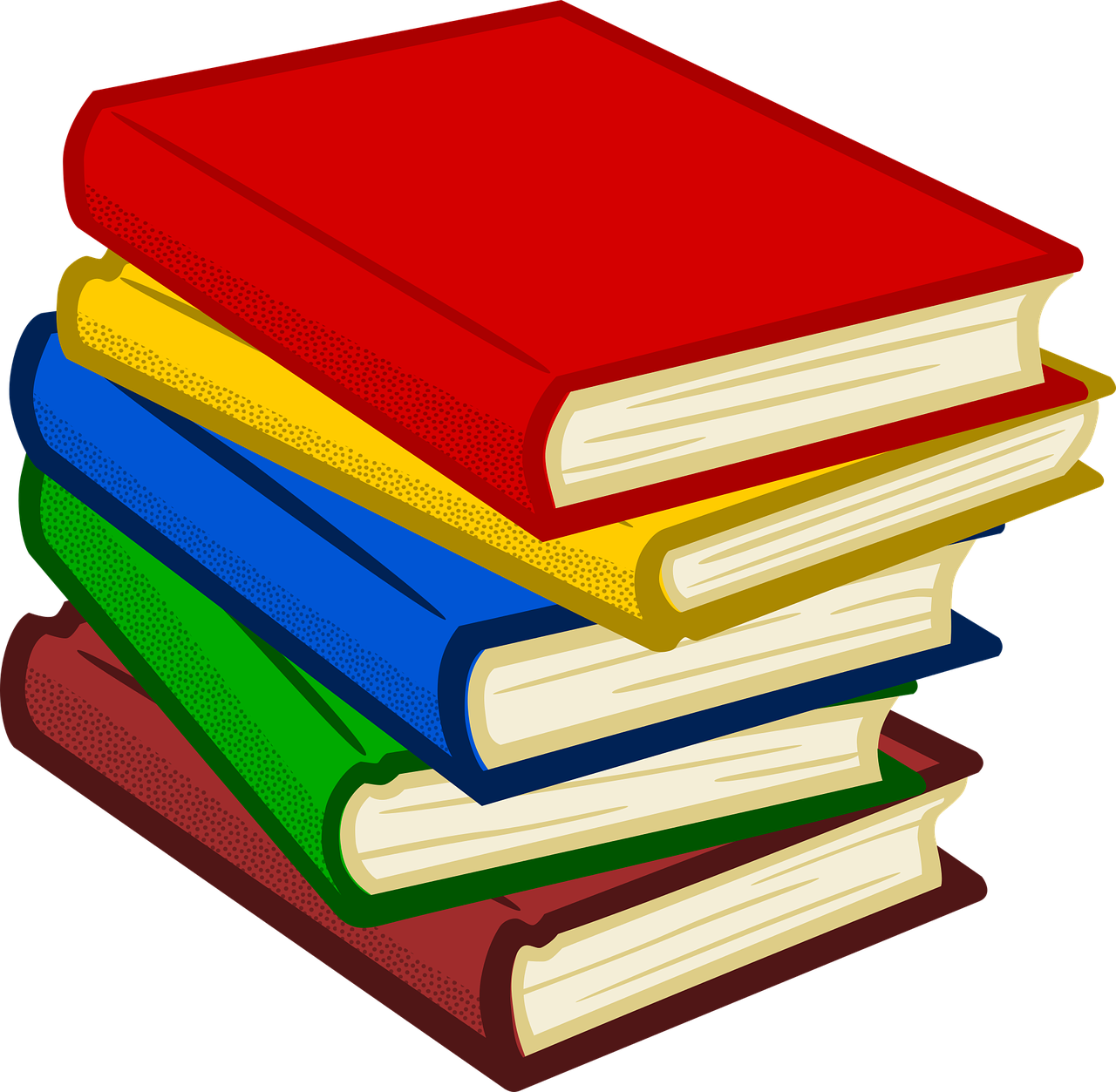 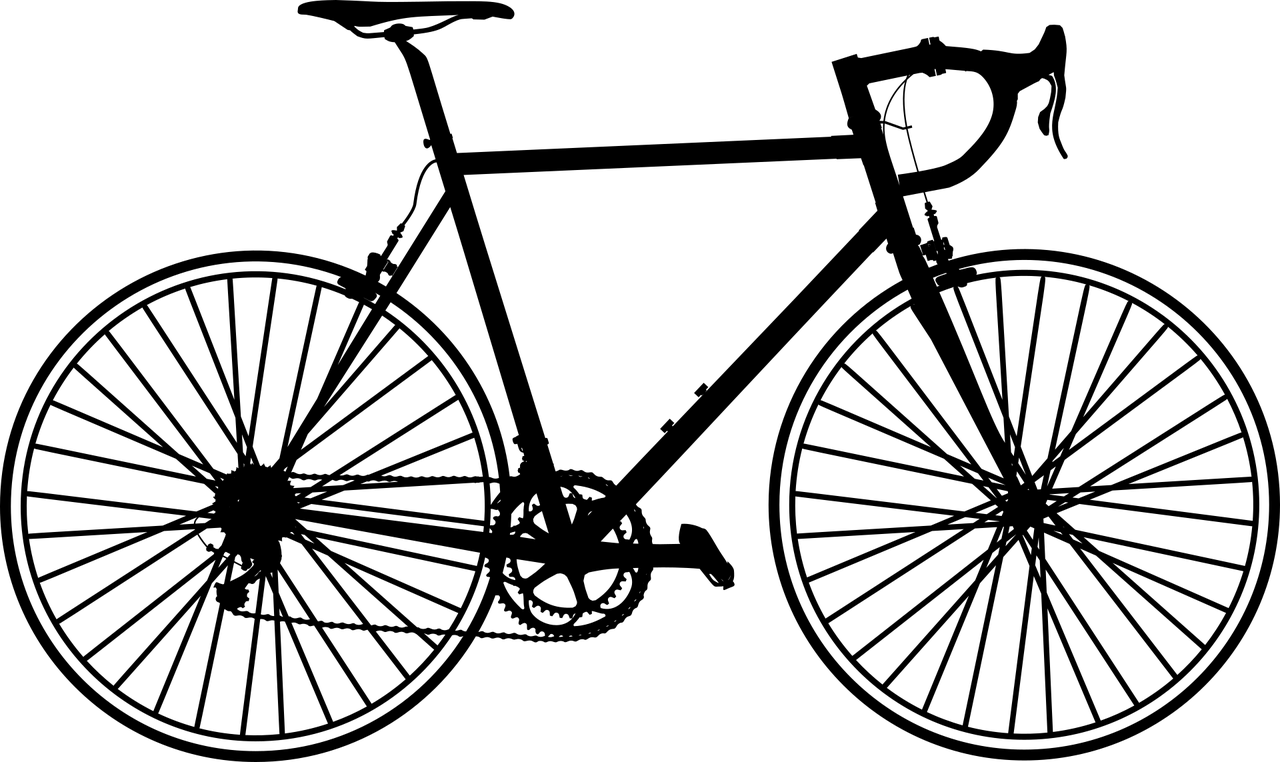 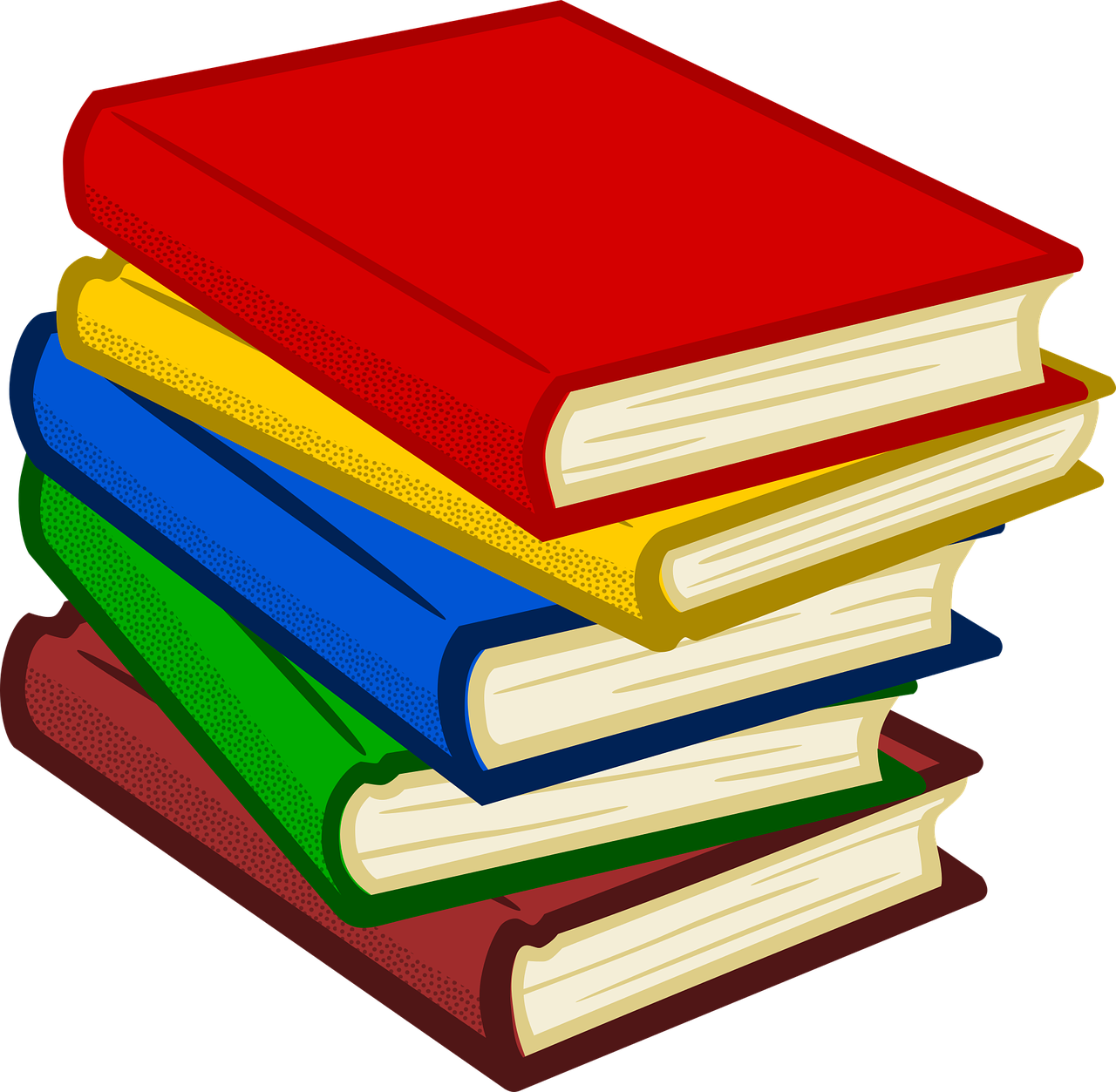 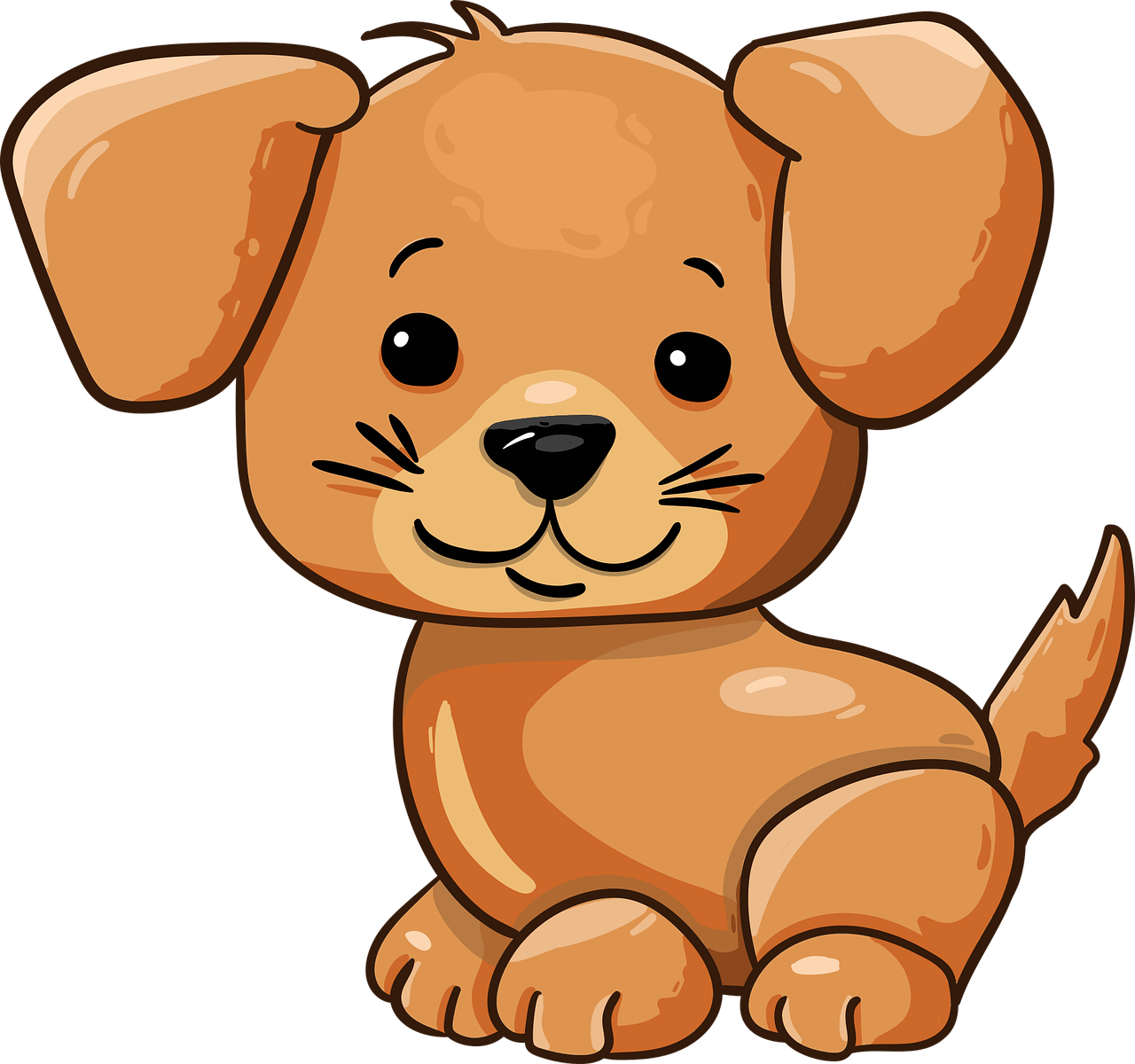 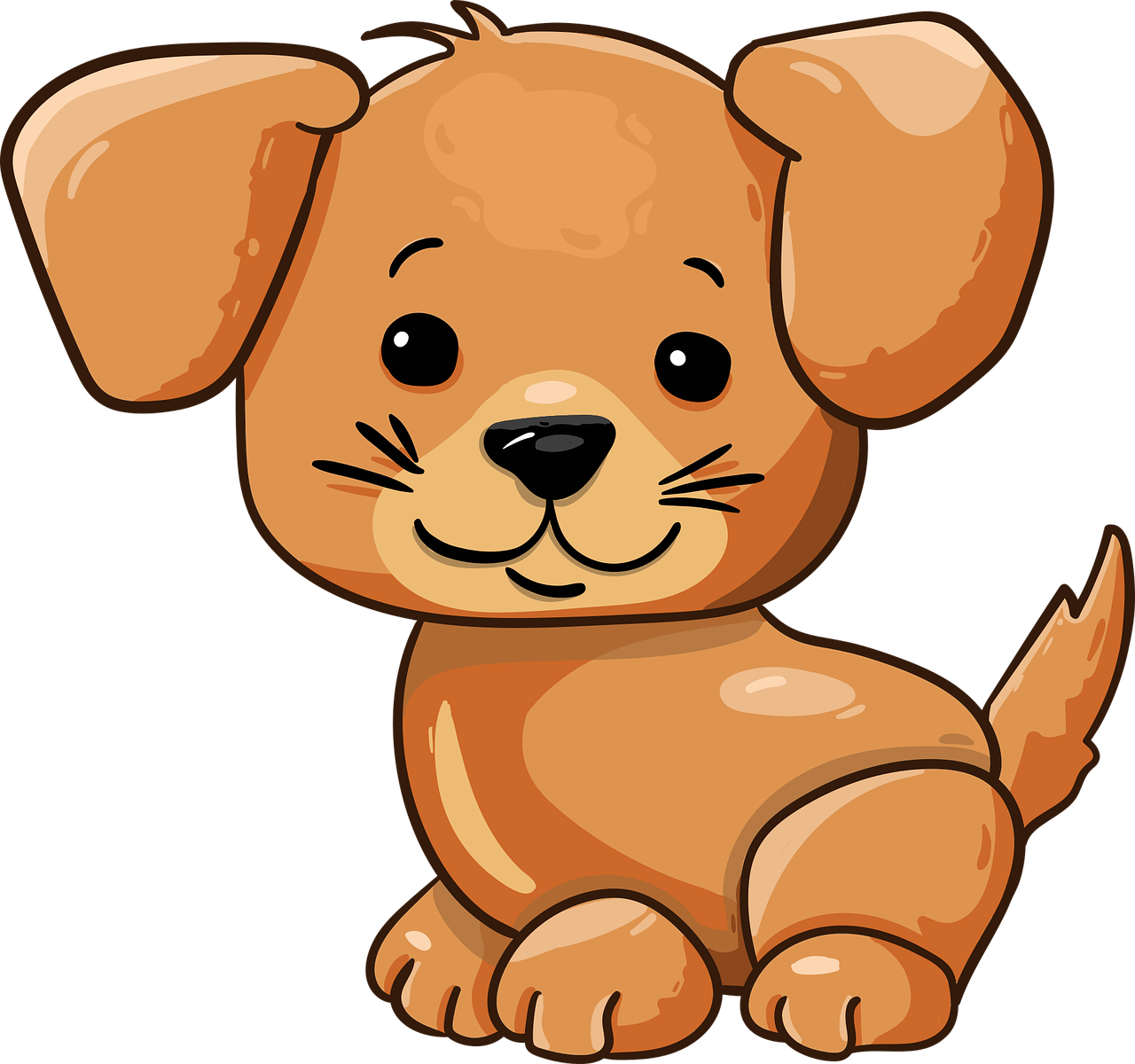 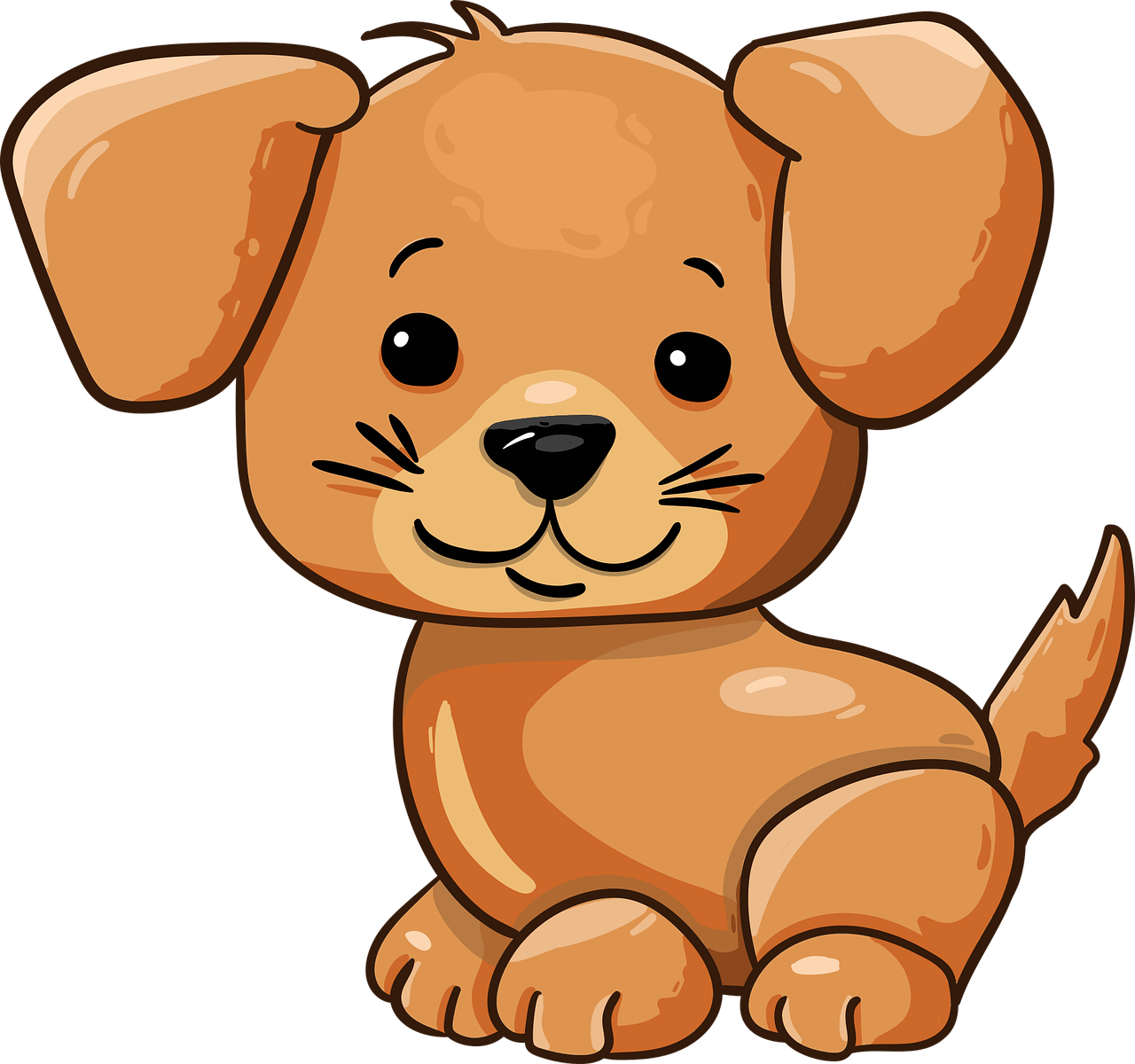 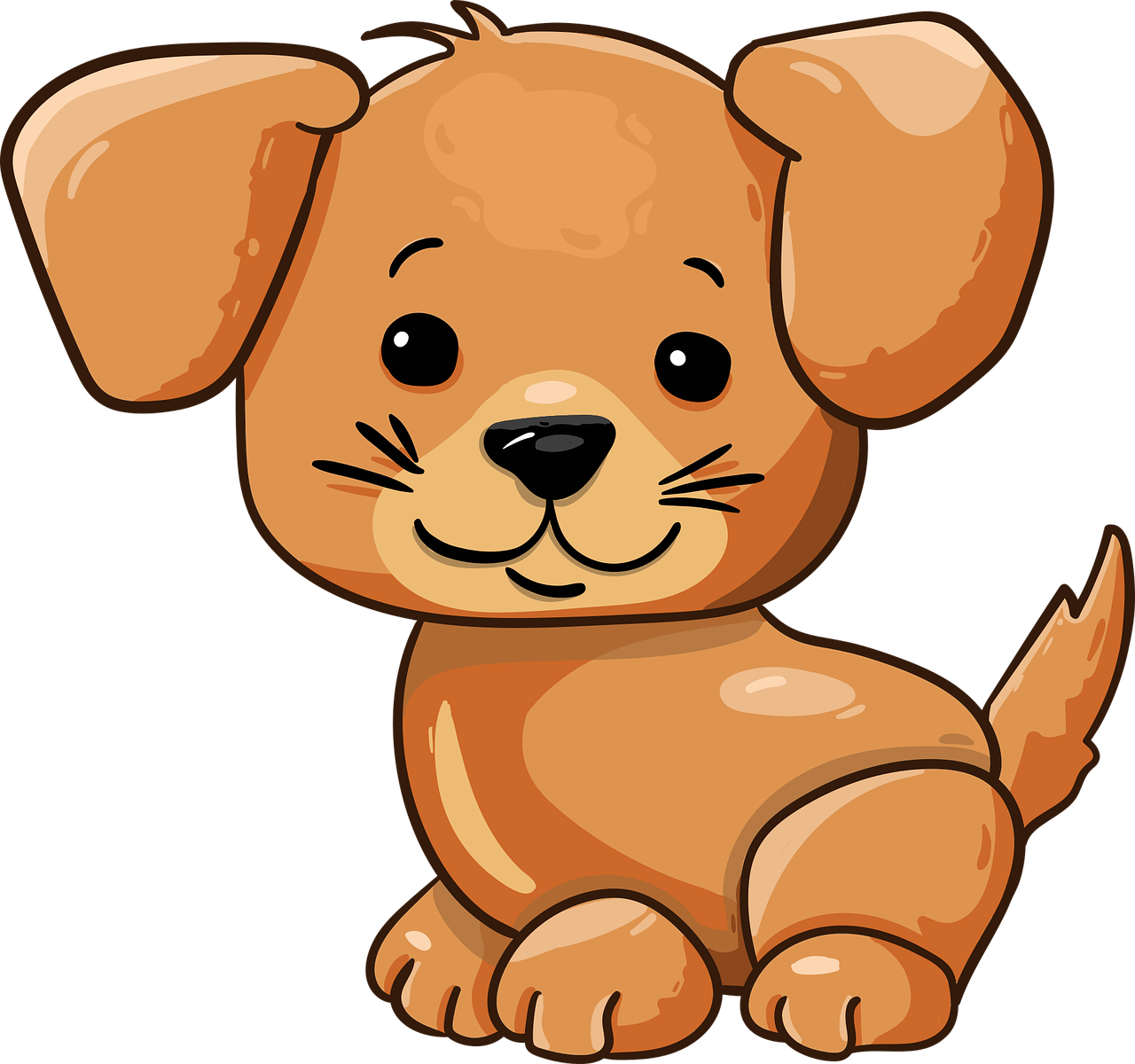 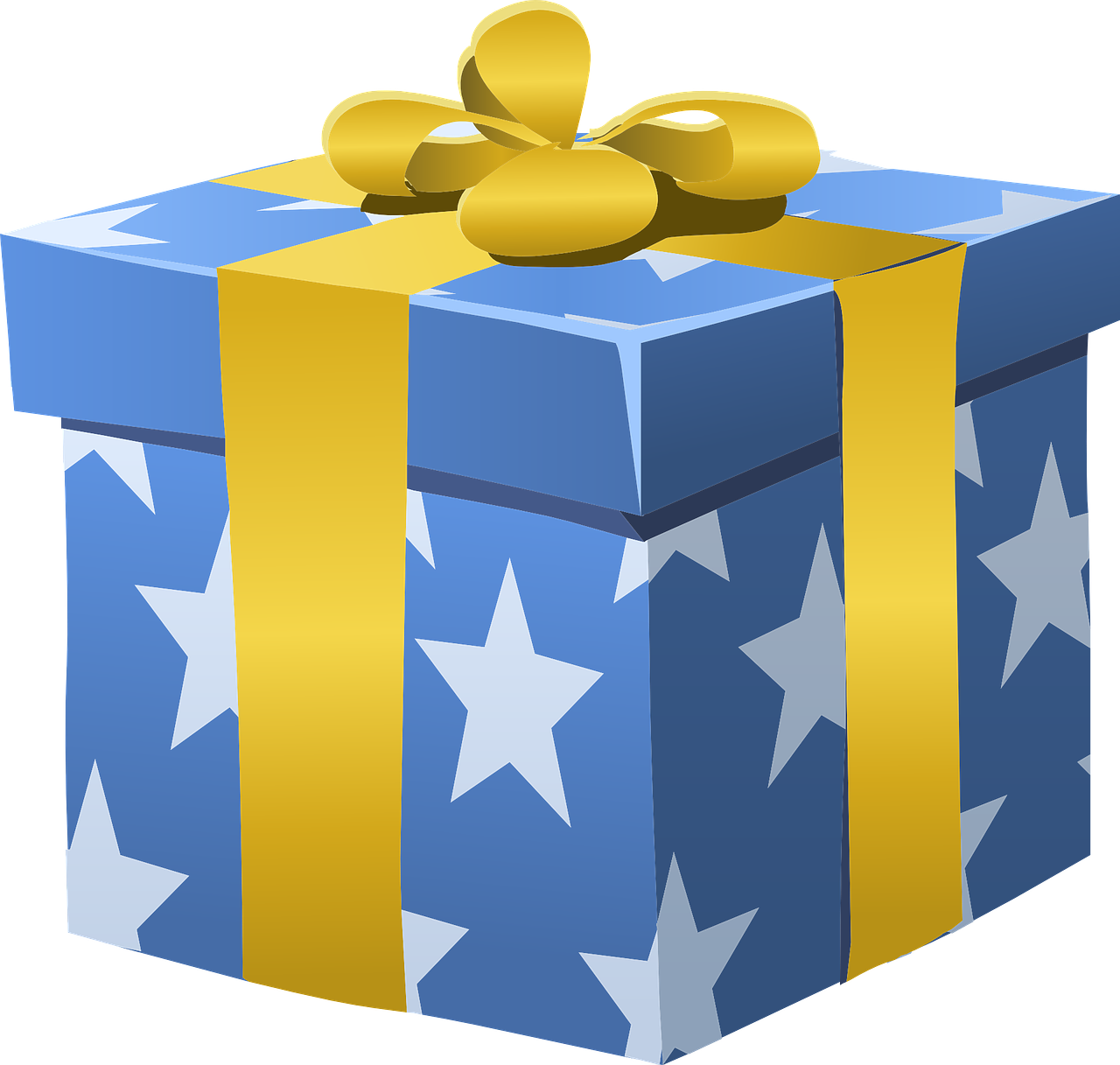 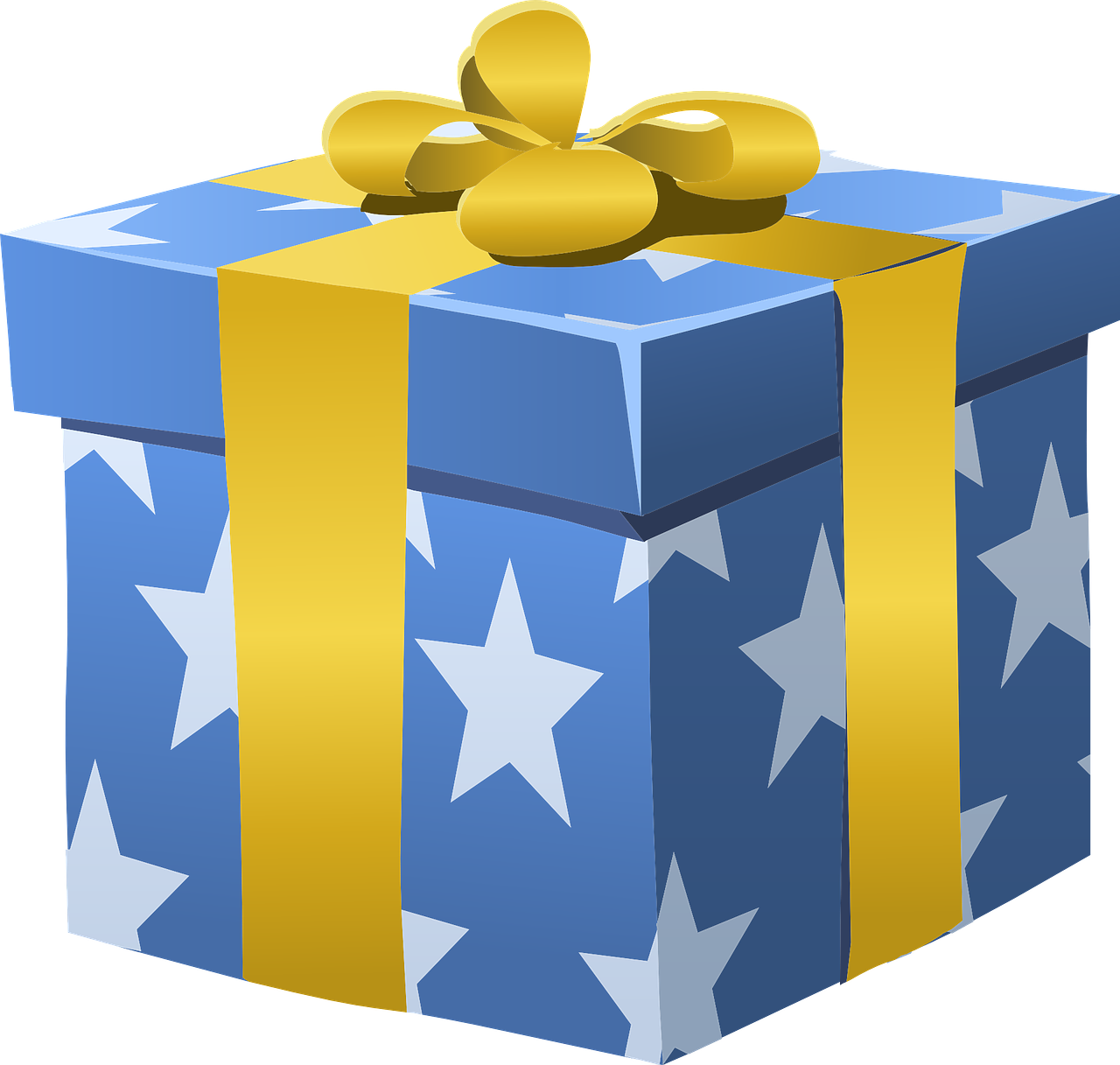 « Il y avait une fenêtre dans le passé, mais il y a deux fenêtres maintenant »
« Il y avait une radio dans le passé, et il y a une radio aujourd’hui »
[Speaker Notes: 8.1.2.3
Timing: 10 minutes

Aim: Oral production of sentences with il y a and il y avait. This is slide 1/3.

Procedure:
1. Explain that jeu des différences is the French title for the game ‘spot the difference’.
2. Teacher displays the before and after photos on the screen (see the next slide for larger versions). 
3. Students write several sentences comparing the photos. Use this slide to provide examples.
Word frequency of cognates used (1 is the most frequent word in French): photo [1412], expression [952], comparaison [2244]
Source: Londsale, D., & Le Bras, Y.  (2009). A Frequency Dictionary of French: Core vocabulary for learners London: Routledge.]
écrire
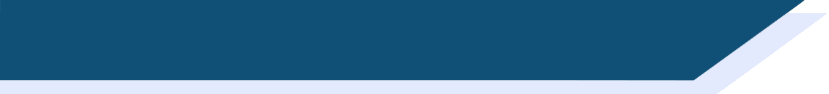 Jeu des différences (2/3)
dans le passé
aujourd’hui
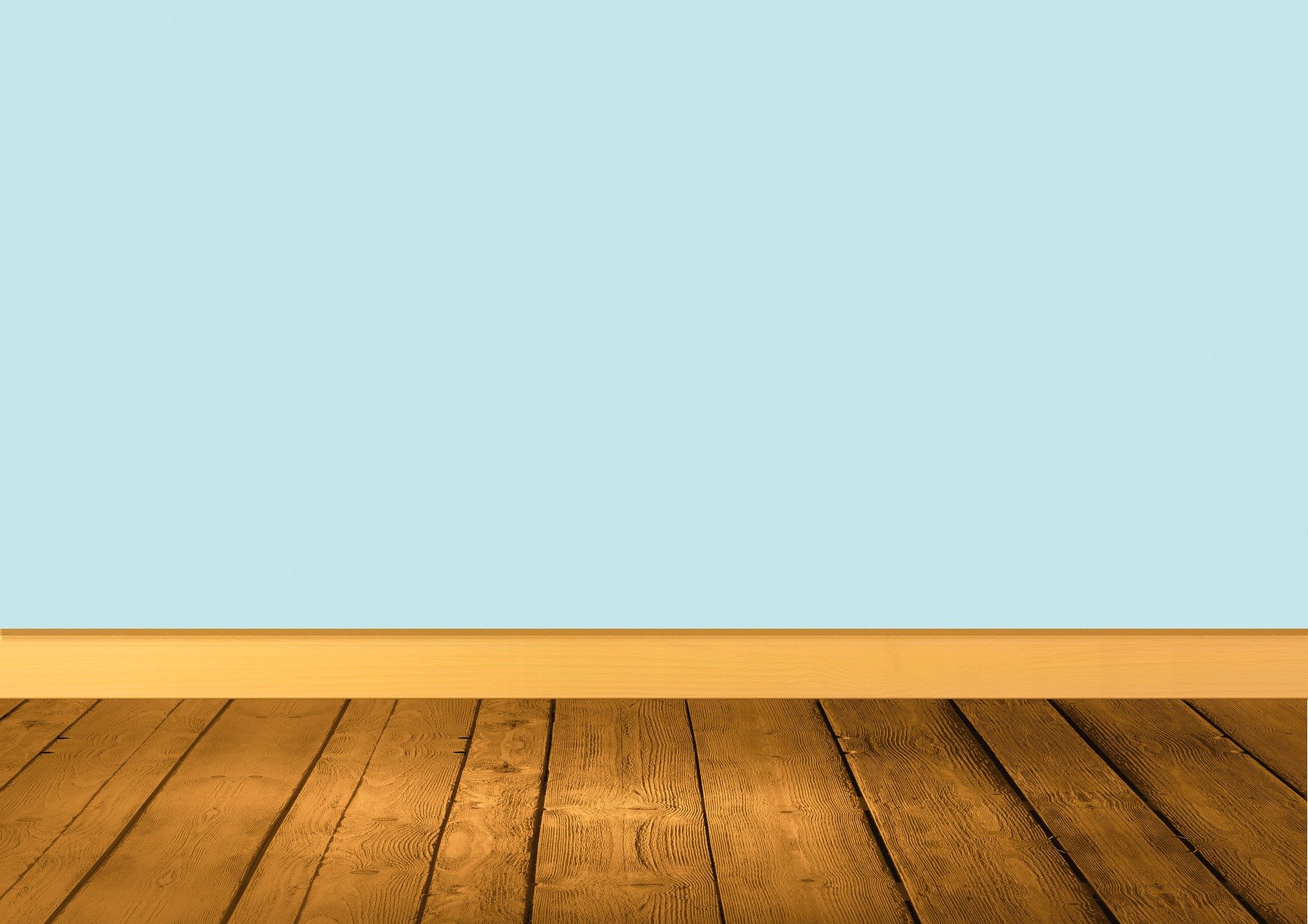 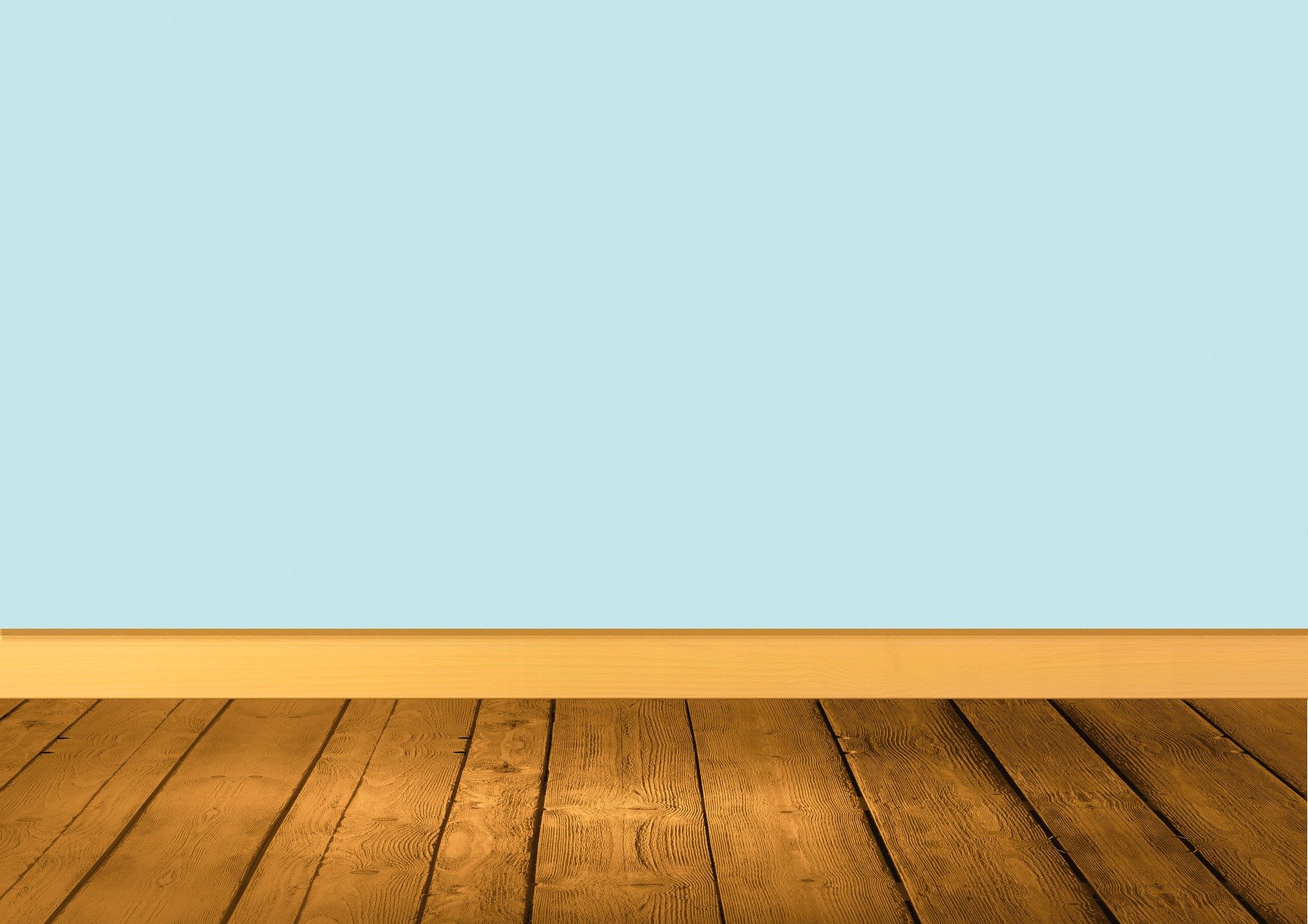 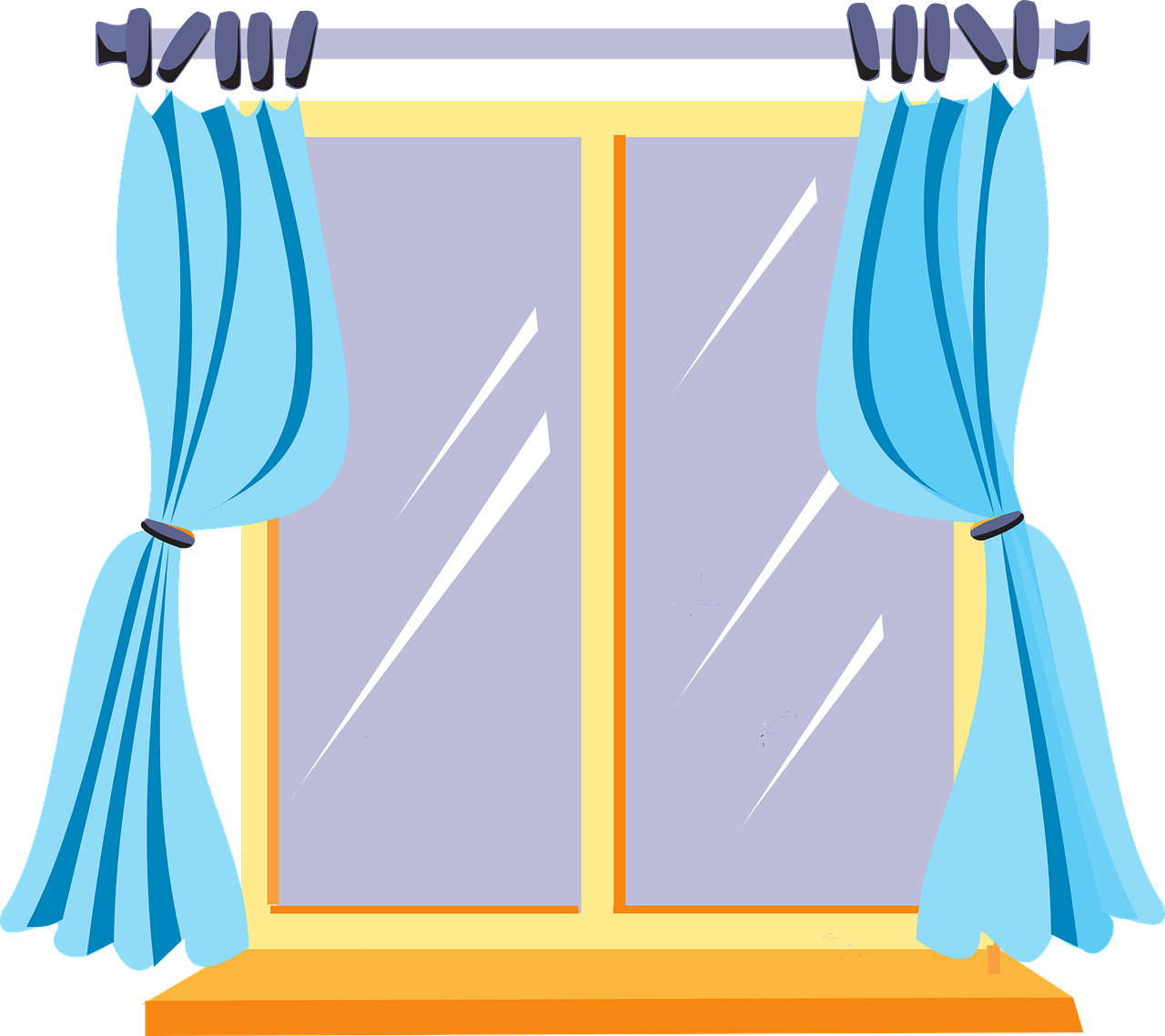 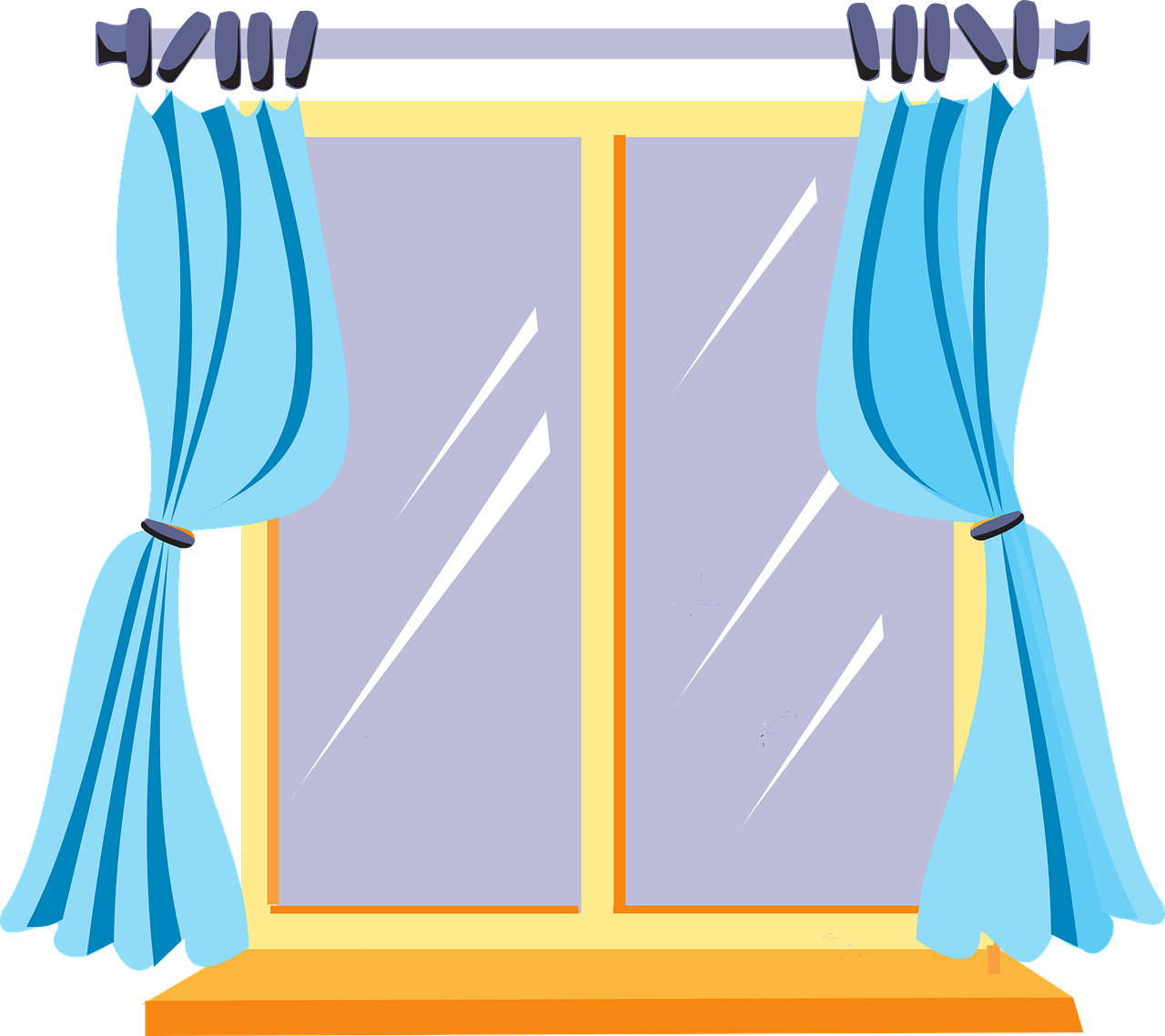 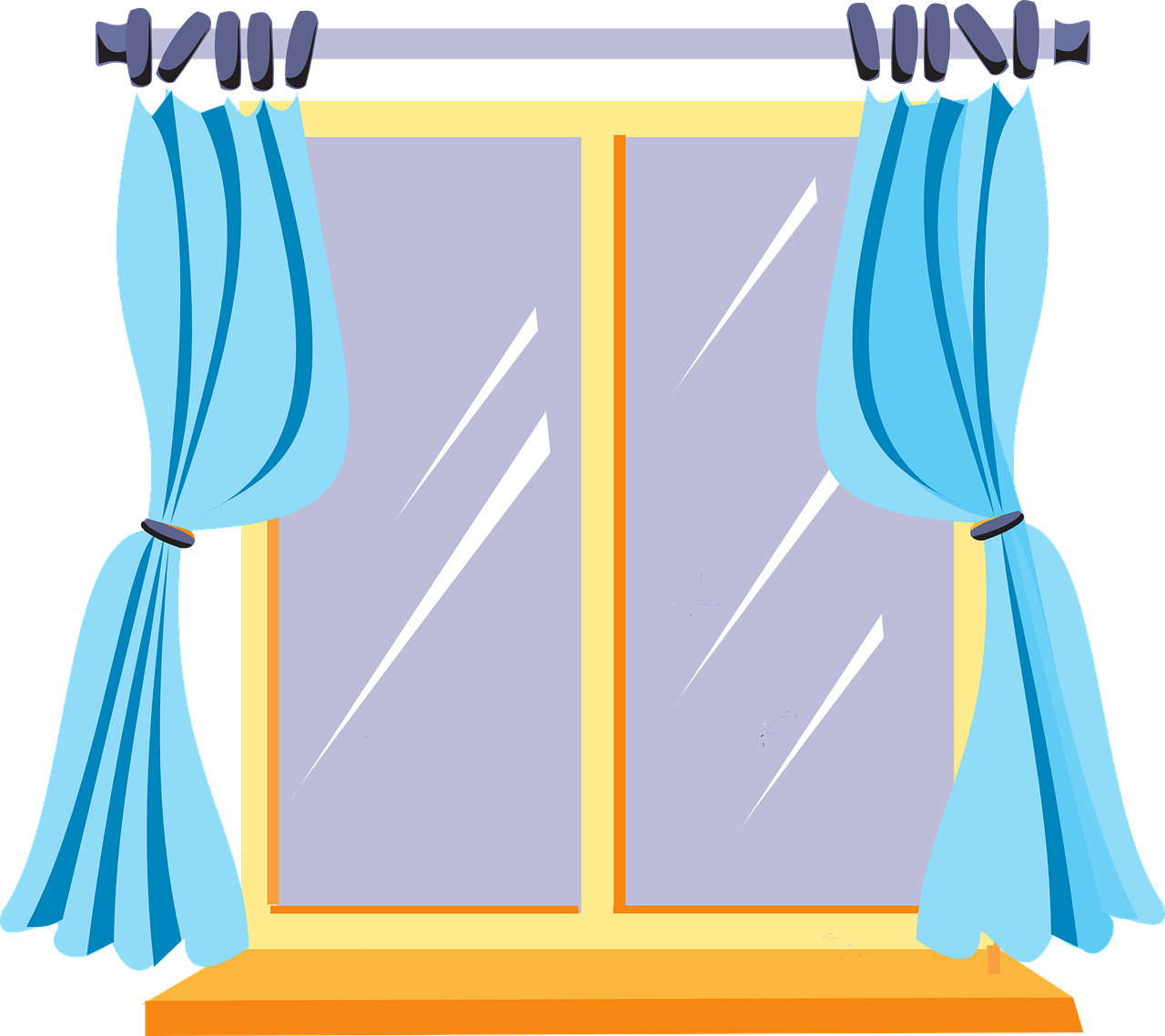 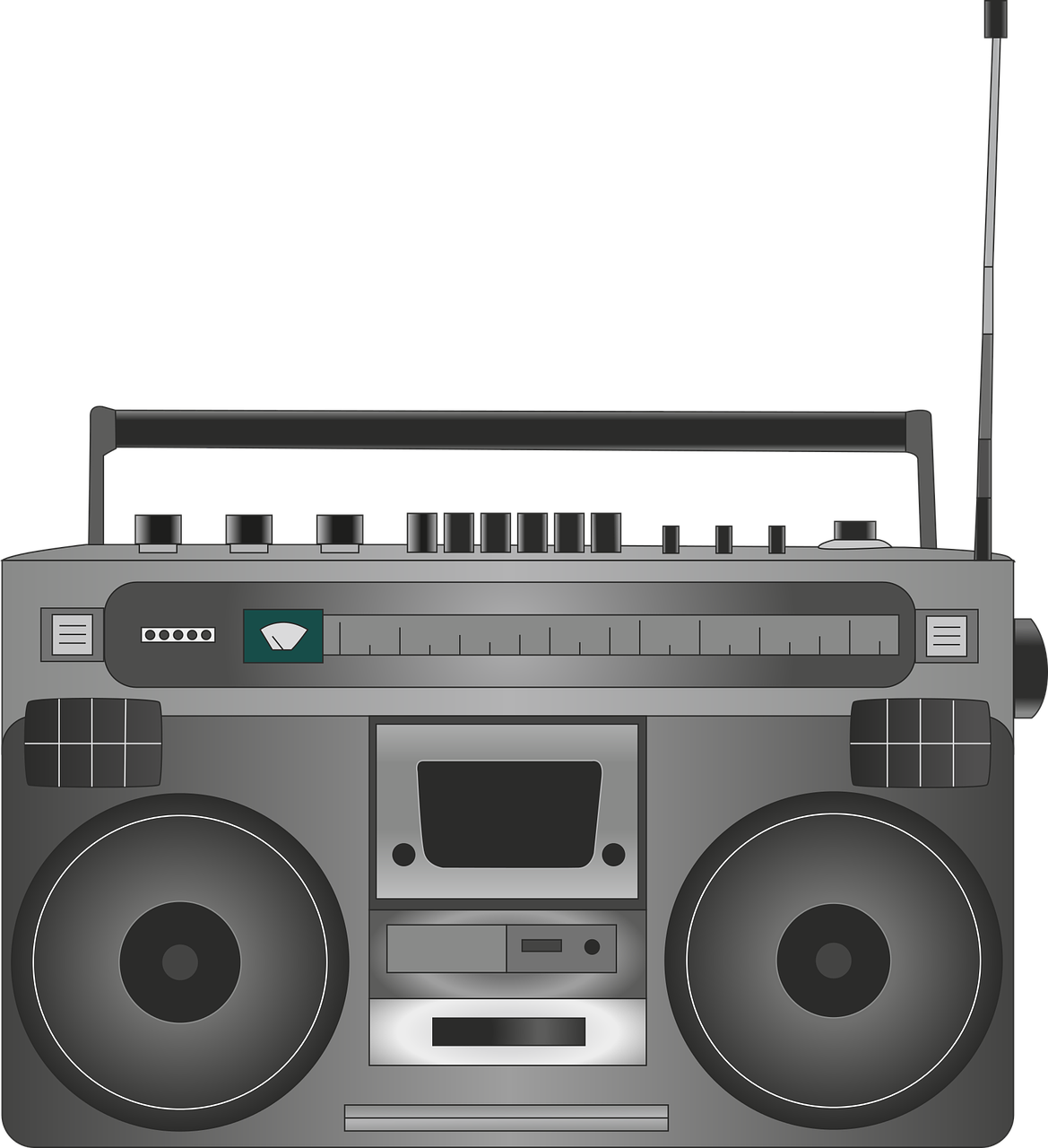 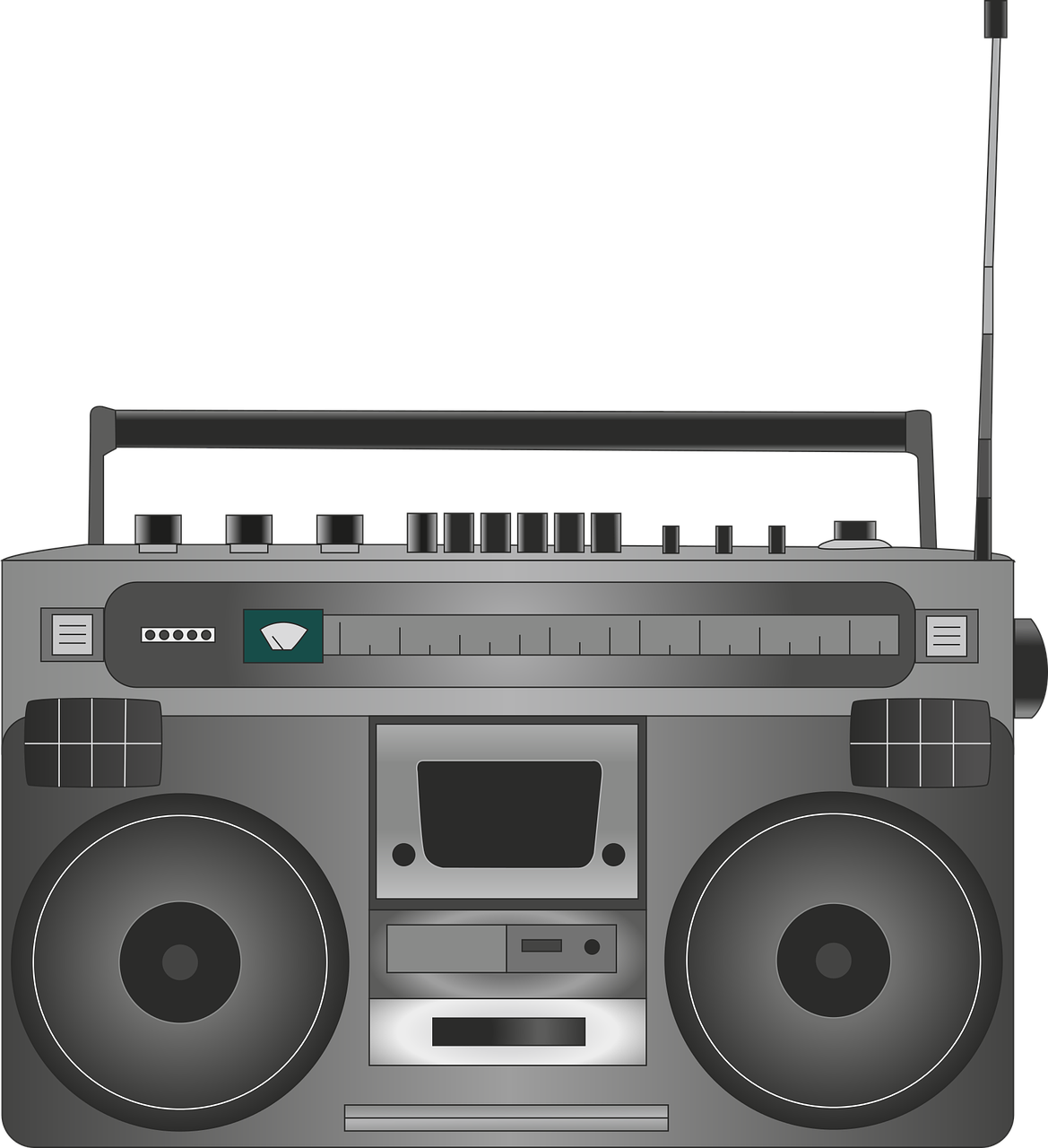 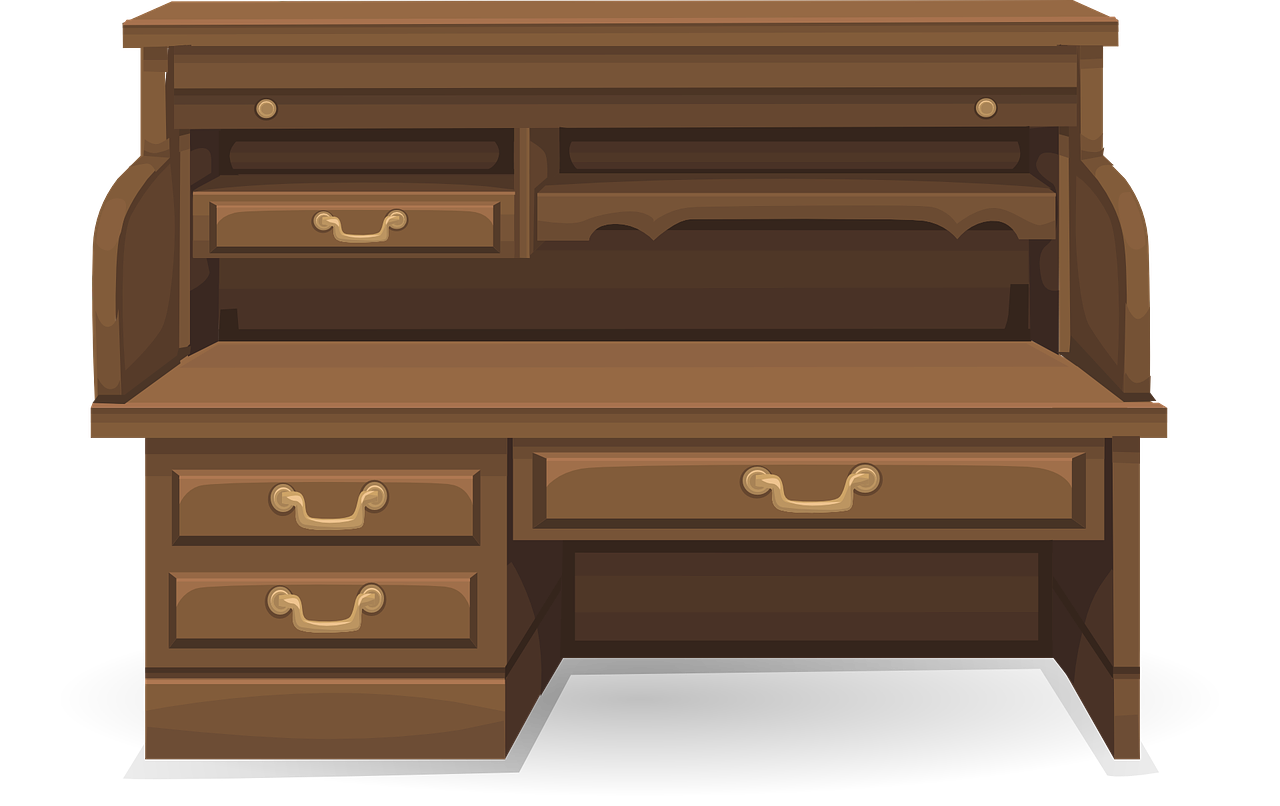 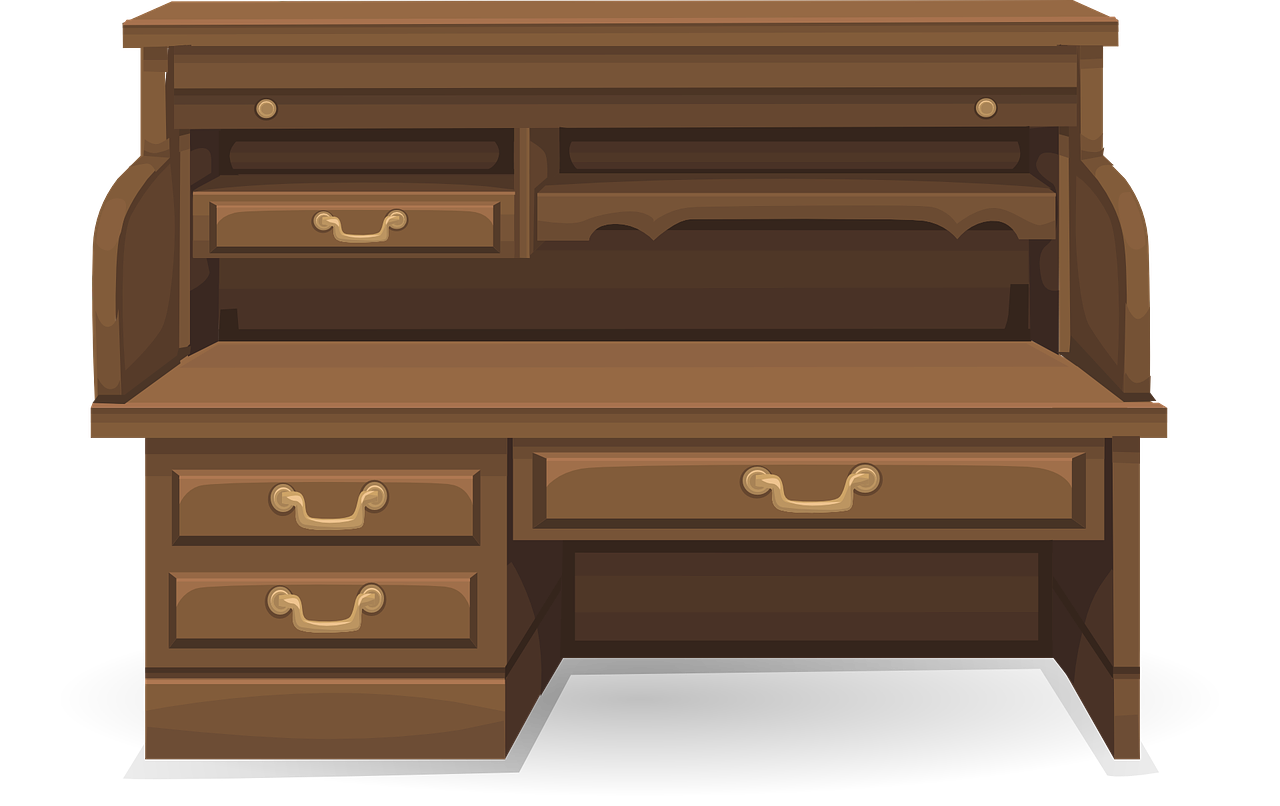 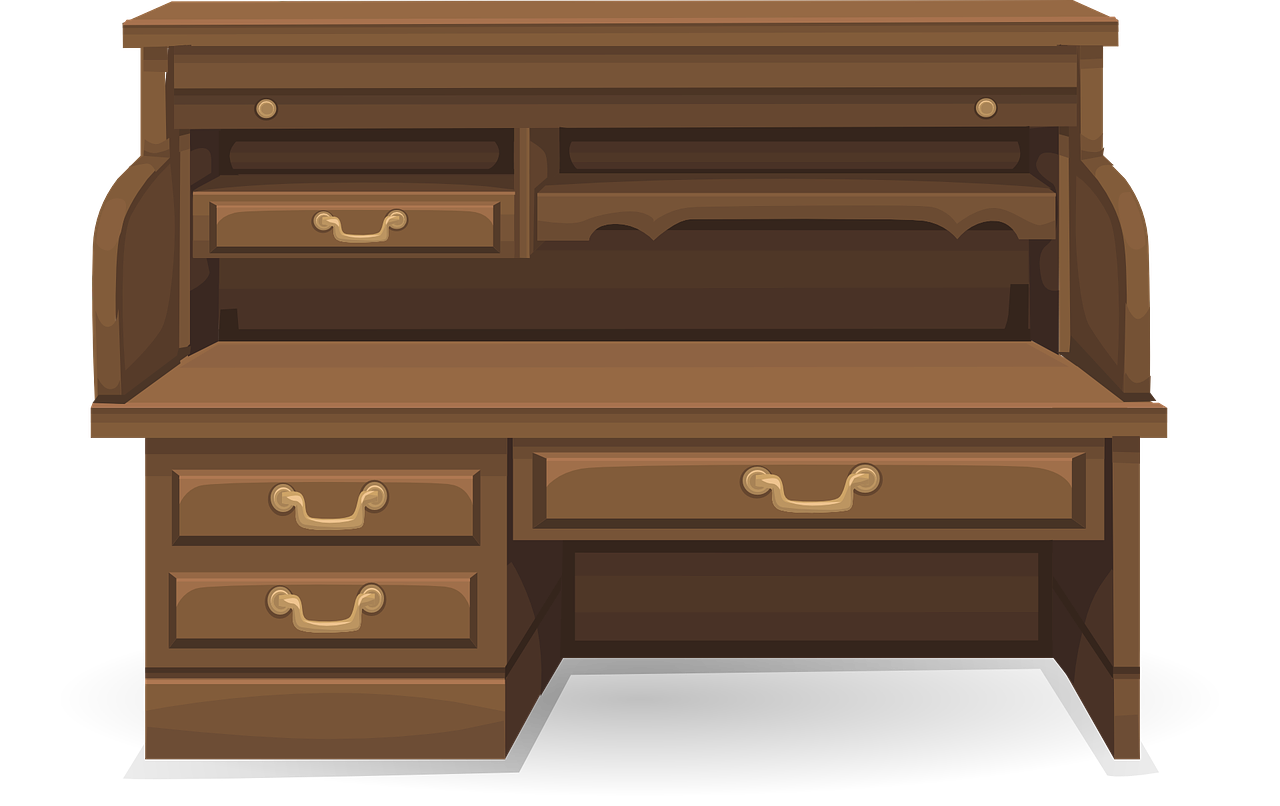 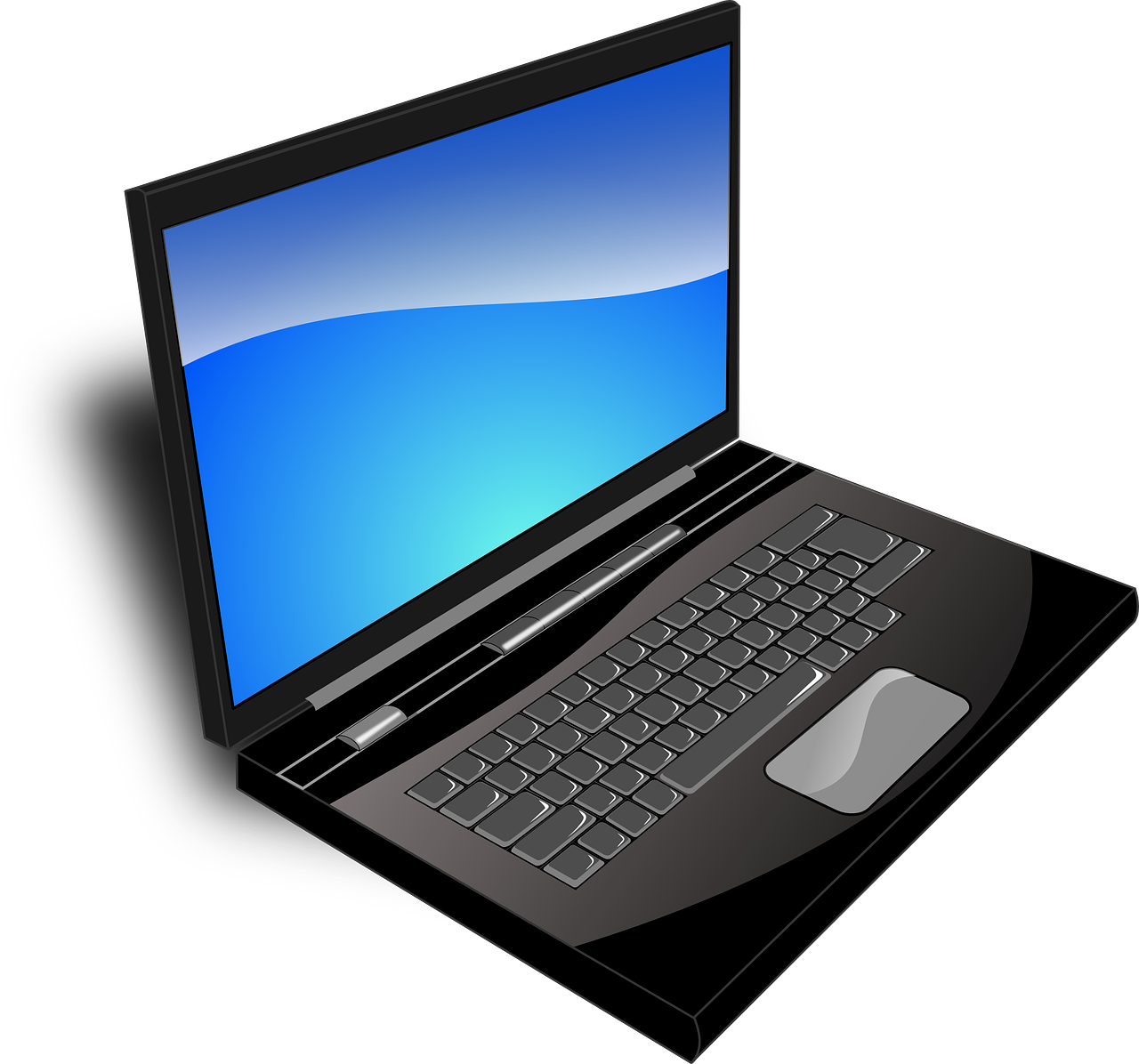 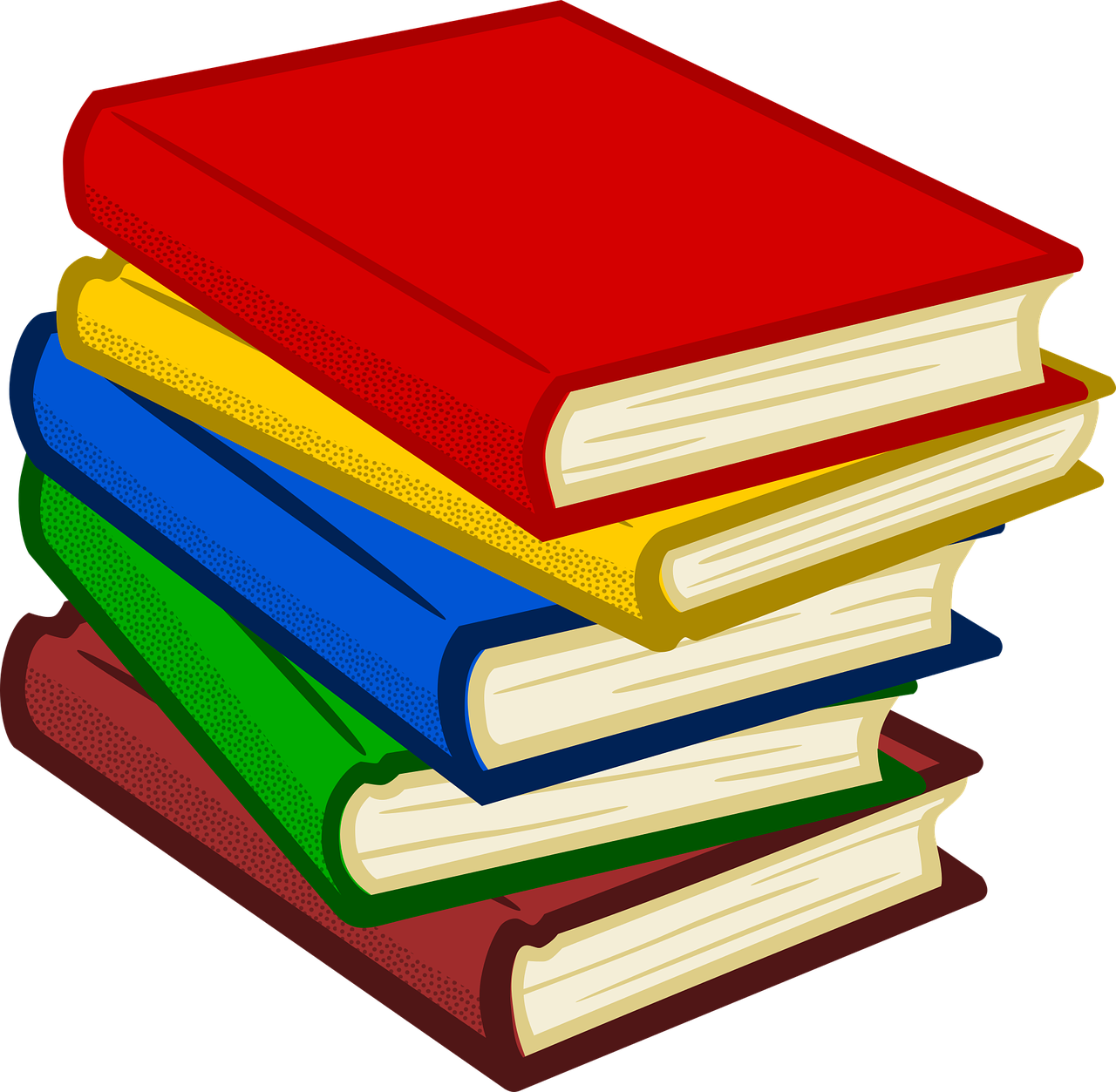 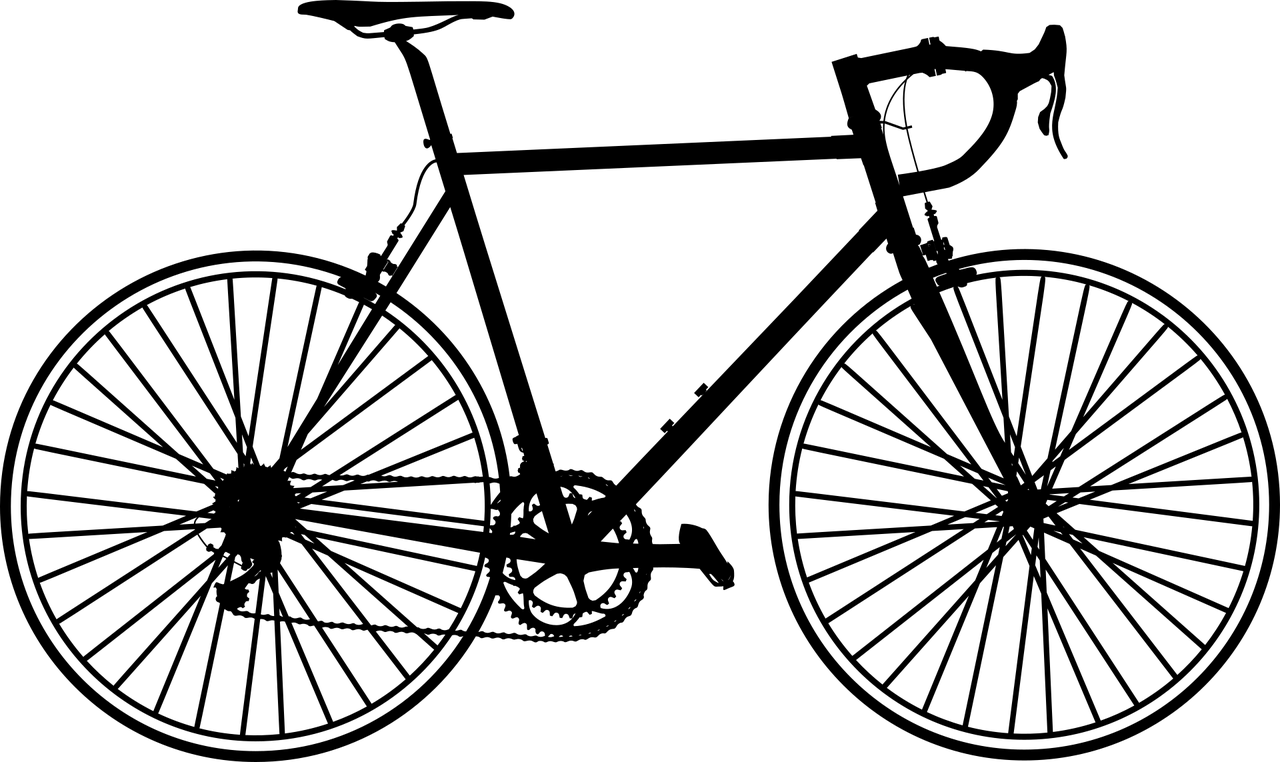 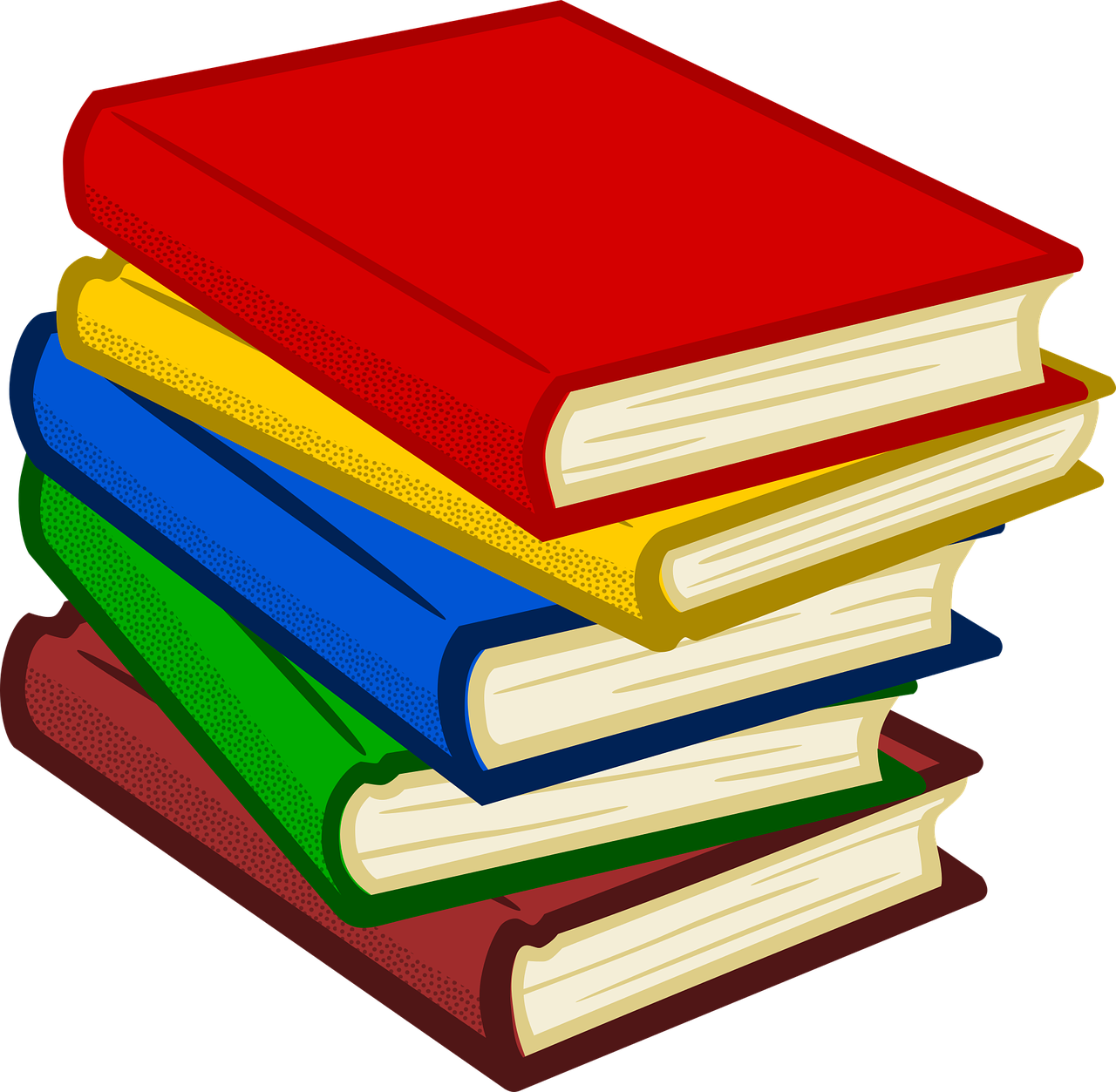 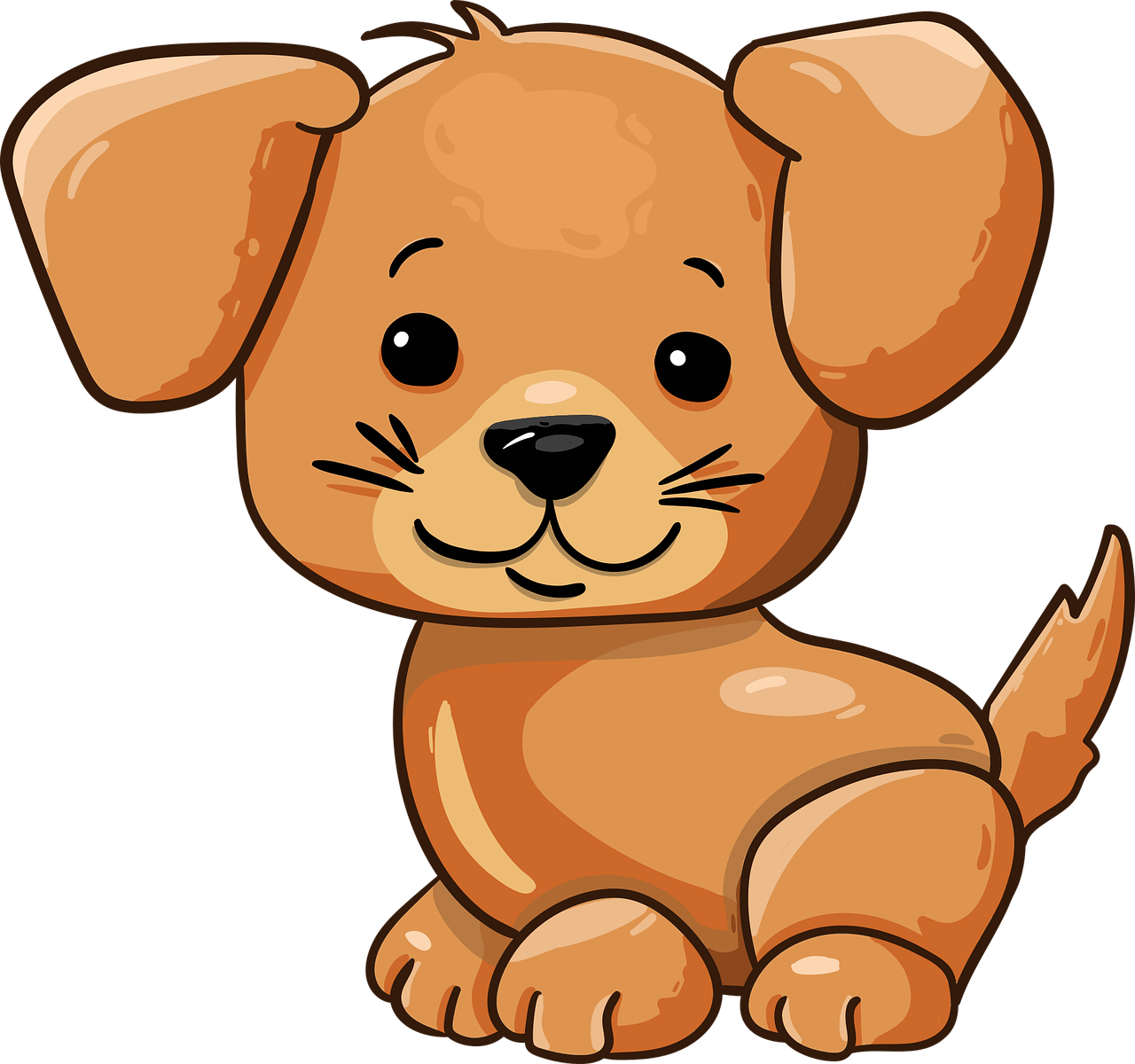 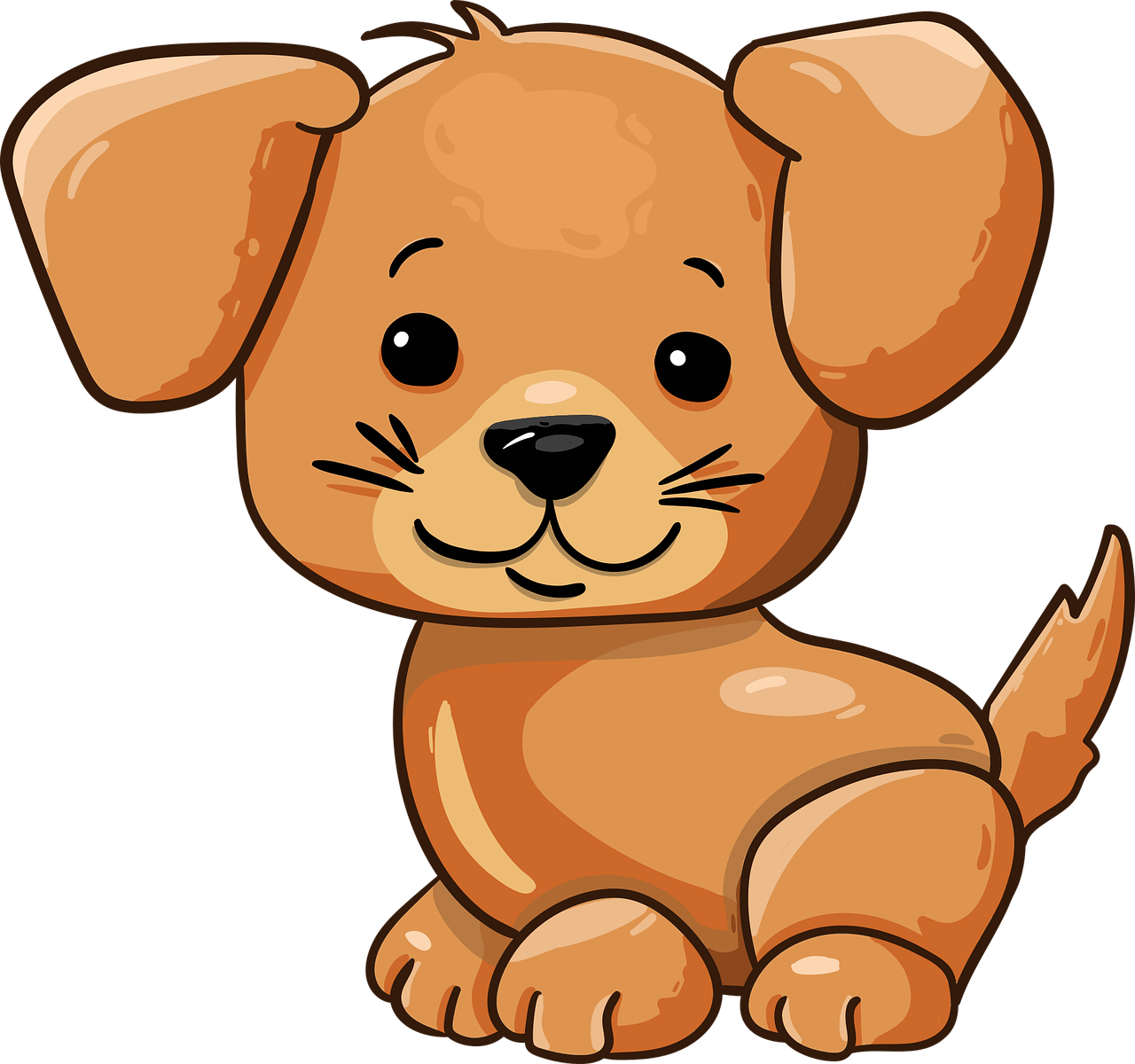 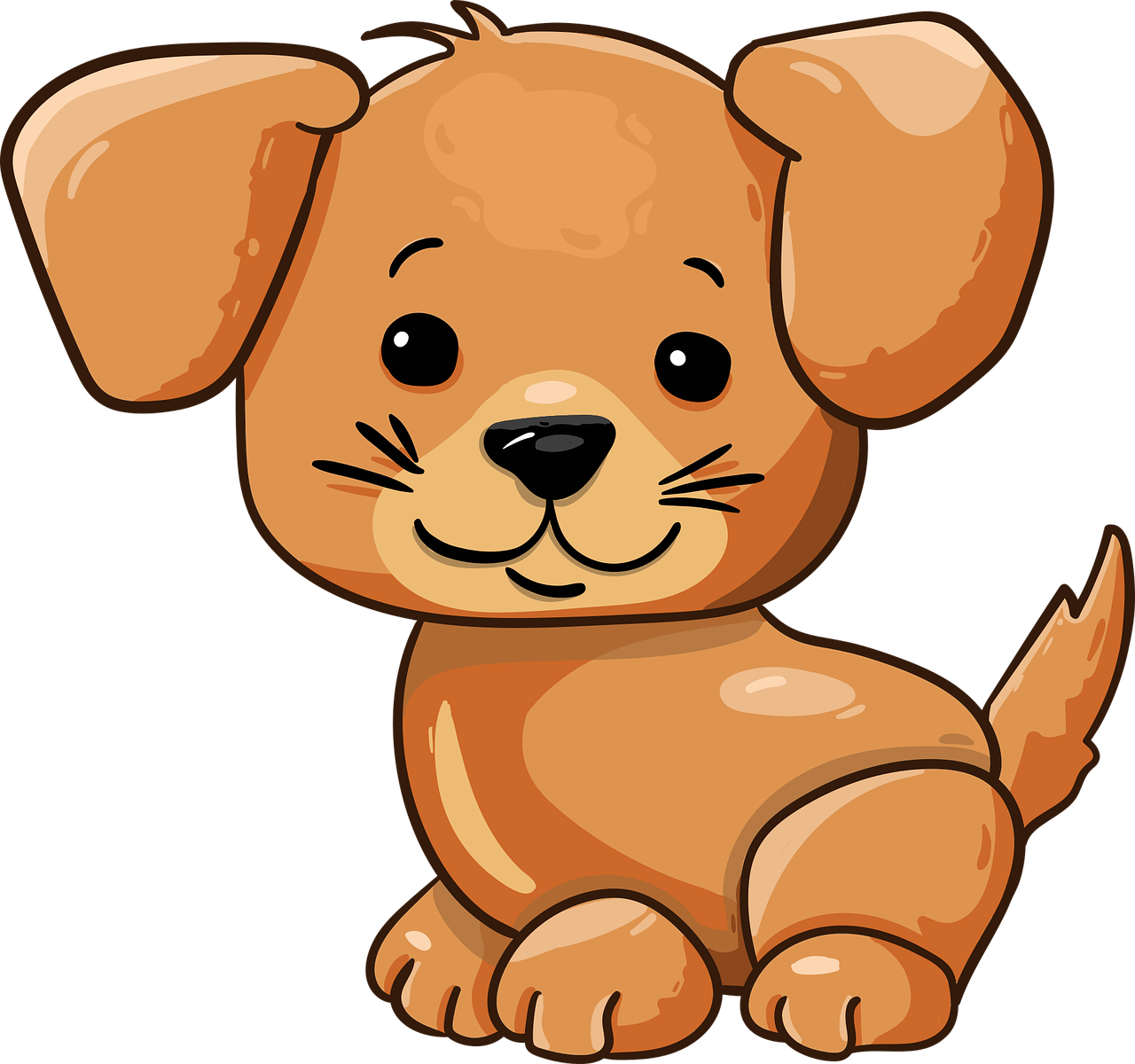 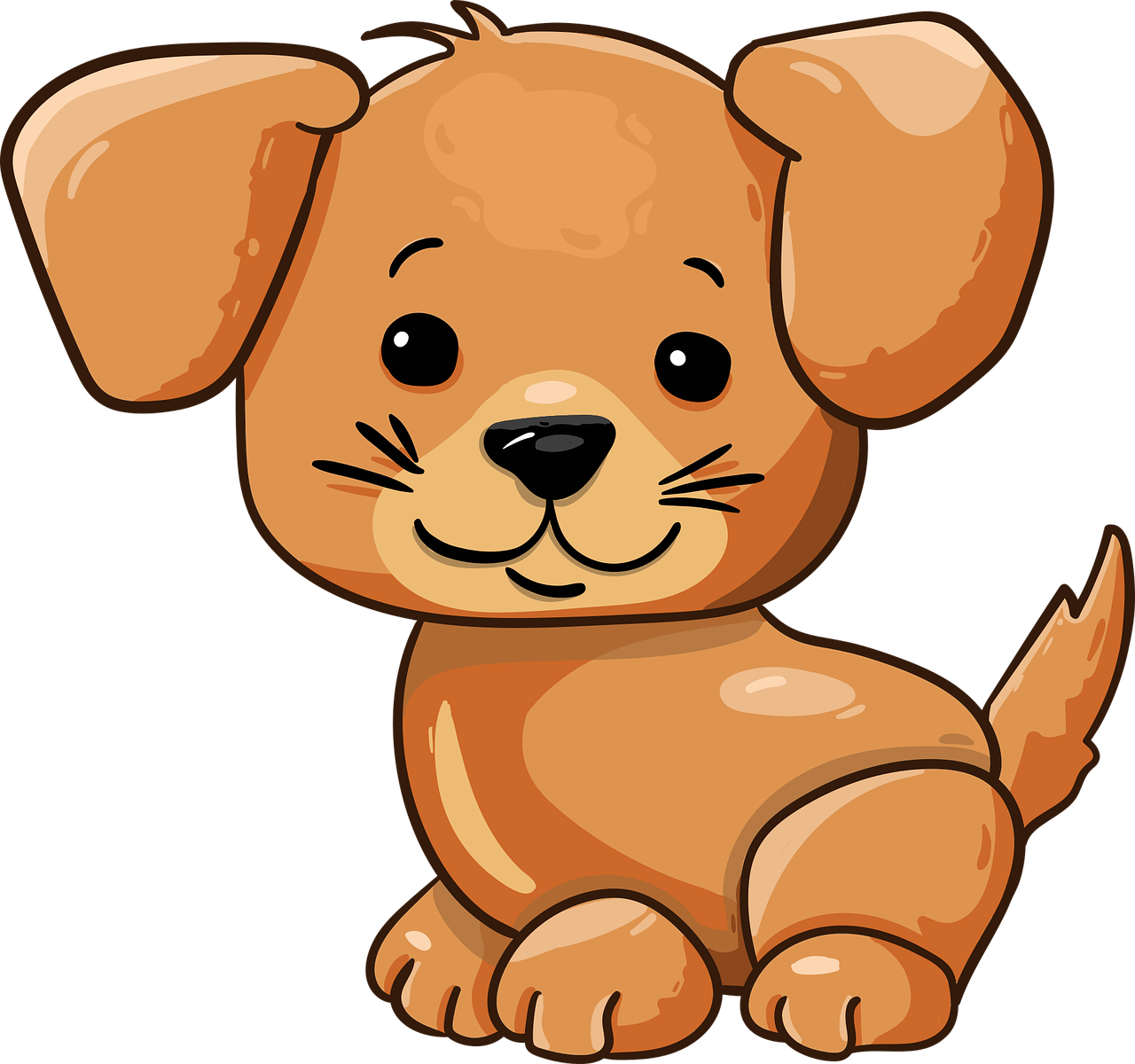 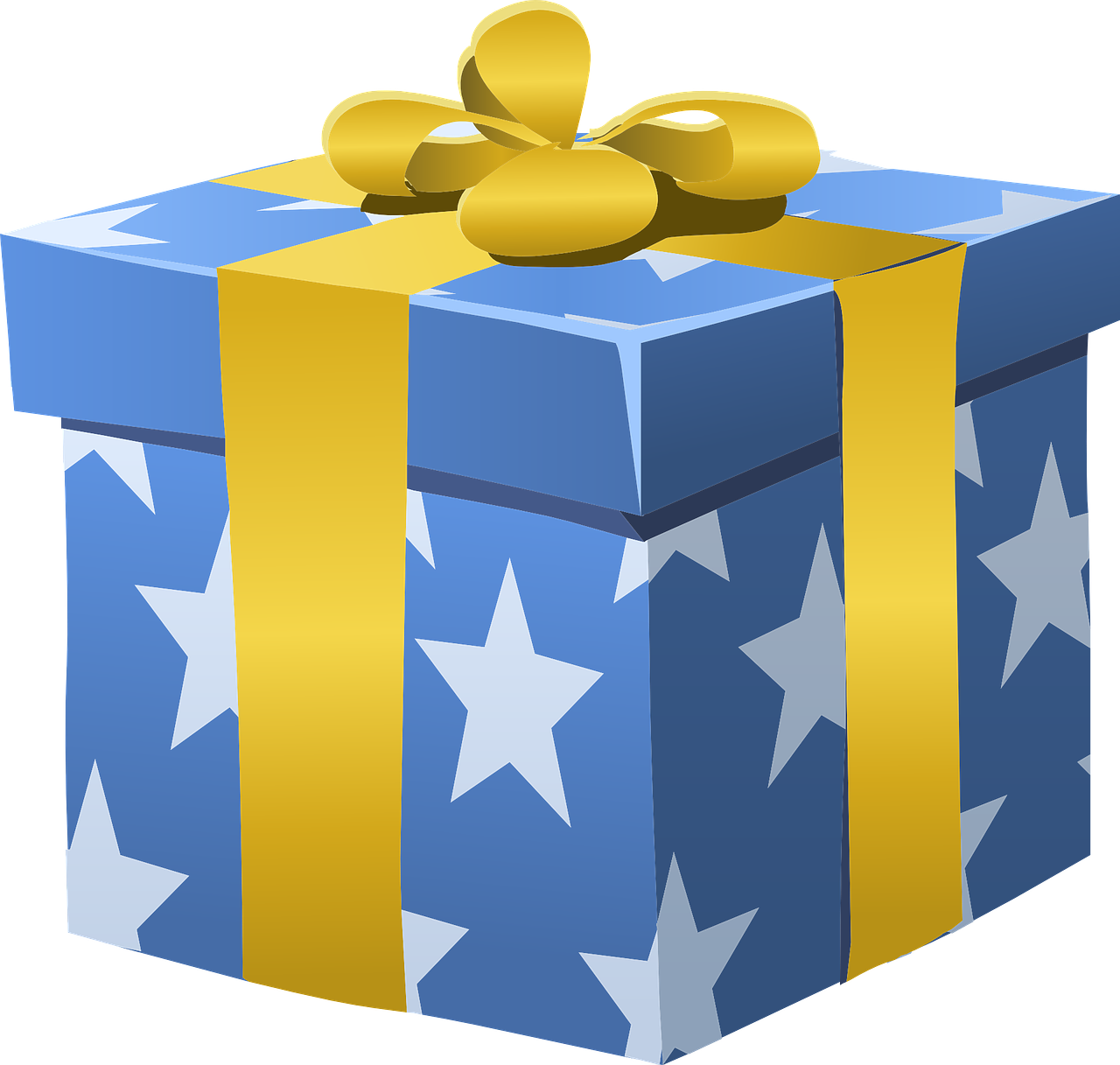 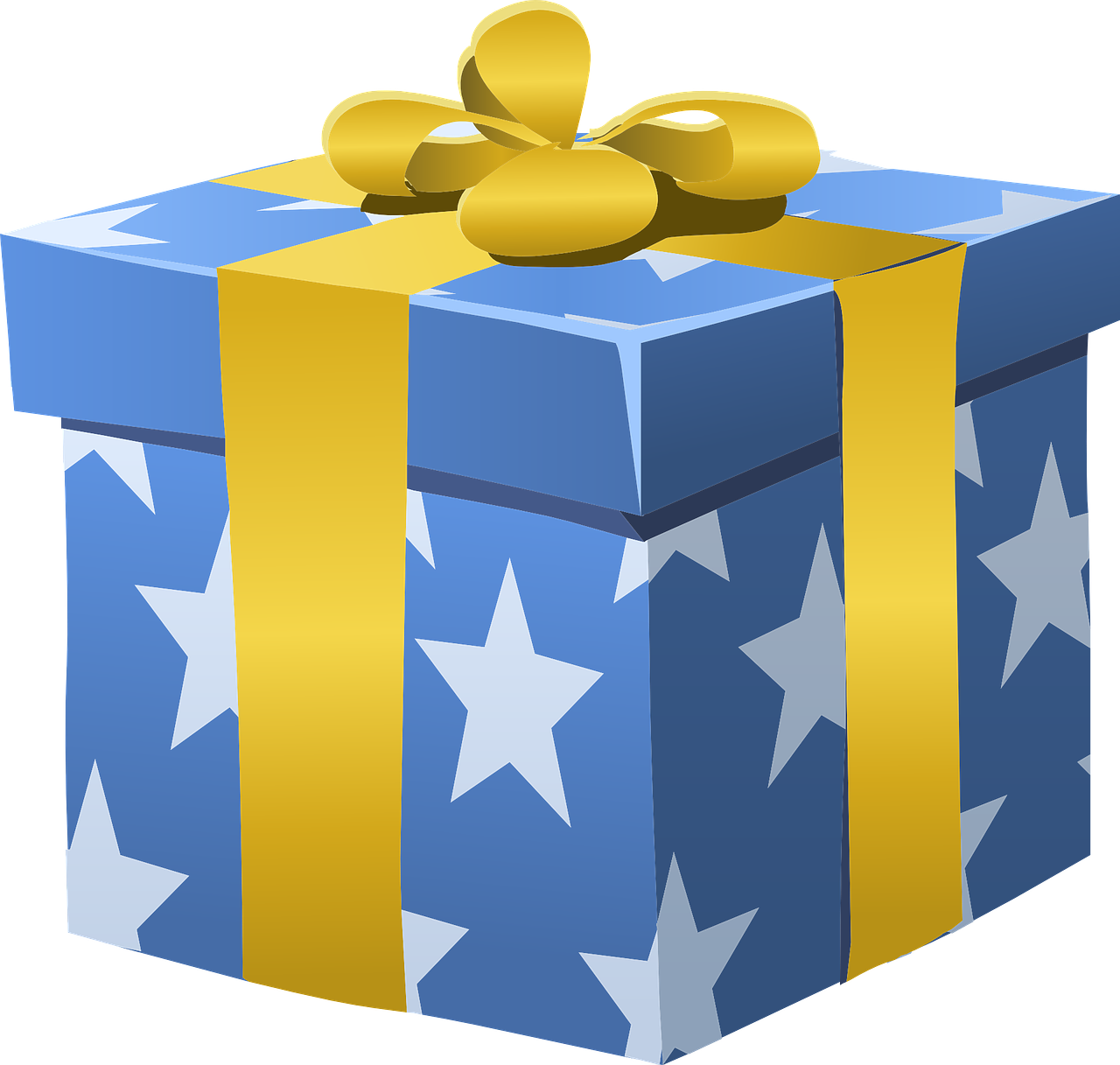 [Speaker Notes: Larger version of the pictures from the previous slide. 
This is slide 2/3.]
écrire
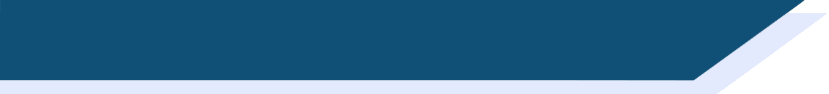 Jeu des différences (3/3)
dans le passé
aujourd’hui
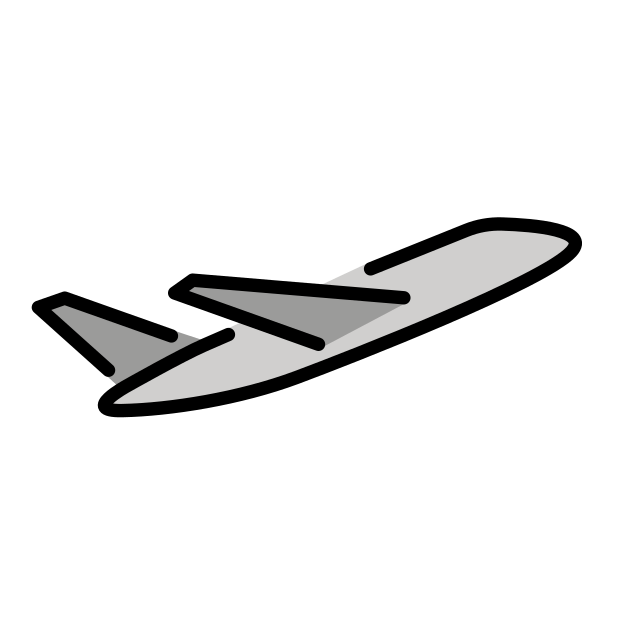 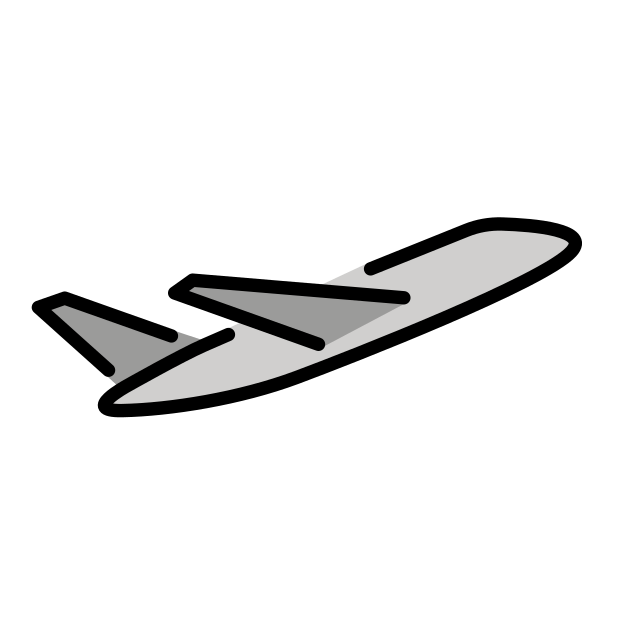 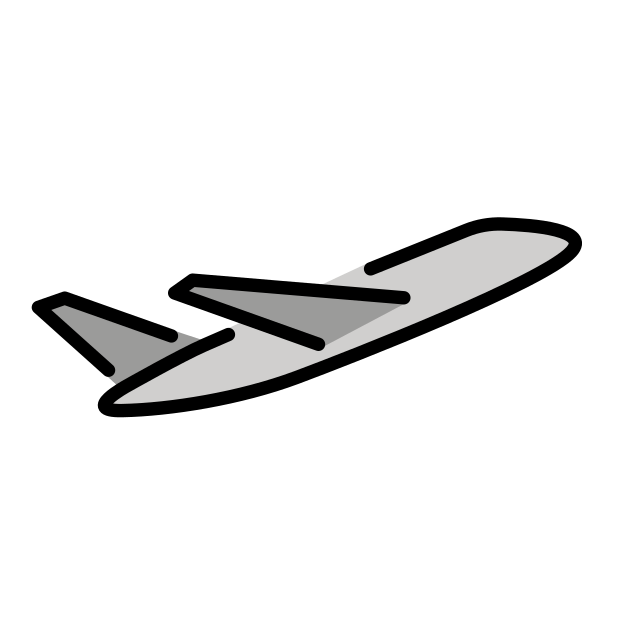 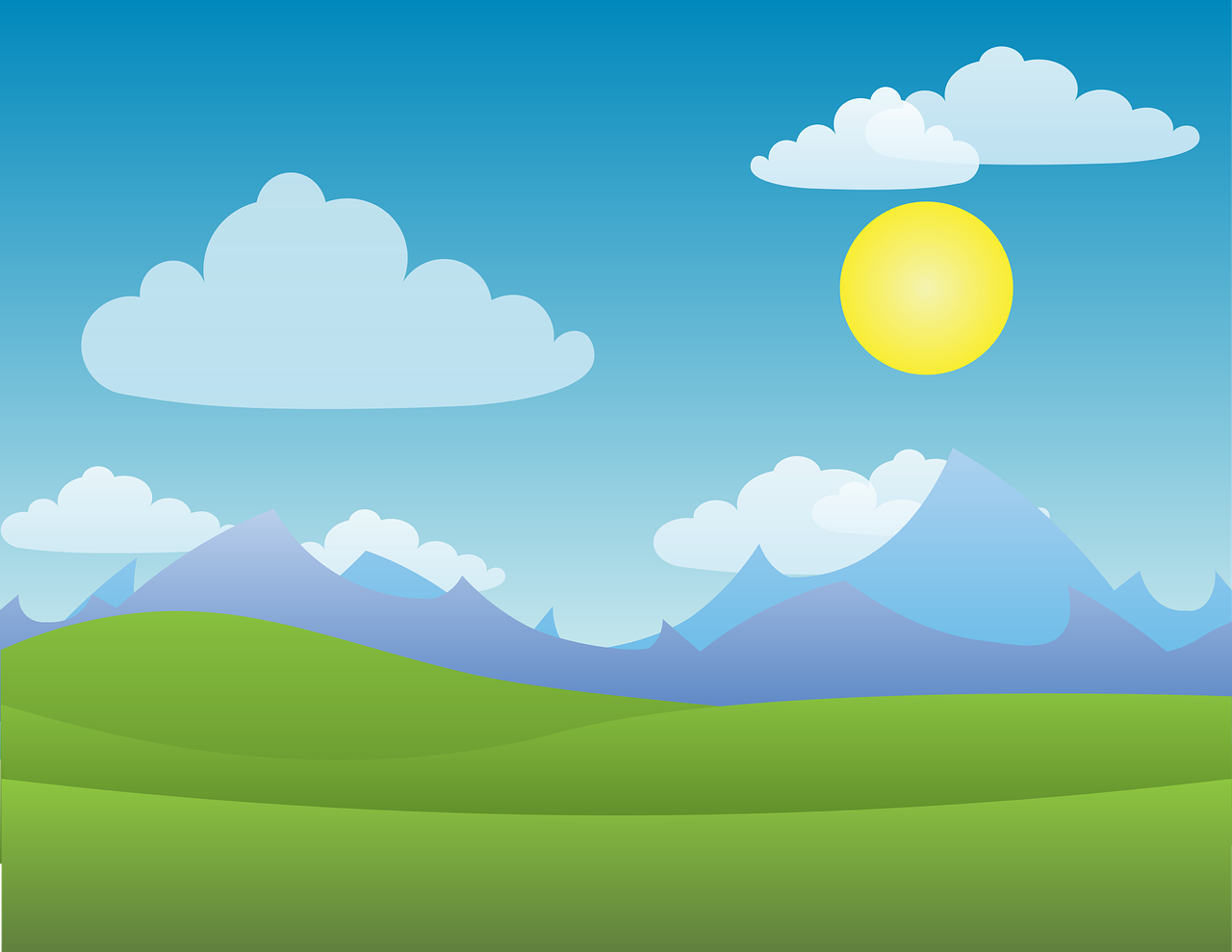 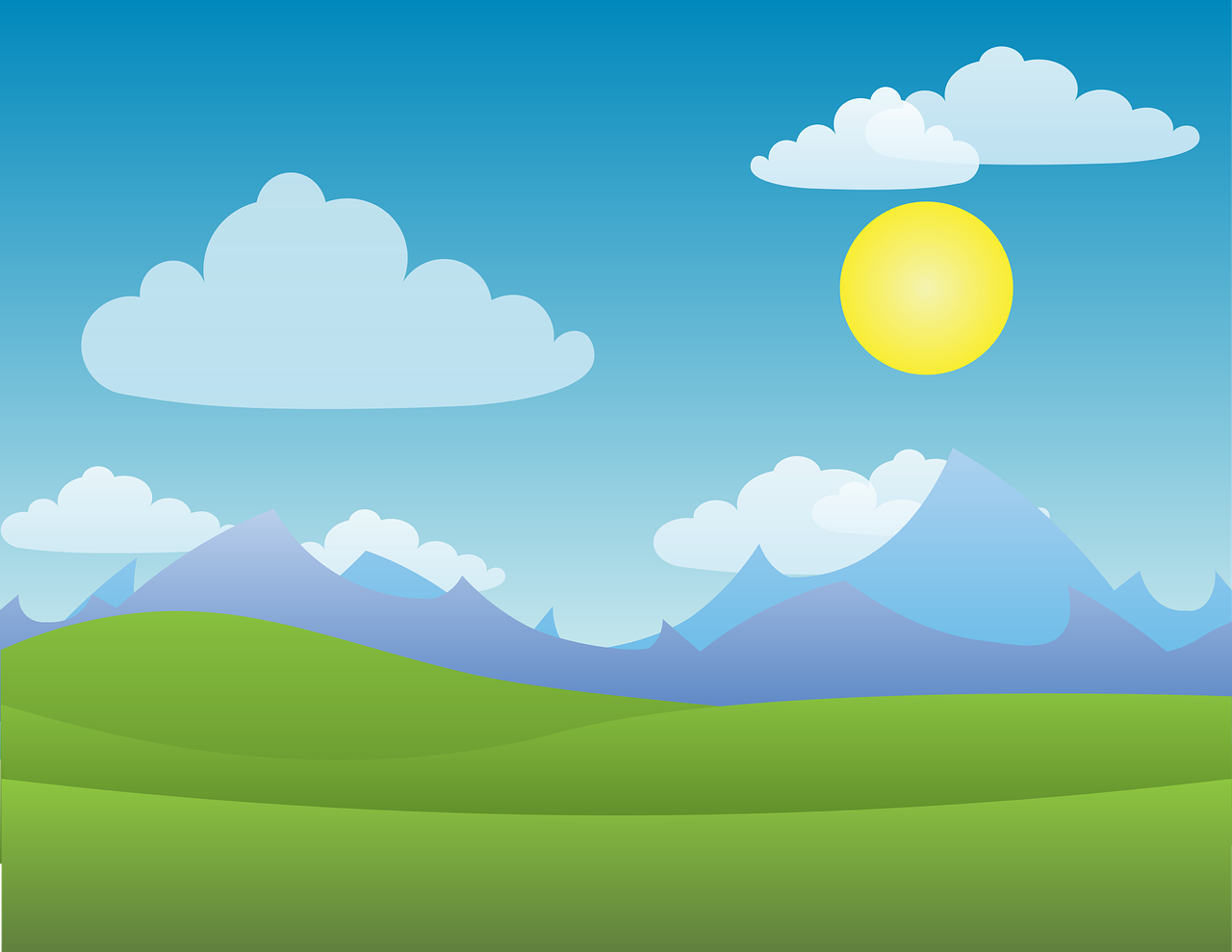 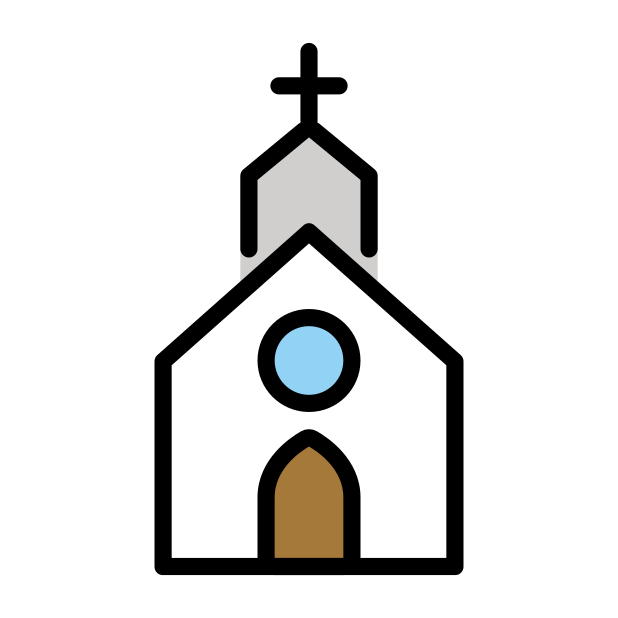 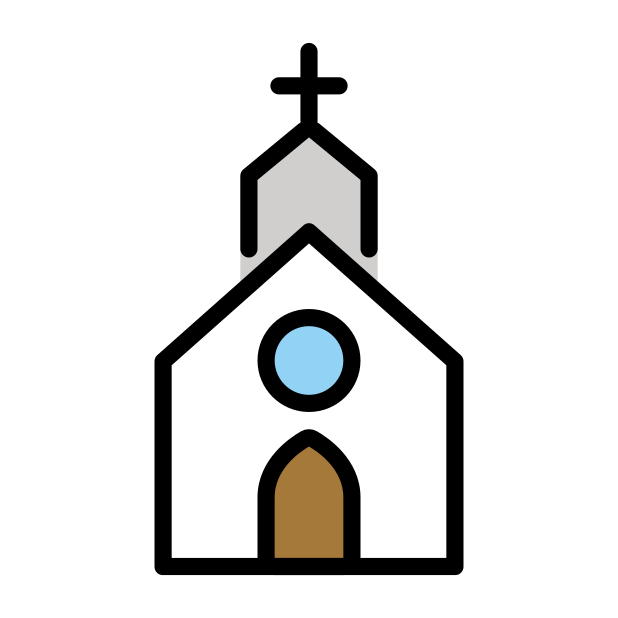 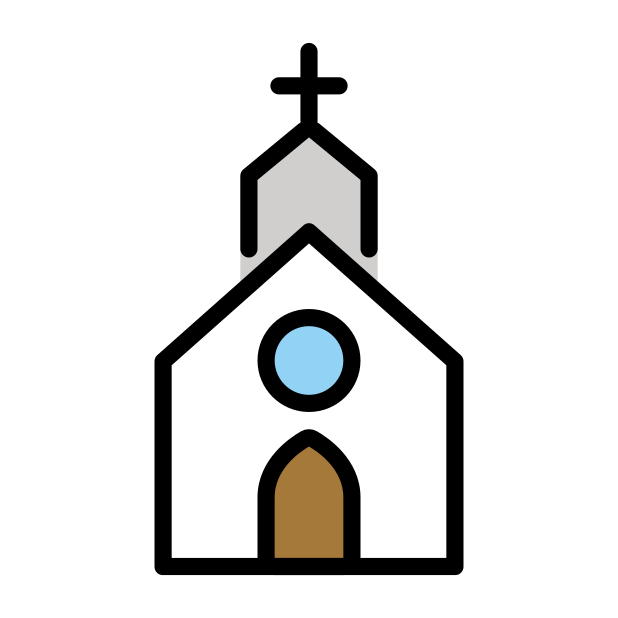 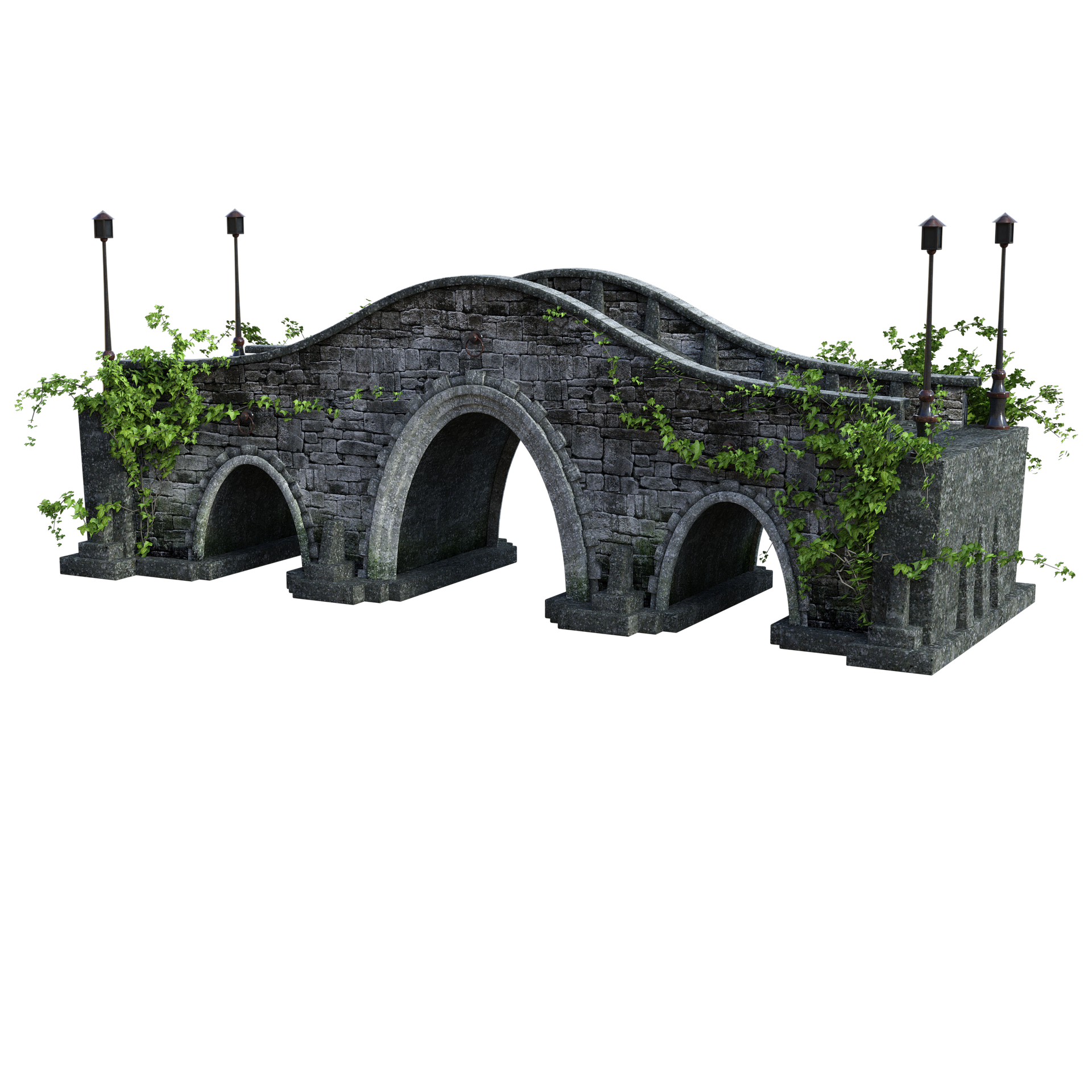 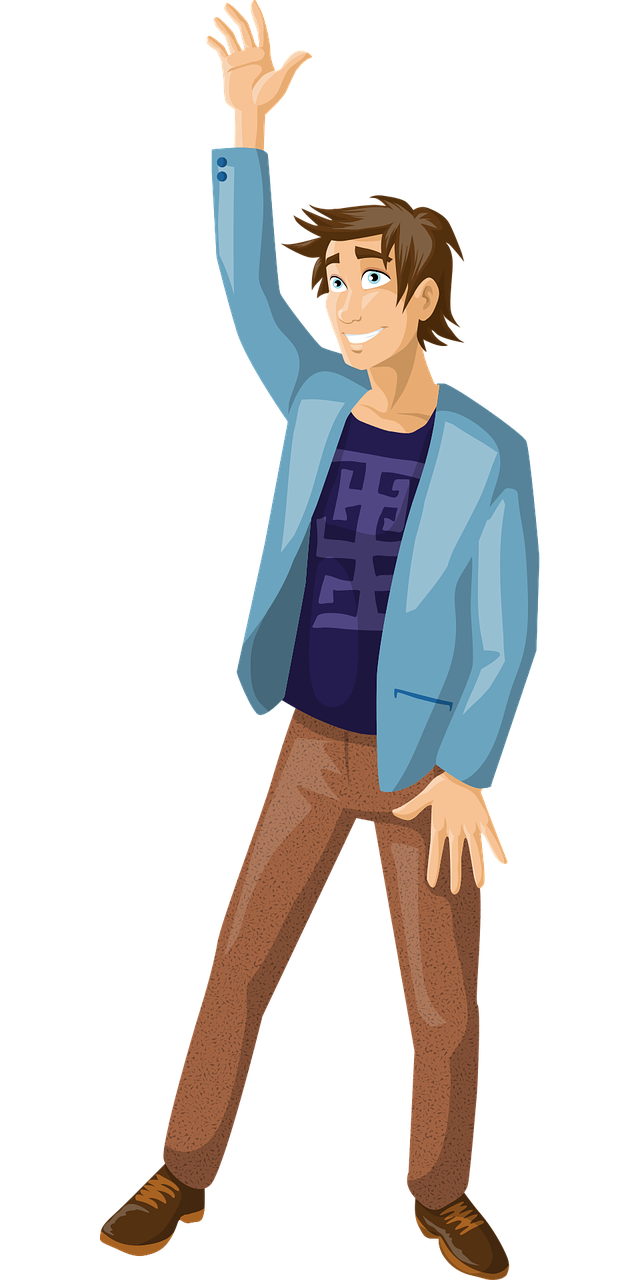 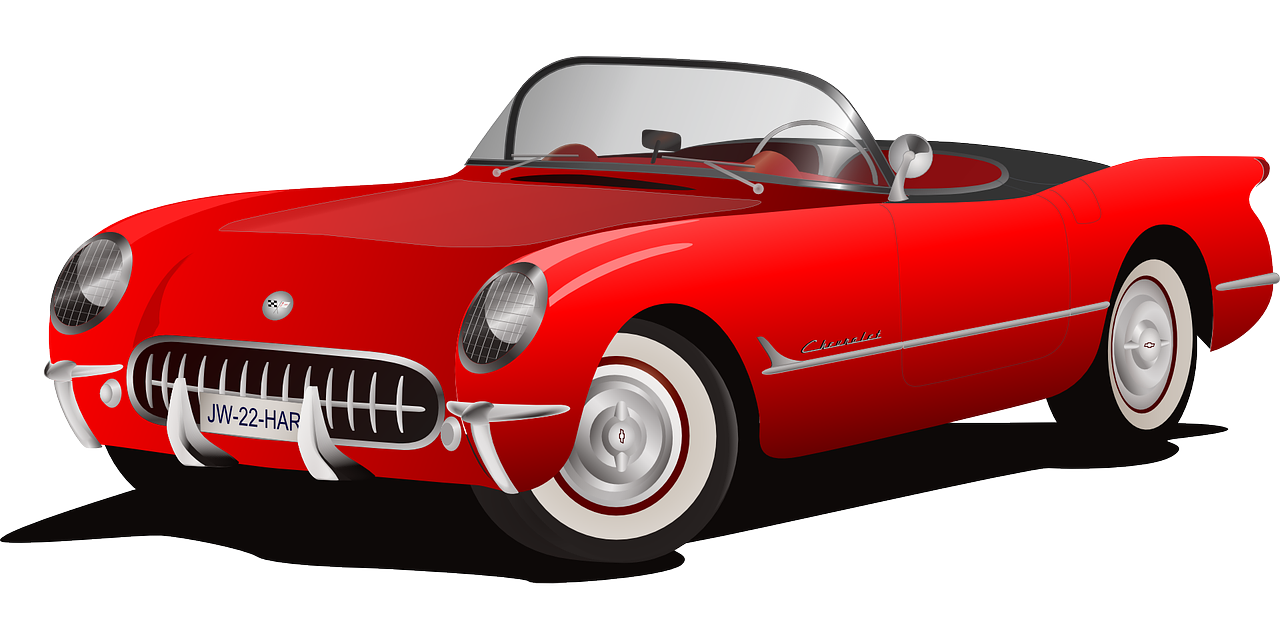 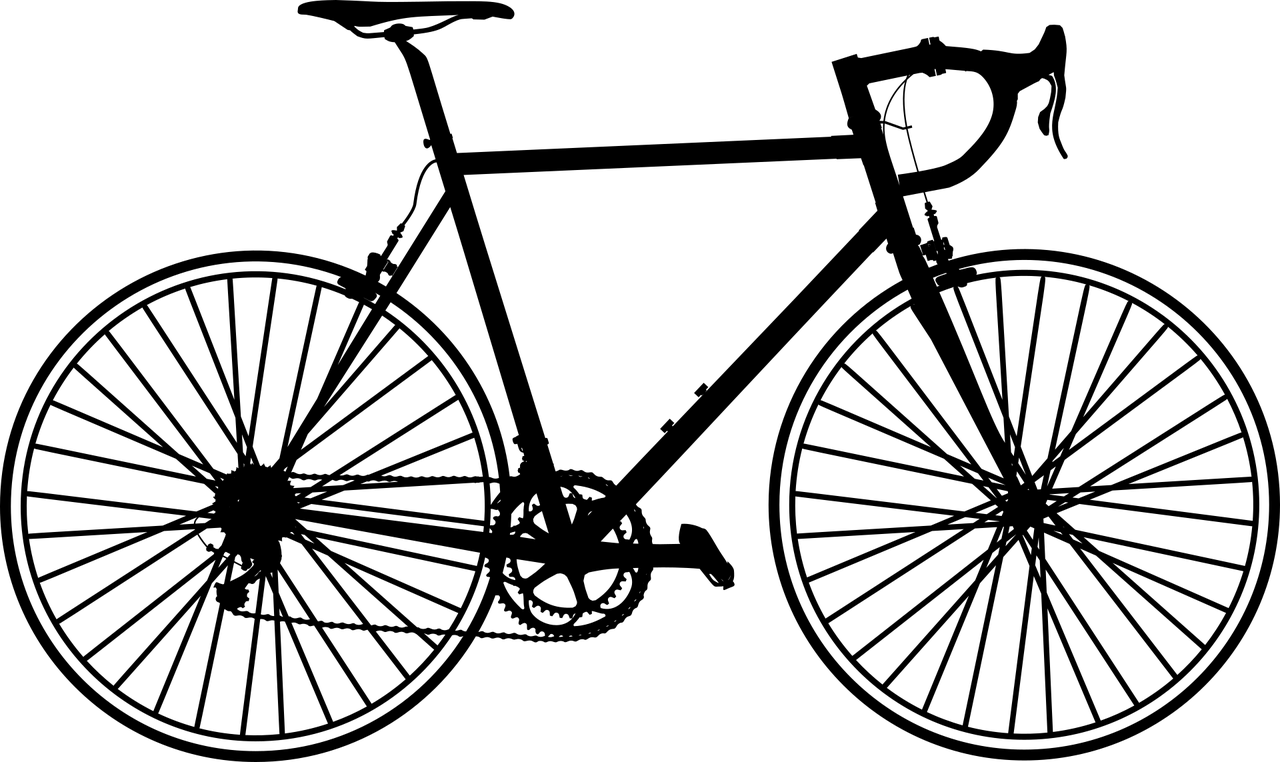 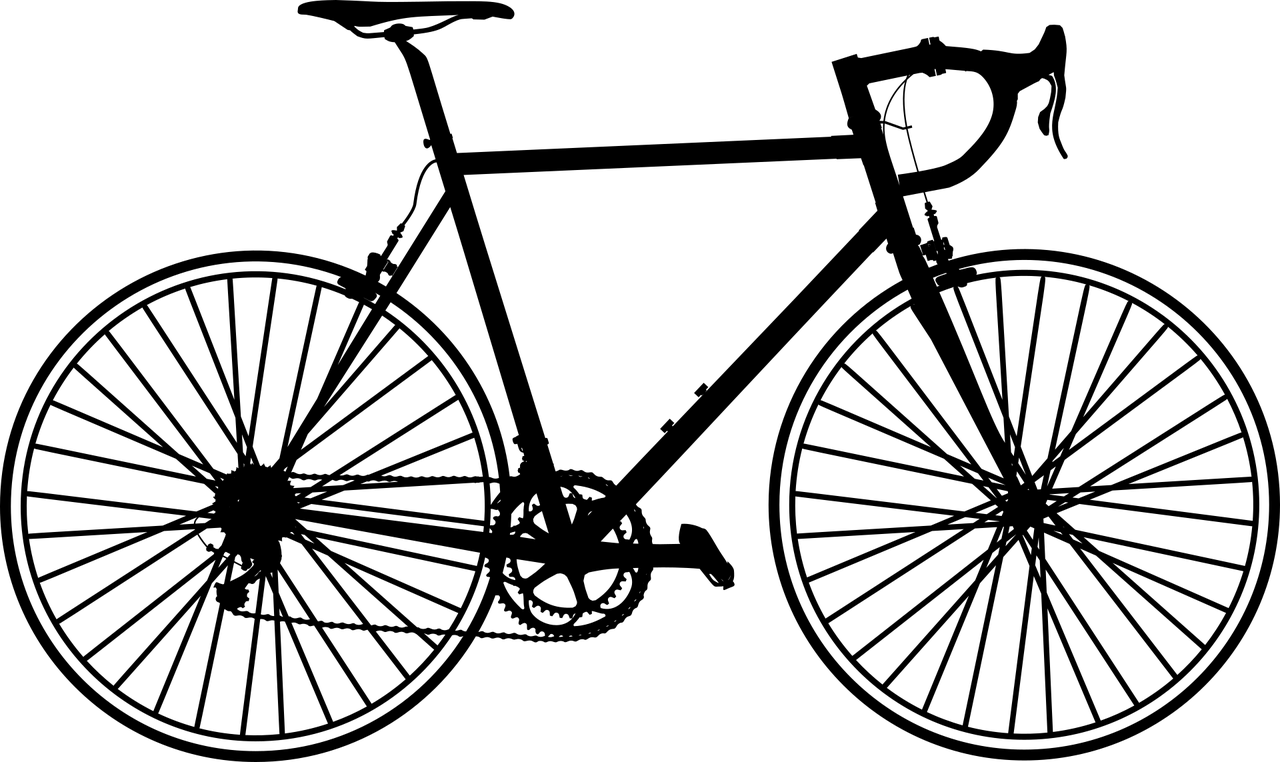 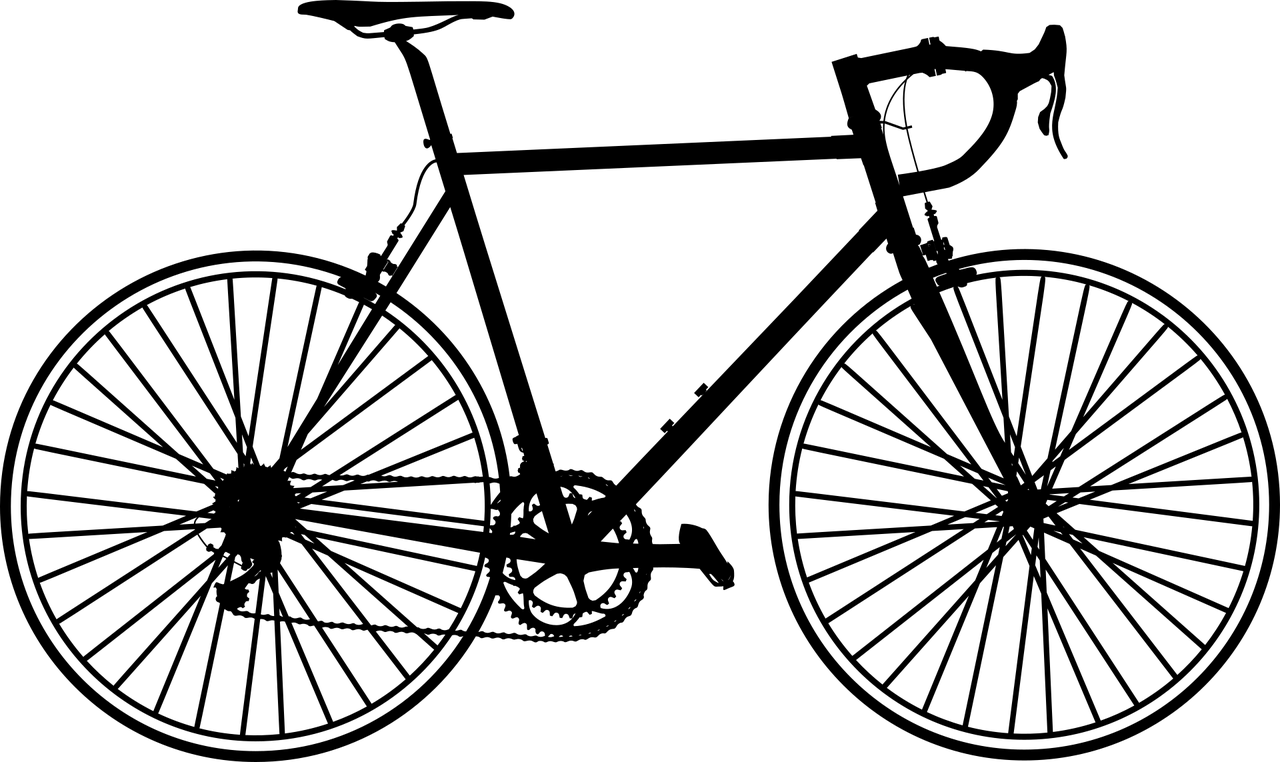 [Speaker Notes: This is slide 3/3.]
Natalie et Kirsten vont en ville. Elles parlent avec des personnes. Que demandent-ils ?
parler
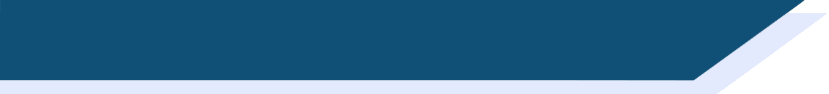 En ville
M. Dupont, 
le policier




aider / qui
Marine,
9 ans




sortir / 
seule
Omar,
14 ans




jouer / à / la / pétanque
Mme Petit,
la pâtissière




avoir / des croissants
Mme Martin 
la dentiste 




manger / des bonbons
Stéphane,
12 ans




savoir / chanter
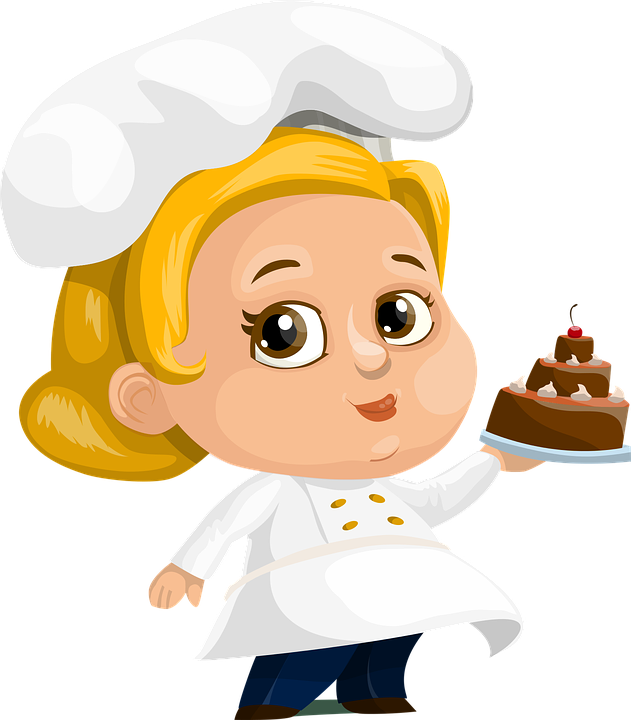 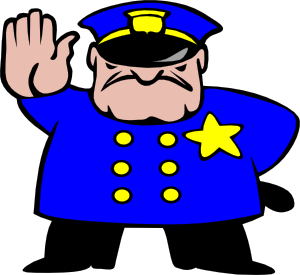 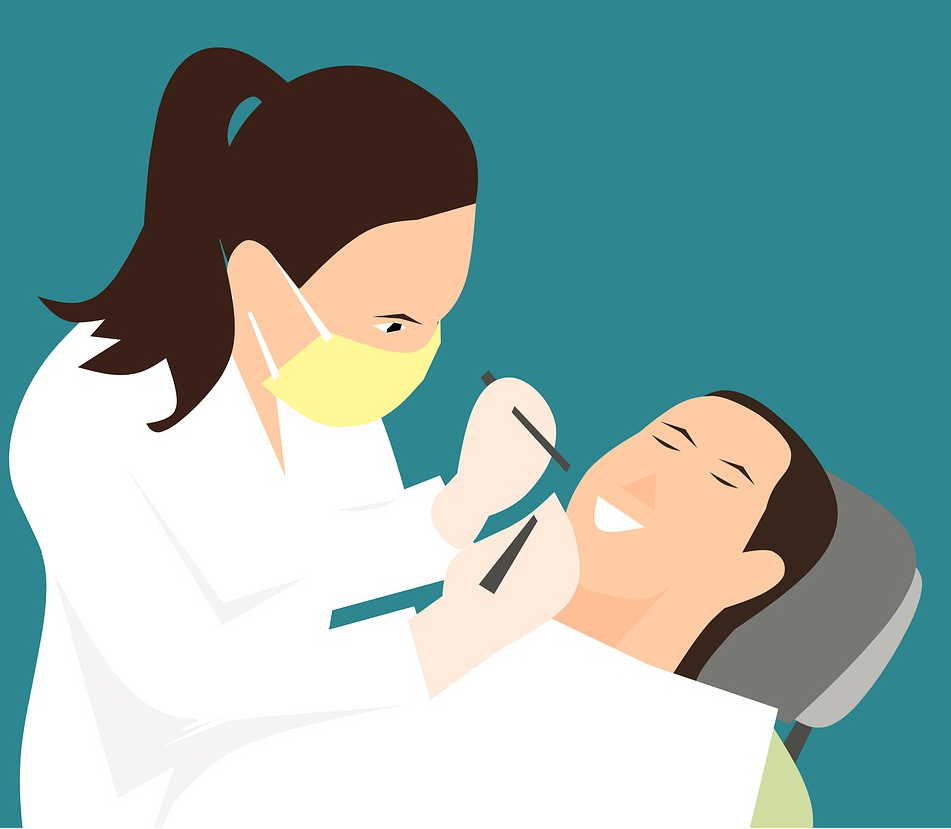 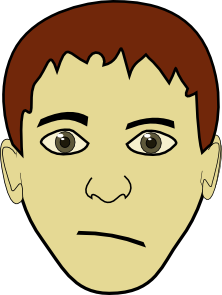 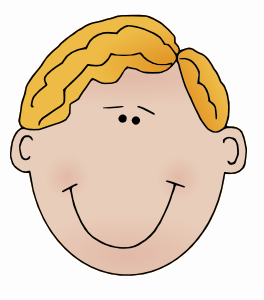 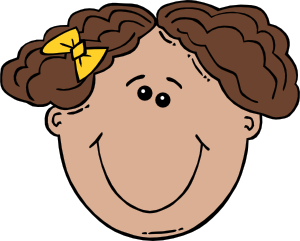 6
1
2
3
4
5
Sara et Jean,
10 ans




venir / au parc
Daphné, 
15 ans




être / dans / une équipe
Émilie, 
13 ans




habiter / 
où
Mme. Dubois
55 ans




venir / de / Nice
M. Robert, 
le serveur




partir / au travail / quand
M. Michel 
le vétérinaire 




sortir / le / chien /
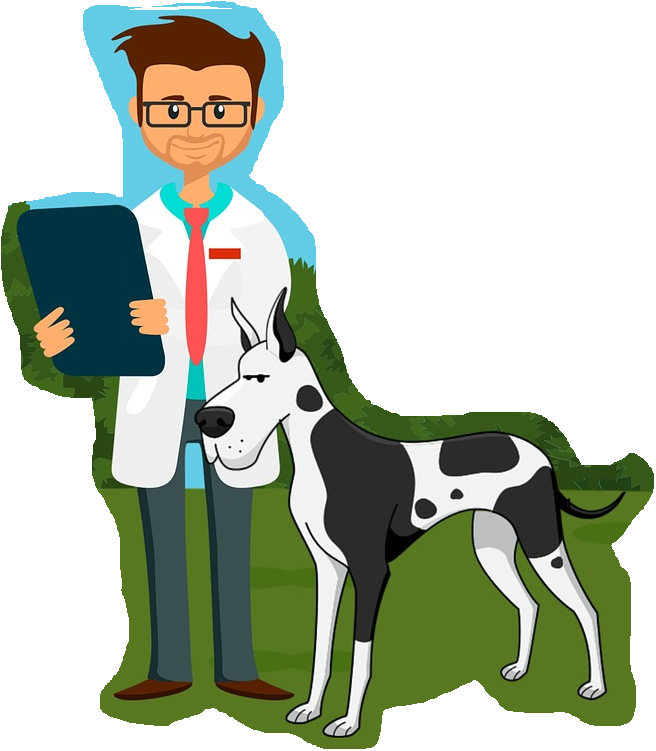 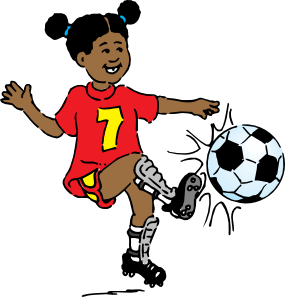 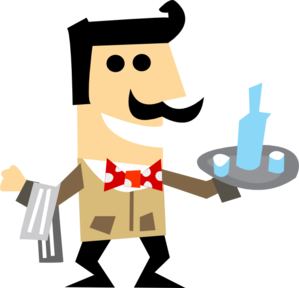 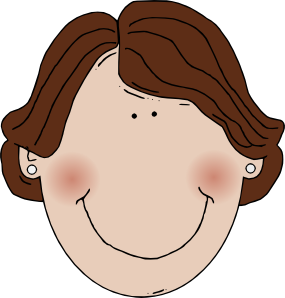 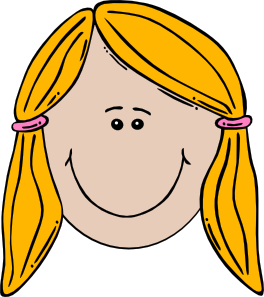 12
7
8
9
10
11
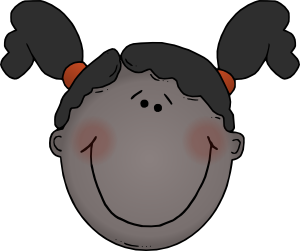 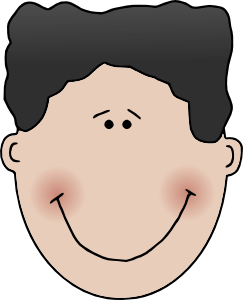 [Speaker Notes: 8.2.1.6
Timing: 10 minutes

Aim: oral production of questions with formal and informal ‘you’.

Procedure:
1. Check students understand which form of address they need to use for whom. Remind them of the full forms of M. / Mme.
2. Students tear a piece of paper into 12 and write numbers 1-12 on each. They then fold the pieces so the numbers are hidden.
3. Students take turns to choose a piece of paper form a question using the prompts (person bios and word sets) indicated by that number. At more advanced levels, students should be encouraged to alternate between question forms – intonation and est-ce que for informal address; inversion for formal address.

Suggested answers
Vous aidez qui ? / Qui aidez-vous ?  / Qui est-ce que vous aidez ? 
Tu sors seule ? / Sors-tu seule? / Est-ce que tu sors seule ? 
Tu joues à la pétanque ? / Joues-tu à la pétanque ? / Est-ce que tu joues à la pétanque ? 
Vous avez des croissants ? / Avez-vous des croissants ? / Est-ce que vouz avez des croissants ?
Vous mangez des bonbons ? / Mangez-vous des bonbons ? / Est-ce que vous mangez des bonbons ?
Tu sais chanter ? / Sais-tu chanter ? / Est-ce que tu sais chanter ?
Vous venez au parc ? / Venez-vous au parc ? / Est-ce que vous venez au parc ?
Tu es dans une équipe ? / Es-tu dans une équipe ? / Est-ce que tu es dans une équipe ?
Tu habites où ? / Où habites-tu ? / Où est-ce que tu habites ?
Vous venez de Nice ? / Venez-vous de Nice ? / Est-ce que vous venez de Nice ? 
Vous partez au travail quand ? / Partez-vous au travail ? / Quand est-ce que vous partez au travail ?
Vous sortez le chien ? / Sortez-vous le chien ? / Est-ce que vous sortez le chien ?


Word frequency of cognates used (1 is the most frequent word in French): policier [1265], pâtissière [>5000], dentist [>5000], vétérinaire [>5000]
Source: Londsale, D., & Le Bras, Y.  (2009). A Frequency Dictionary of French: Core vocabulary for learners London: Routledge.]
écrire / parler
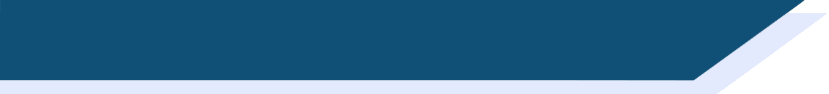 À vous tous de parler !
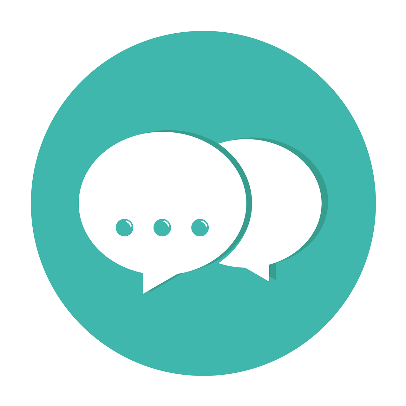 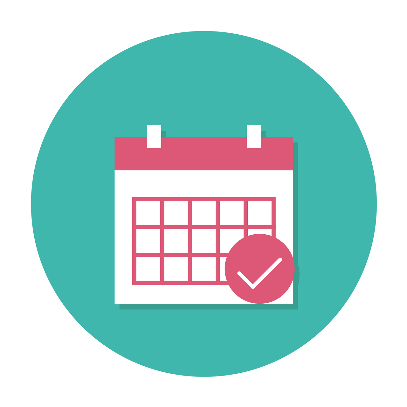 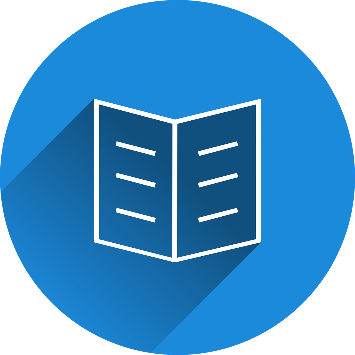 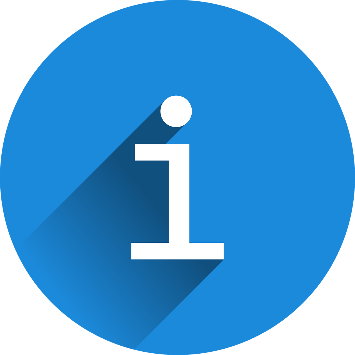 4. Tu lis les informations.
2. Amir / lire / le livre français
3. Noura / dire / bonjour au chat
4. Tu / lire / les informations
1. Je / traduire / le programme
2. Amir lit le livre français.
3. Noura dit bonjour au chat.
1. Je traduis le programme.
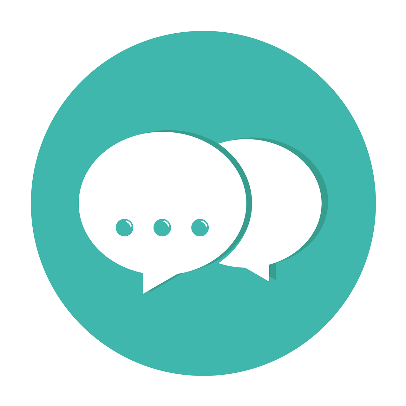 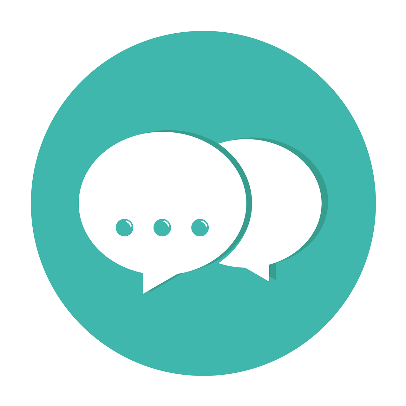 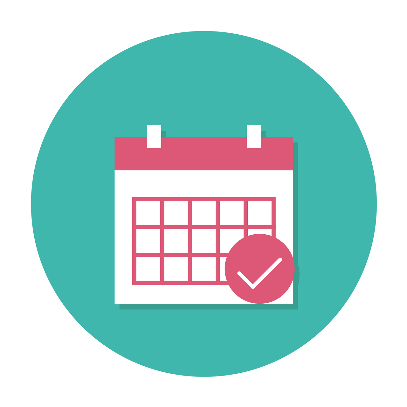 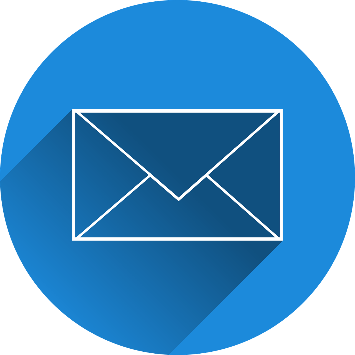 3. Je / traduire / le message
2. Tu / lire / le programme
4. Noura / dire / au revoir à Amir
1. Amir / traduire / la conversation
3. Je traduis le message.
2. Tu lis le programme.
4. Noura dit au revoir à Amir.
1. Amir traduit la conversation.
[Speaker Notes: 8.3.1.5
Timing: 7 minutes

Aim: Spoken production of sentences containing verbs like lire in the singular form. Transcription.

Procedure:
1. Partner B turns to face away from the board where this slide is being displayed.
2. Click to bring up the first selection of four items (in blue). These are for Partner A. The subject, verb and object are indicated for each item. 
3. Partner A produces the appropriate sentence in French for each item.
4. Partner B writes down the sentence that they hear, paying particular attention to the spelling of the verb.
5. Students swap roles so that Partner A now faces away from the board and Partner B says the next set of four items. which appear on the next click of the mouse (in orange). 
6. Partner A writes down the sentence that they hear, paying particular attention to the spelling of the verb.
7. Click to reveal answers one by one. Both partners check their answers.]
parler
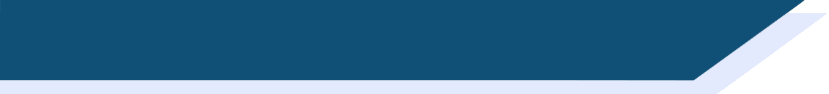 Complète la phrase !
Partenaire A commence* la phrase. Il/elle ne dit pas l’article ! 
Puis, Partenaire B finit la phrase avec le bon nom.
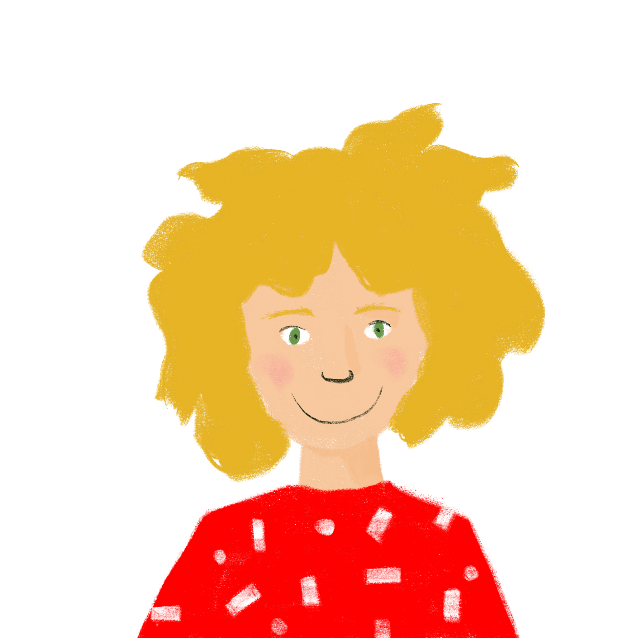 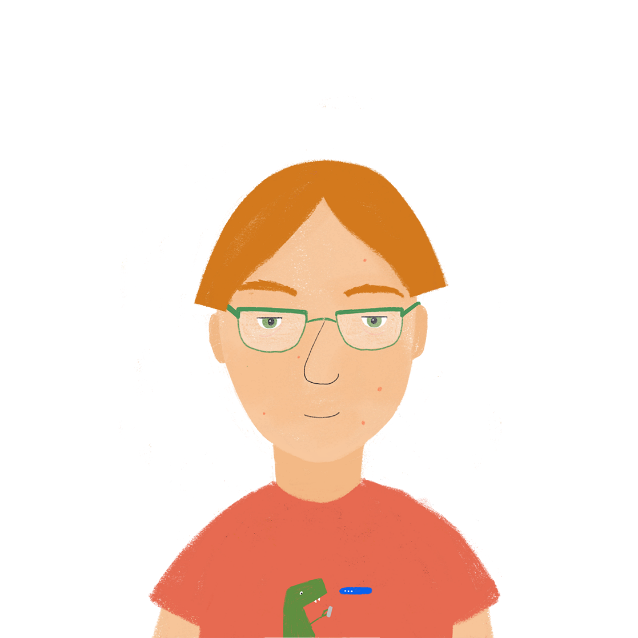 Je décris toute …
… la culture
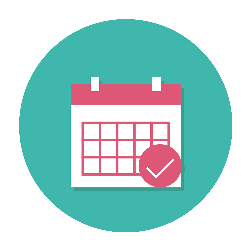 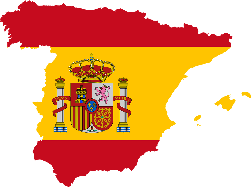 [Speaker Notes: 8.3.1.5
Timing: 5 minutes

Aim: Oral production of sentences containing forms of tout and singular forms of verbs like lire and écrire.

Procedure:
1. Use this slide to model the task. On a click, the beginning of the sentence appears. Ask students what the end of the sentence must be, using the form of tout to inform their choices.
2. Print and distribute the role cards found on slides 51-52 (print 4 per page). Partner A starts the sentences, finishing with the form of tout (before the definite article).
3. Partner B finishes the sentences using the noun indicated by the form of tout. Remind them that they need to say the article, too, as it comes directly after tout.
4. Partners swap roles after four sentences.
5. Model answers are provided on slide 53.

Word frequency (1 is the most frequent word in French): 
commencer [139]; compléter [2034], article [604]Source: Londsale, D., & Le Bras, Y.  (2009). A Frequency Dictionary of French: Core vocabulary for learners London: Routledge.]
Begin sentences 1-4. Don’t say ‘the’!
Complete sentences 5-8.
parler
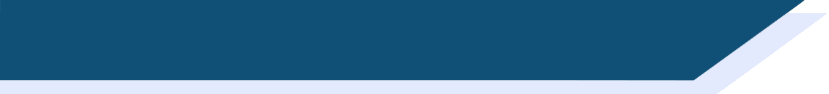 Partenaire A
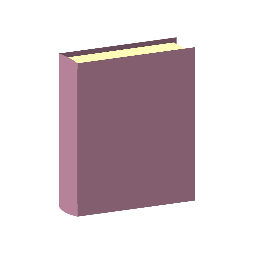 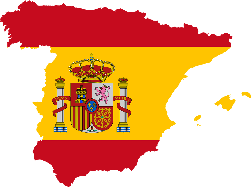 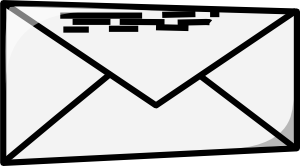 story
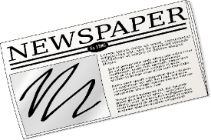 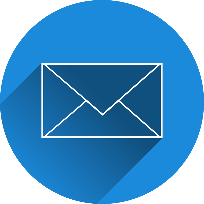 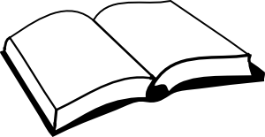 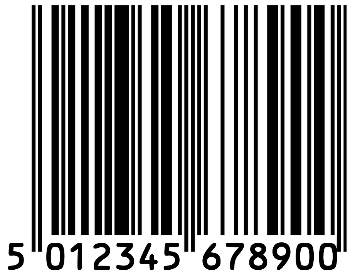 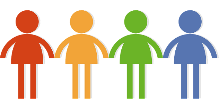 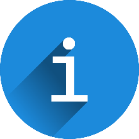 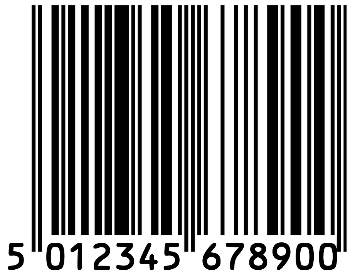 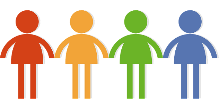 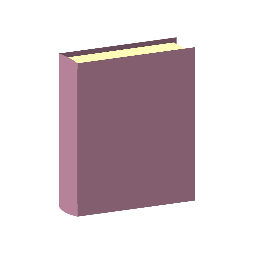 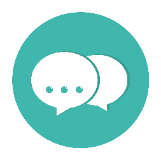 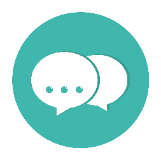 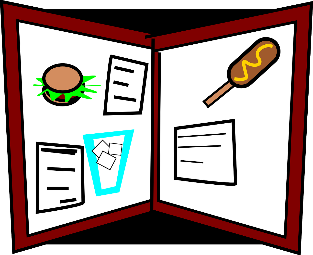 [Speaker Notes: Partner A rolecard – DO NOT DISPLAY]
Complete sentences 1-4.
Begin sentences 5-8. Don’t say ‘the’!
parler
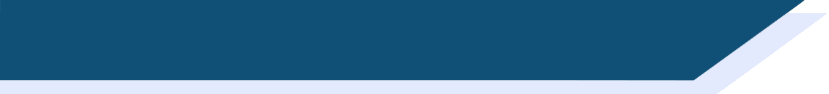 Partenaire B
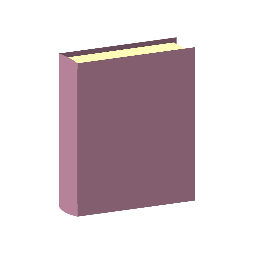 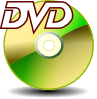 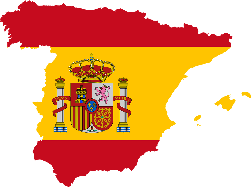 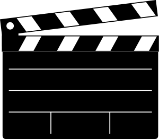 story
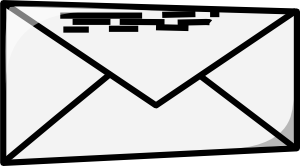 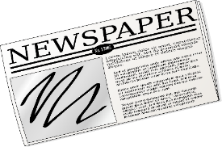 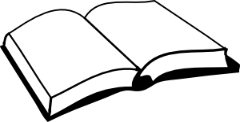 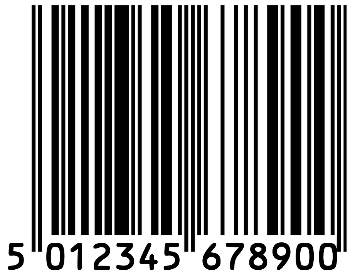 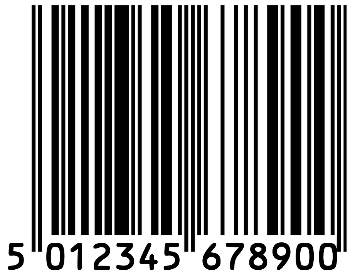 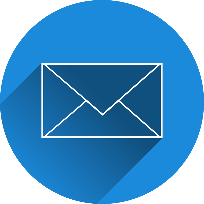 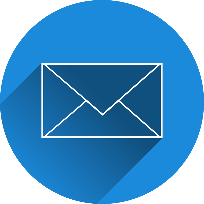 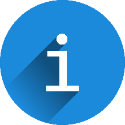 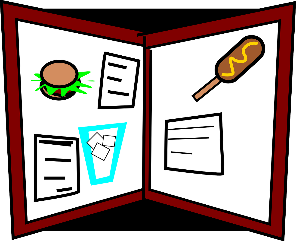 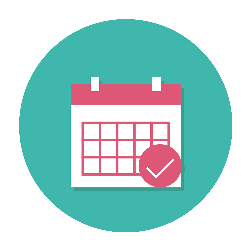 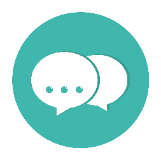 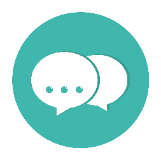 [Speaker Notes: Partner B rolecard – DO NOT DISPLAY]
parler
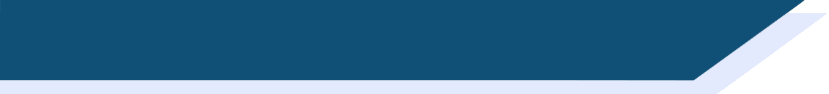 Complète la phrase !
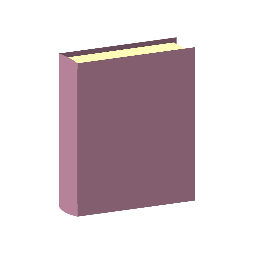 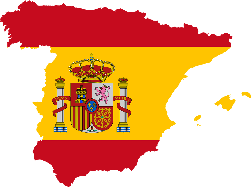 story
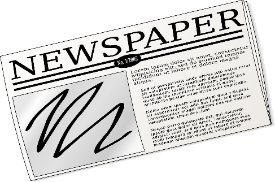 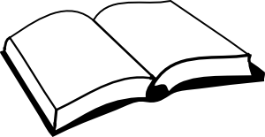 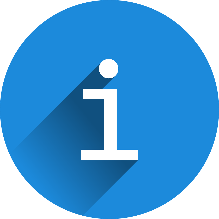 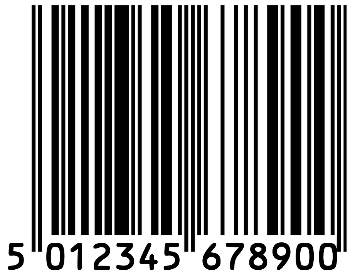 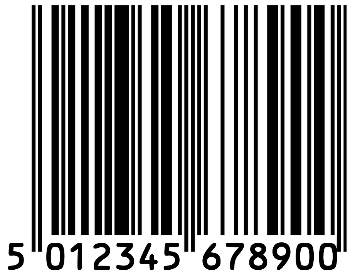 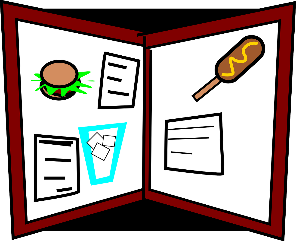 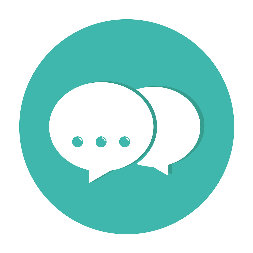 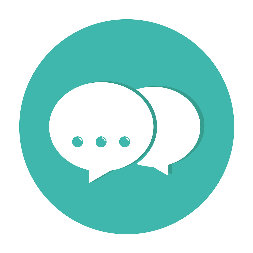 [Speaker Notes: Procedure
1. Click to reveal model answers]
écouter / écrire
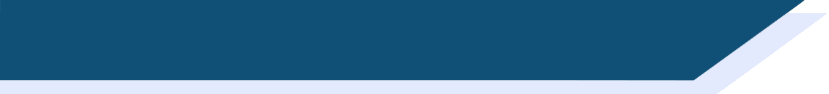 Phonétique
Personne A lit la phrase. Personne B coche chaque fois qu’il/elle entend [th, [ch] ou [qu].
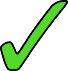 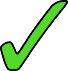 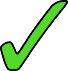 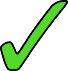 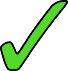 Charles va chez Thérèse chaque dimanche.
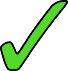 2
3
1
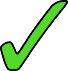 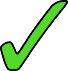 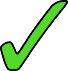 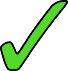 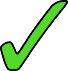 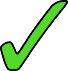 [Speaker Notes: 8.3.2.5
Timing: 8 minutes. This is slide 1/7.

Aim: Oral production and aural recognition of SSCs [th], [ch], [qu].

Procedure:
1. Students prepare for the activity by sketching the grid pictured on this slide. Use the sentence on this slide as an example to model steps 2-6 below.
2. Students work in pairs. Student A faces the board. Student B turns away.
3. Student A reads the sentence from the board. Student B has their back to the board and ticks the SSCs they hear.
4. Student B turns back to the board to check the answer, revealed on clicks. 
5. Students use their knowledge of cognates to guess the English meaning of the sentence, revealed on a further click. At more advanced levels, the listening student could try to do this as part of step 3.
6. Both students practice saying the sentences at increasing speeds to increase fluency of production. Click on the numbers 1-3 to hear the sentences read aloud at different speeds. Students listen and repeat. 
7. Repeat steps 2-7 for the remaining sentences.]
écouter / écrire
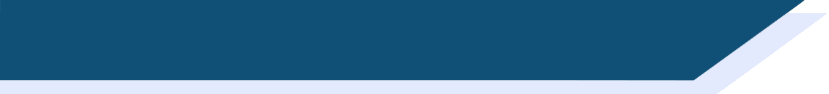 Phonétique
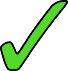 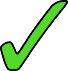 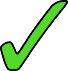 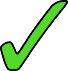 Michel le mammouth explique qu’il vient de Belgique.
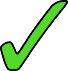 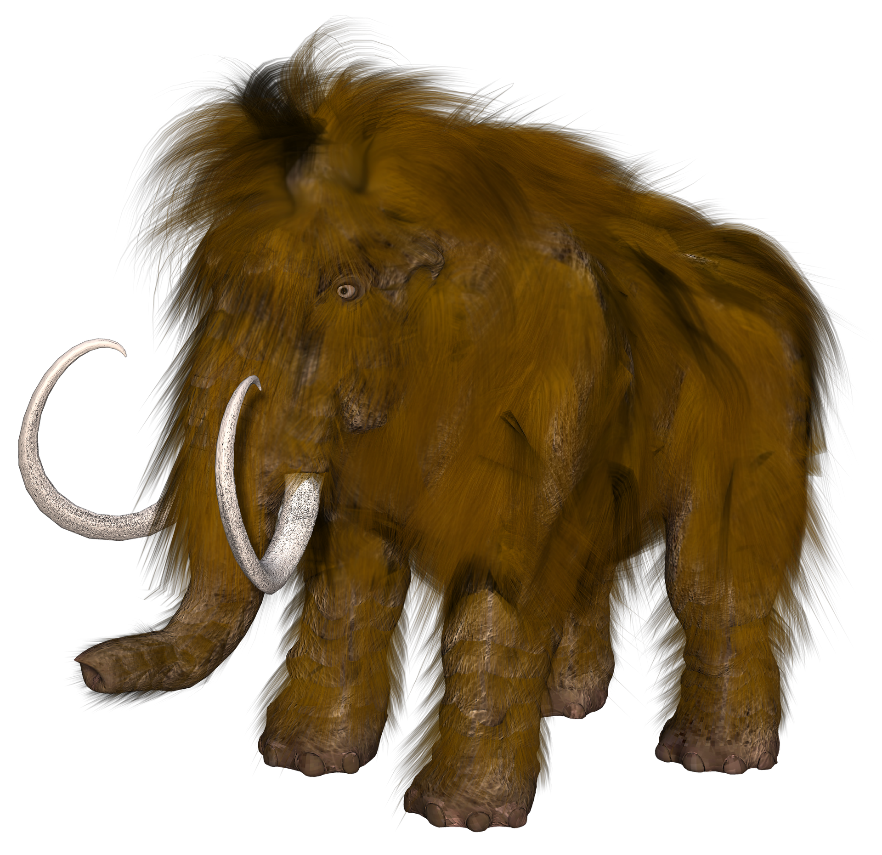 Michel the mammoth explains that he comes from Belgium.
2
3
1
[Speaker Notes: This is slide 2/7

Word frequency of cognates used (1 is the most frequent word in French):
mammouth [<5000]
Source: Lonsdale, D., & Le Bras, Y.  (2009). A Frequency Dictionary of French: Core vocabulary for learners London: Routledge.]
écouter / écrire
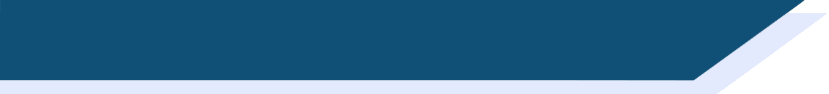 Phonétique
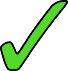 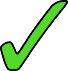 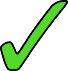 Frédérique choisit la musique catholique.
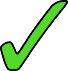 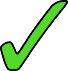 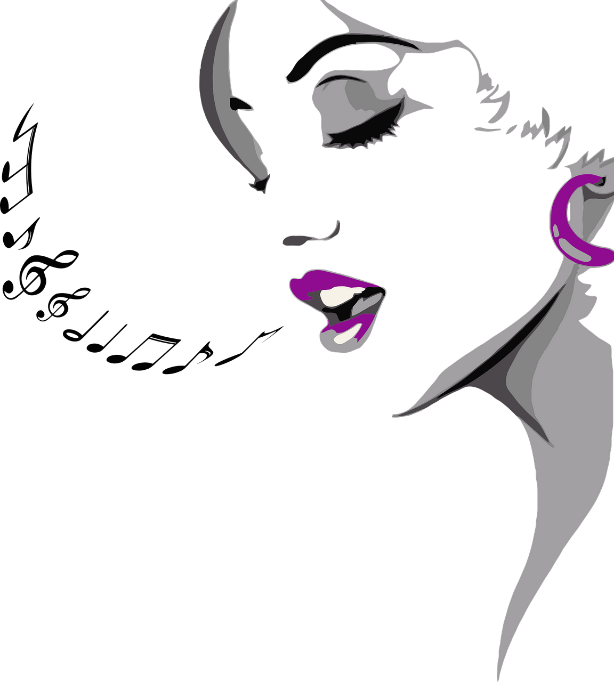 Frédérique chooses Catholic music.
2
3
1
[Speaker Notes: This is slide 3/7

Word frequency of cognates used (1 is the most frequent word in French):
catholique [1578]
Source: Lonsdale, D., & Le Bras, Y.  (2009). A Frequency Dictionary of French: Core vocabulary for learners London: Routledge.]
écouter / écrire
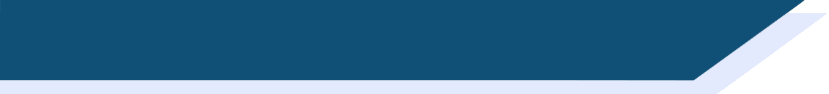 Phonétique
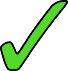 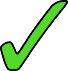 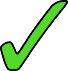 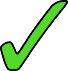 Les quatre chats sympathiques cherchent quatre chaises chaudes.
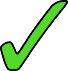 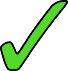 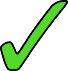 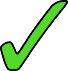 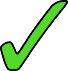 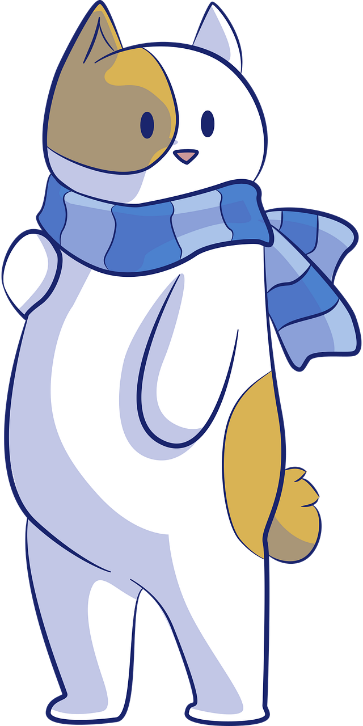 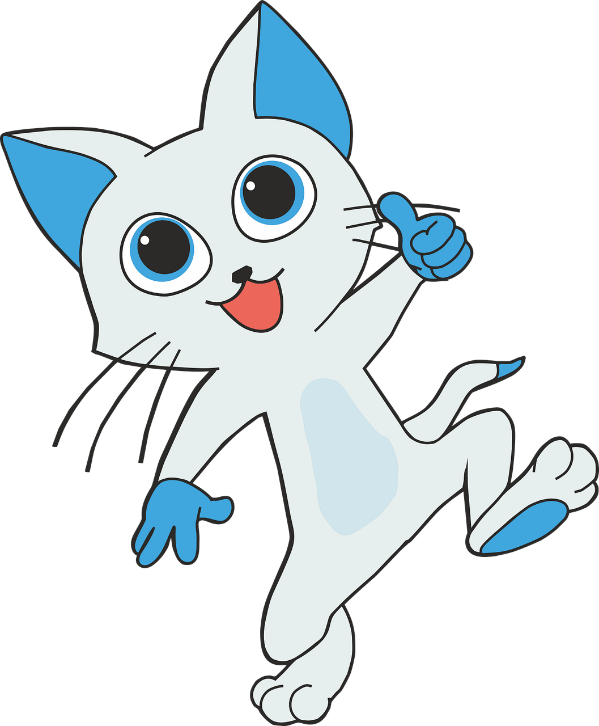 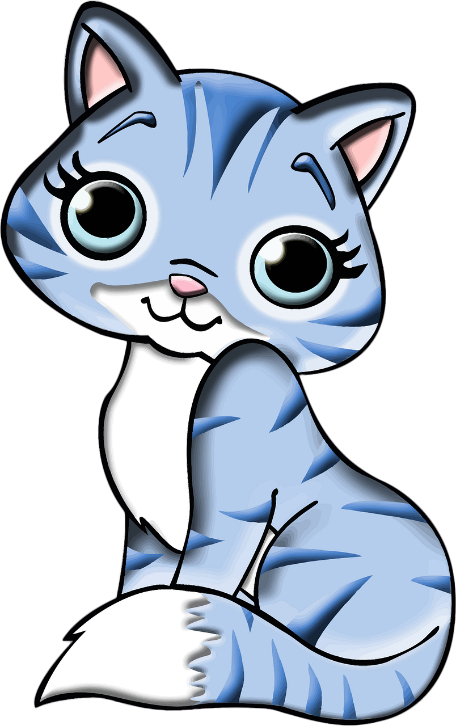 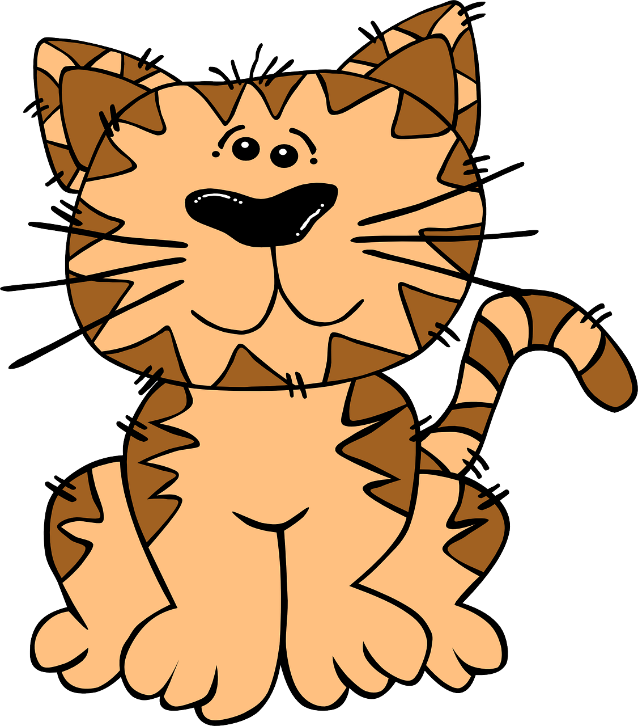 The four nice cats are looking for four warm chairs.
2
3
1
[Speaker Notes: This is slide 4/7

Word frequency of unknown words used (1 is the most frequent word in French):
chaise [3419]

Source: Lonsdale, D., & Le Bras, Y.  (2009). A Frequency Dictionary of French: Core vocabulary for learners London: Routledge.]
écouter / écrire
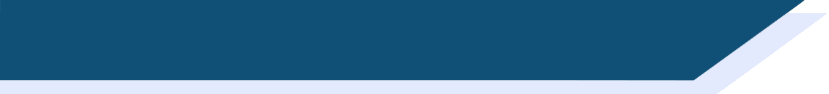 Phonétique
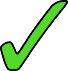 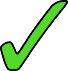 Les dimanches, Agathe va au théâtre, aux champs, et à la bibliothèque.
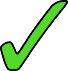 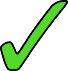 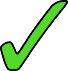 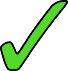 On Sundays, Agathe goes to the theatre, to the fields, and to the library.
2
3
1
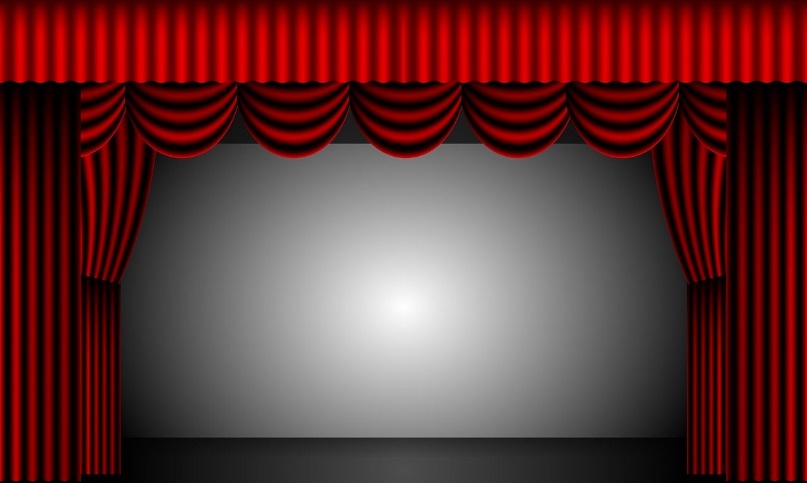 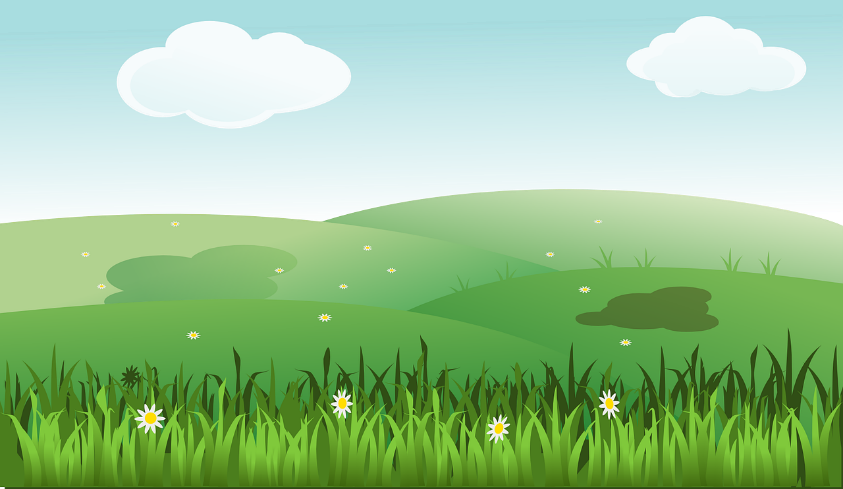 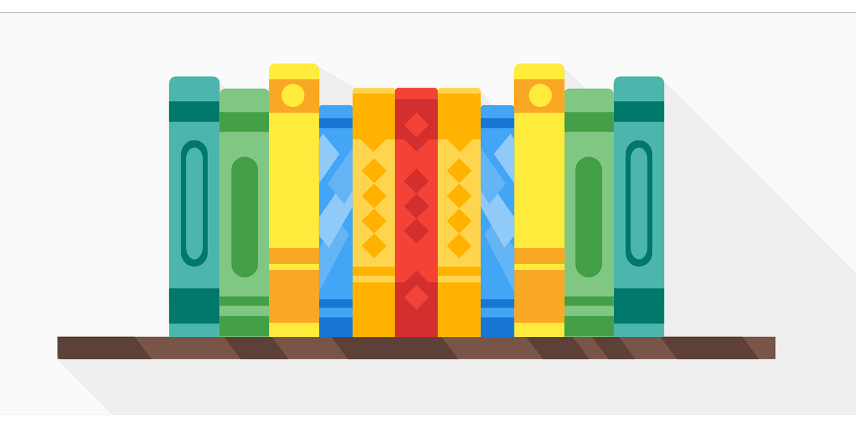 [Speaker Notes: This is slide 5/7

Word frequency of cognates used (1 is the most frequent word in French):
théâtre [1701]

Word frequency of unknown words used (1 is the most frequent word in French):
champ [847]

Source: Lonsdale, D., & Le Bras, Y.  (2009). A Frequency Dictionary of French: Core vocabulary for learners London: Routledge.]
écouter / écrire
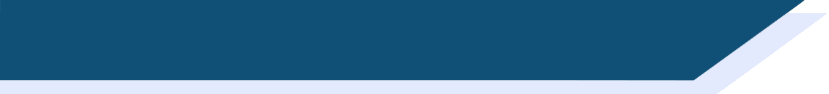 Phonétique
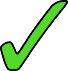 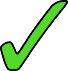 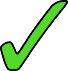 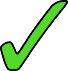 Le chef fait des recherches sur le thé à la menthe.
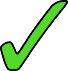 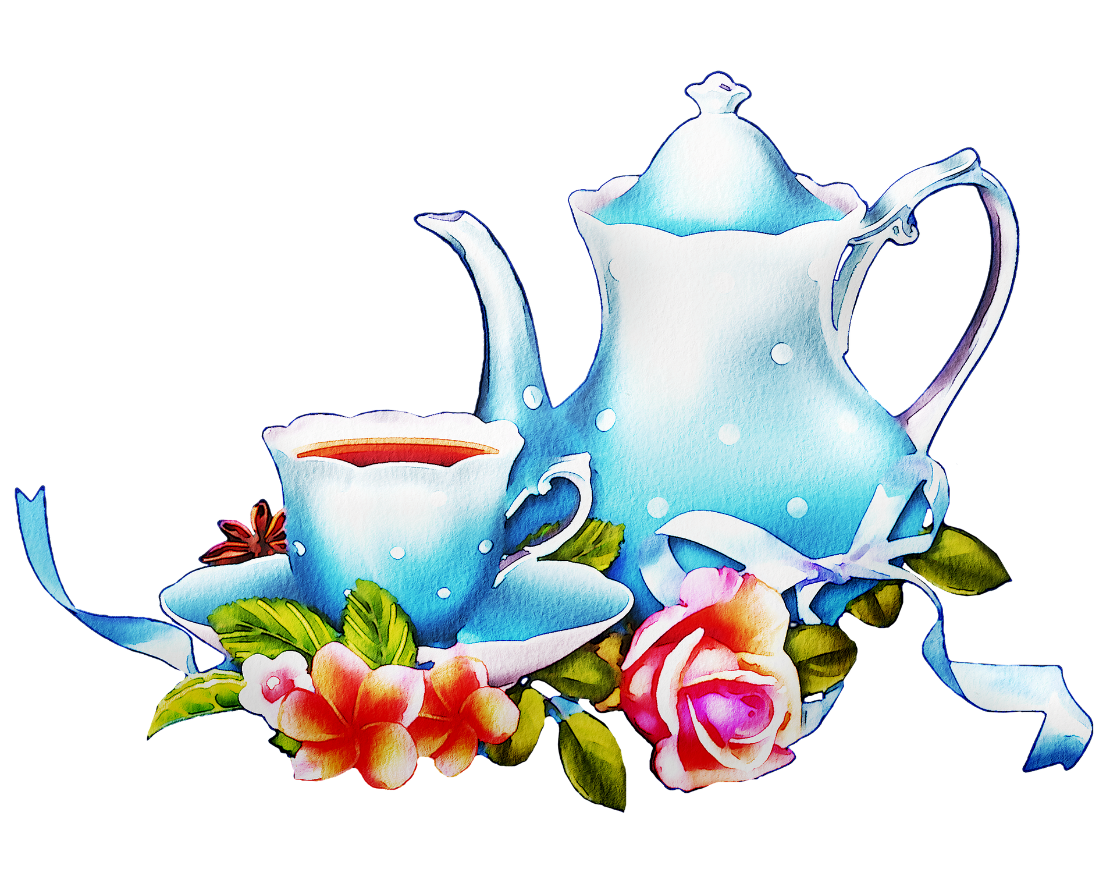 The boss is doing research on mint tea.
2
3
1
[Speaker Notes: This is slide 6/7

Word frequency of unknown words used (1 is the most frequent word in French):
chef [386], recherche [357], menthe [>5000]

Source: Lonsdale, D., & Le Bras, Y.  (2009). A Frequency Dictionary of French: Core vocabulary for learners London: Routledge.]
écouter / écrire
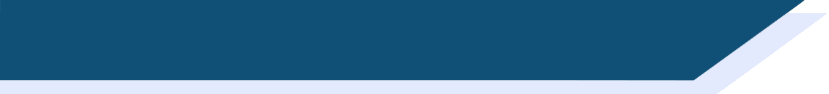 Phonétique
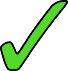 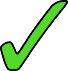 Dominique a des questions sur les méthodes chinoises de maths.
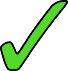 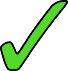 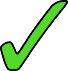 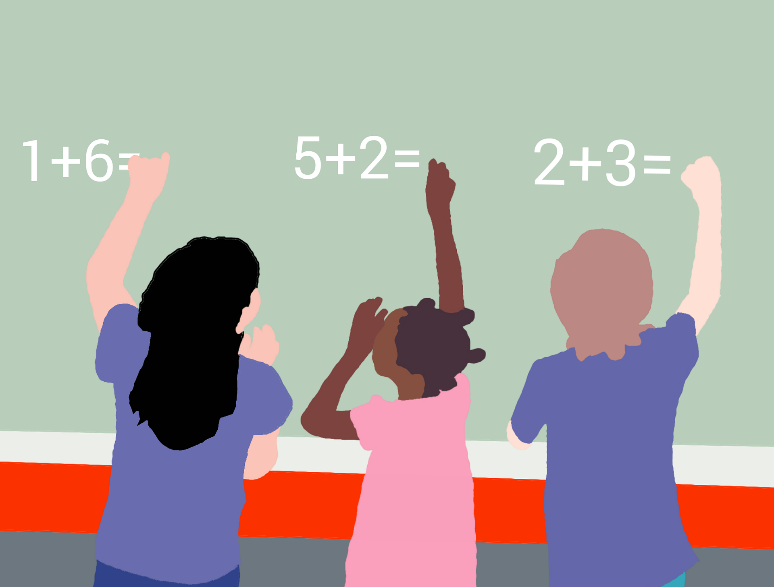 Dominique has some questions about Chinese maths methods.
2
3
1
[Speaker Notes: This is slide 7/7

Word frequency of cognates used (1 is the most frequent word in French):
méthode [1149], chinois [1914]
Source: Lonsdale, D., & Le Bras, Y.  (2009). A Frequency Dictionary of French: Core vocabulary for learners London: Routledge.]